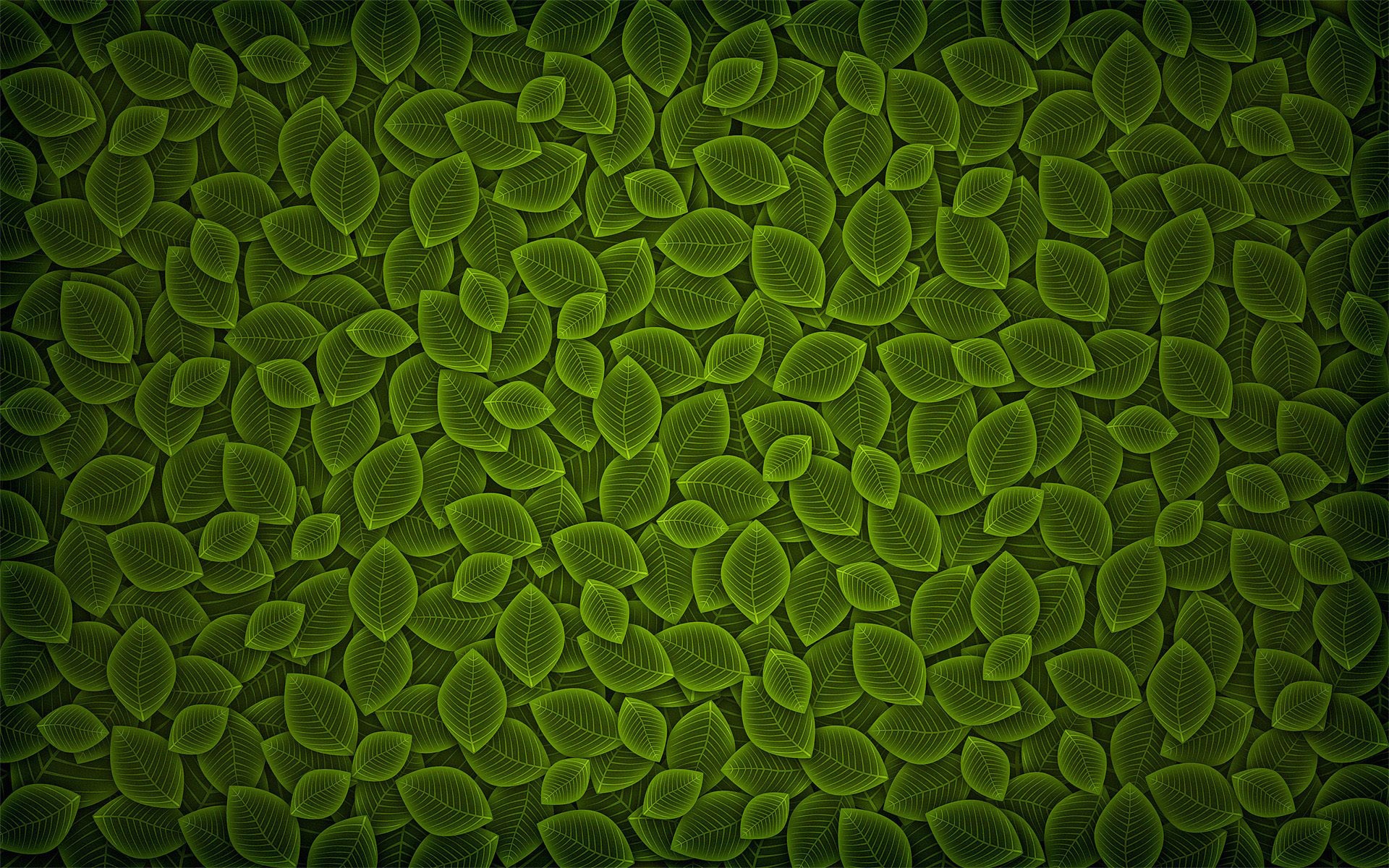 In balans met de natuur
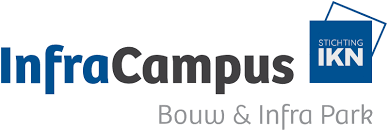 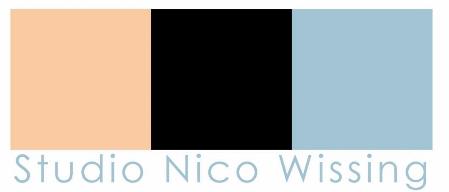 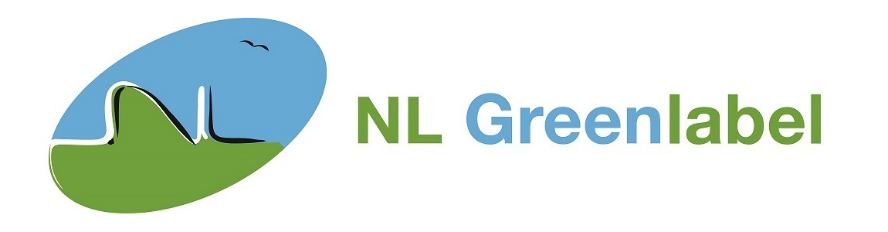 IKN Harderwijk 10-03-2022
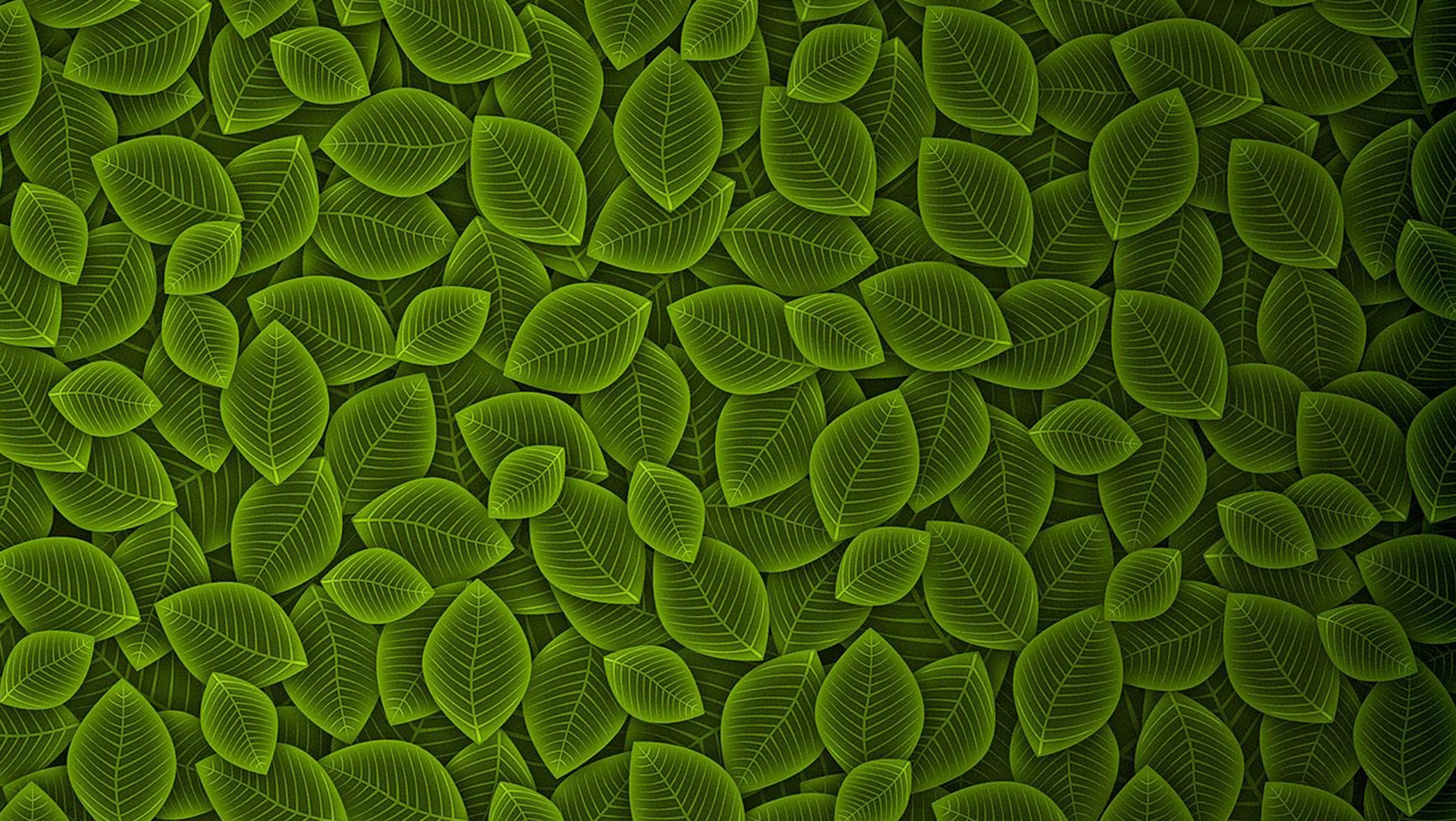 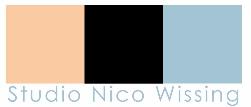 Nico Wissing
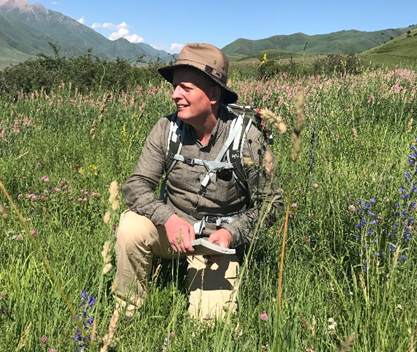 Groen in de genen 

Tuin- en landschapsontwerper

Innovatie en verandering

Mens en natuur in balans

Verschillende awards, waaronder ‘World’s best garden designer 2010’

Nationale en internationale lezingen 

Boeken
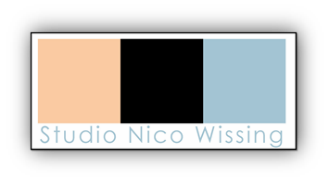 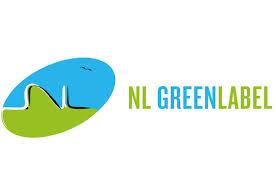 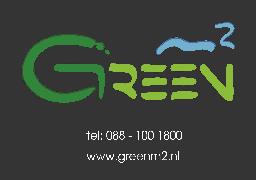 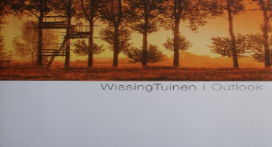 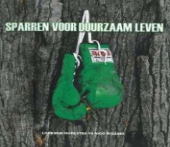 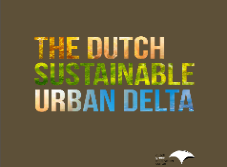 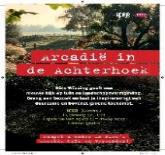 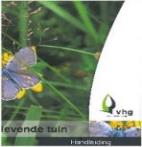 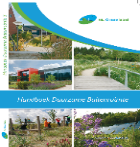 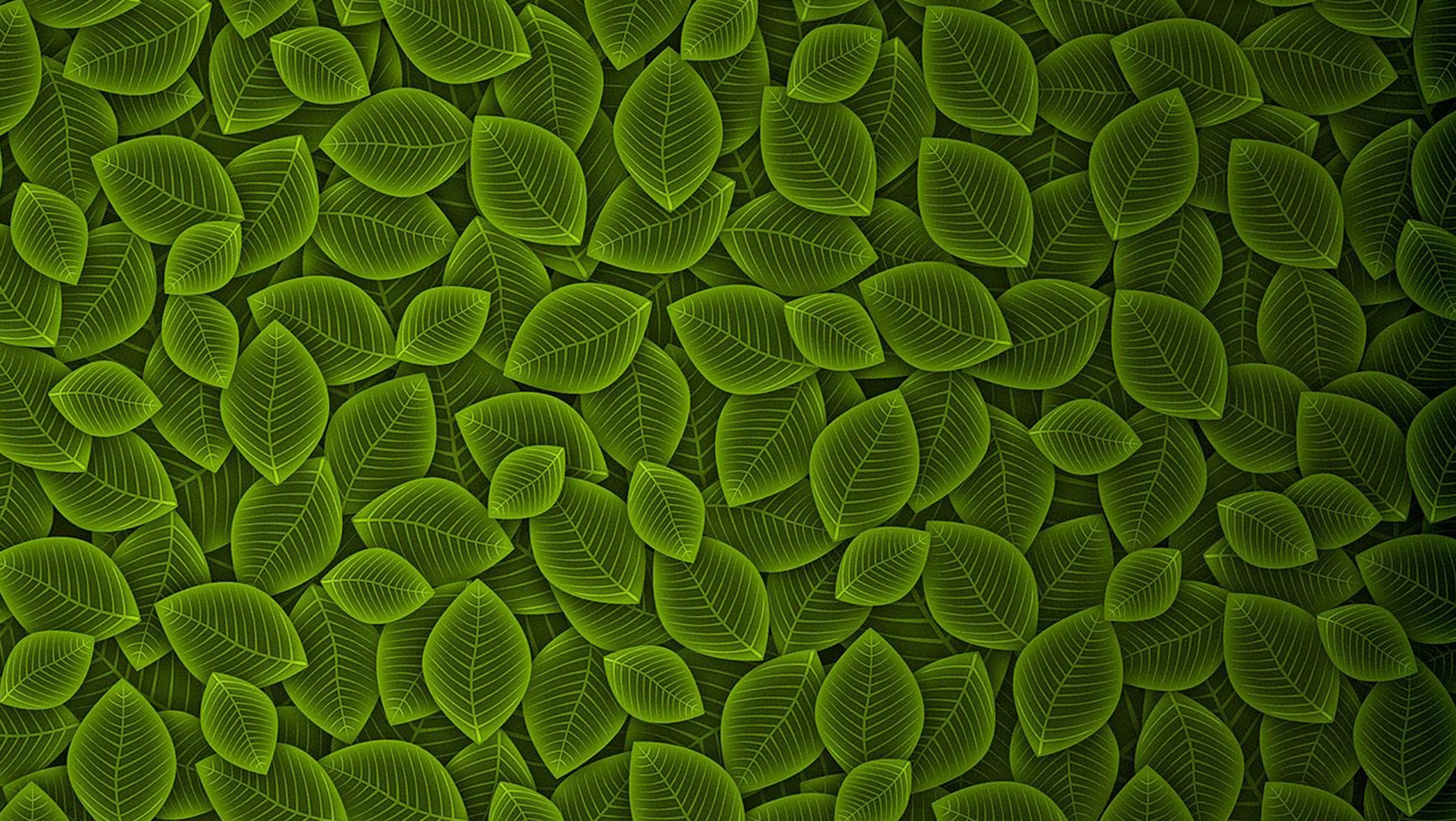 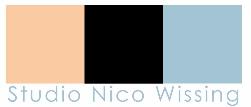 Landschap
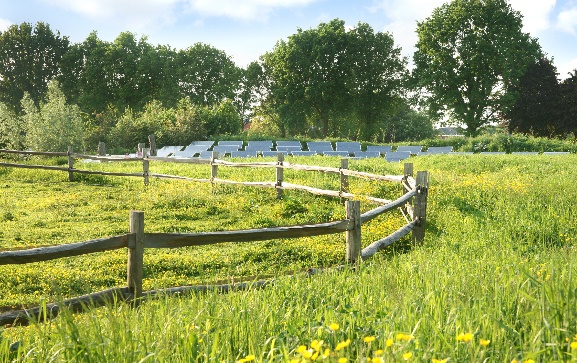 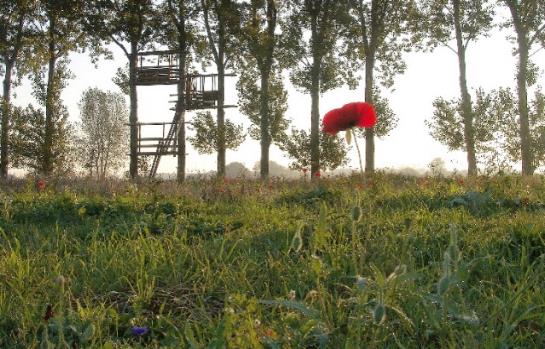 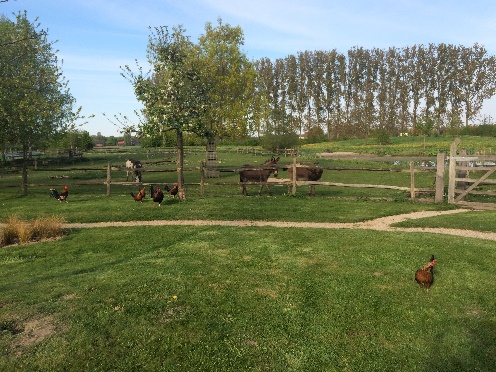 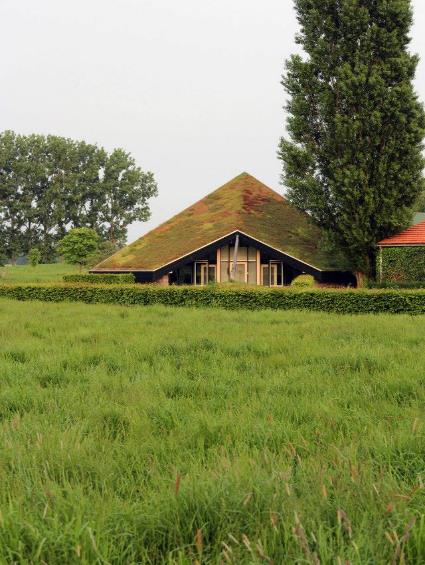 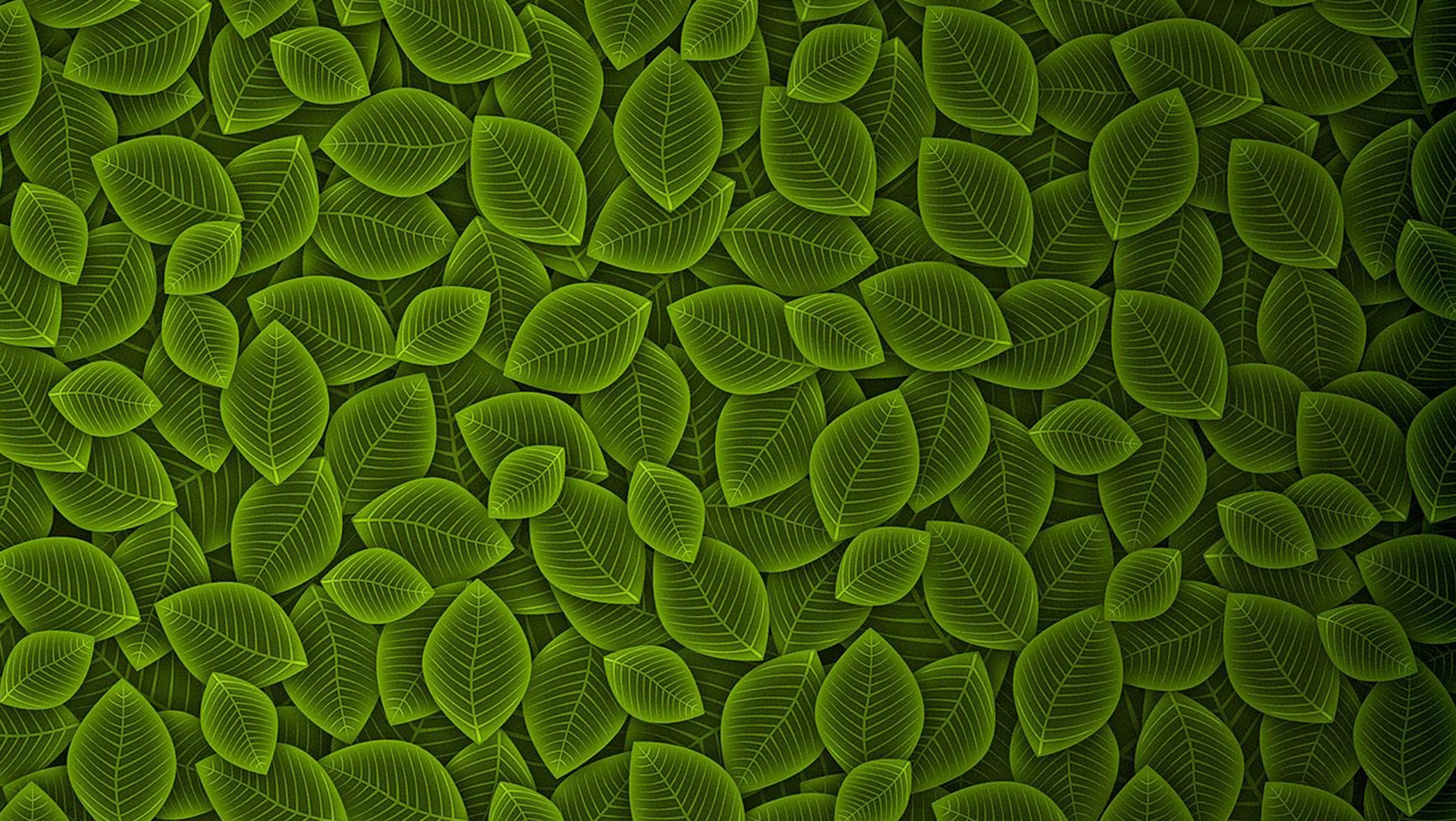 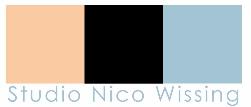 Tuin
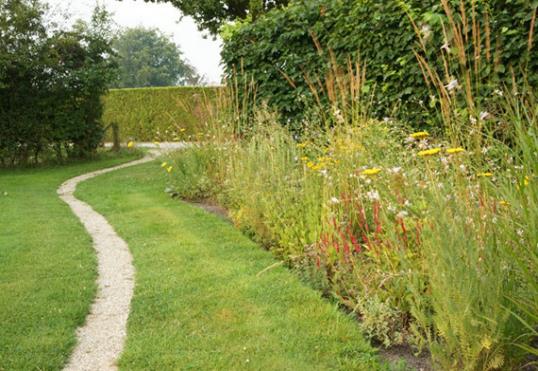 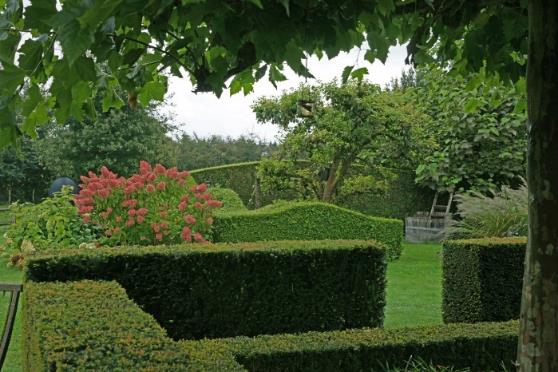 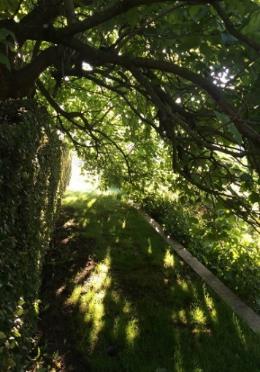 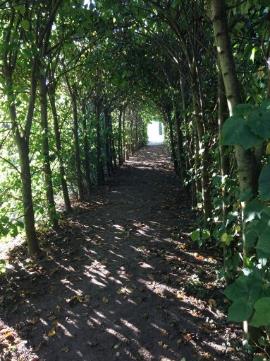 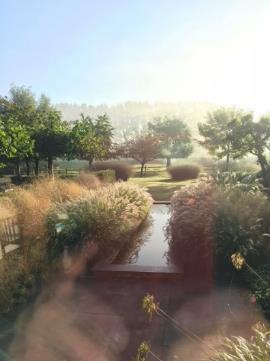 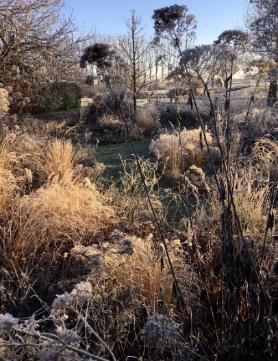 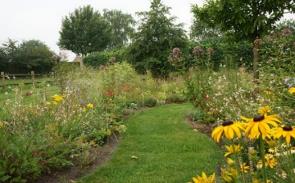 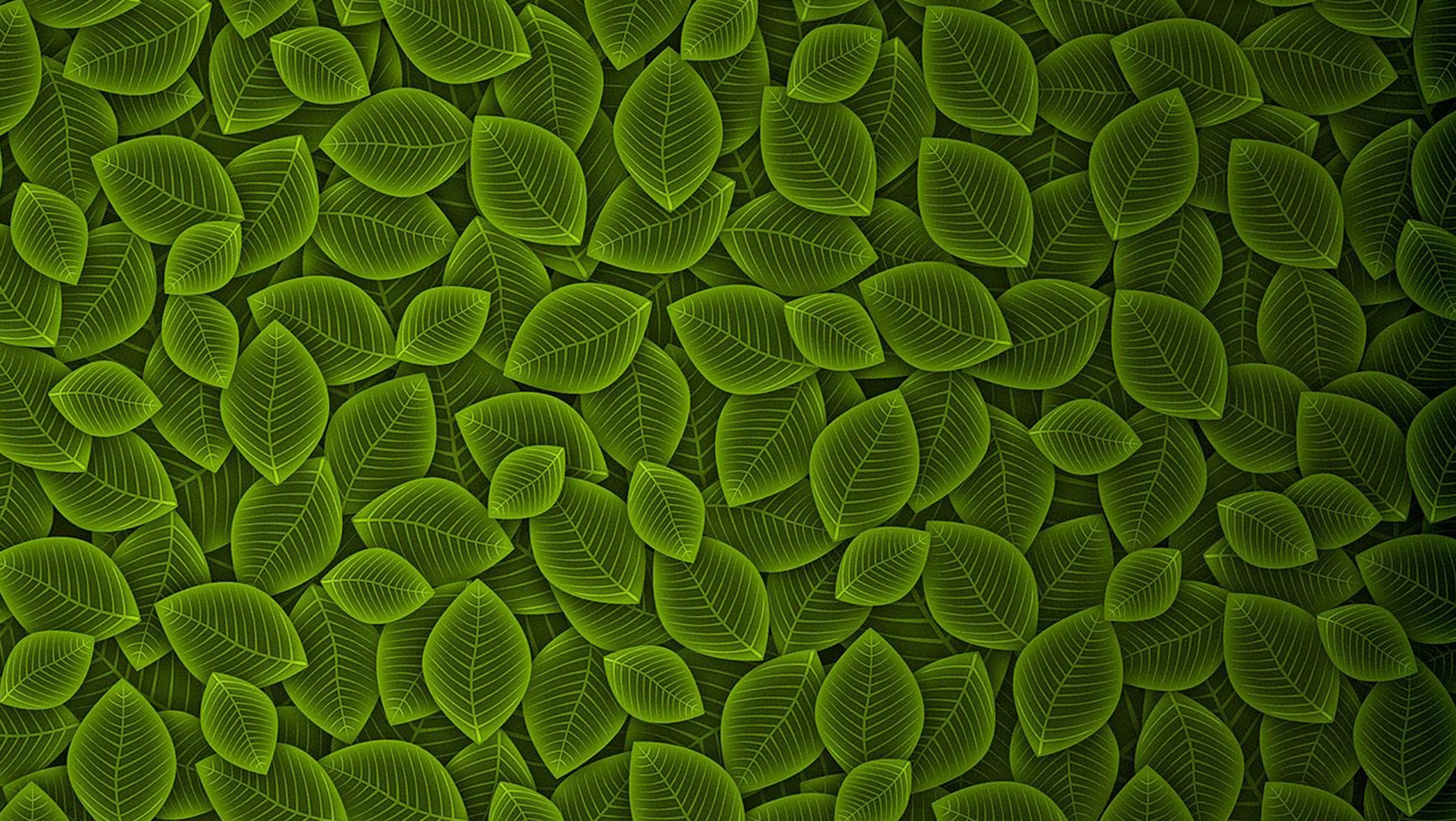 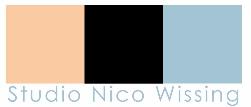 Nico Wissing Awards
Nagasaki - Japan 2010
‘World peace starts with inner peace’
World’s Best Design 2010
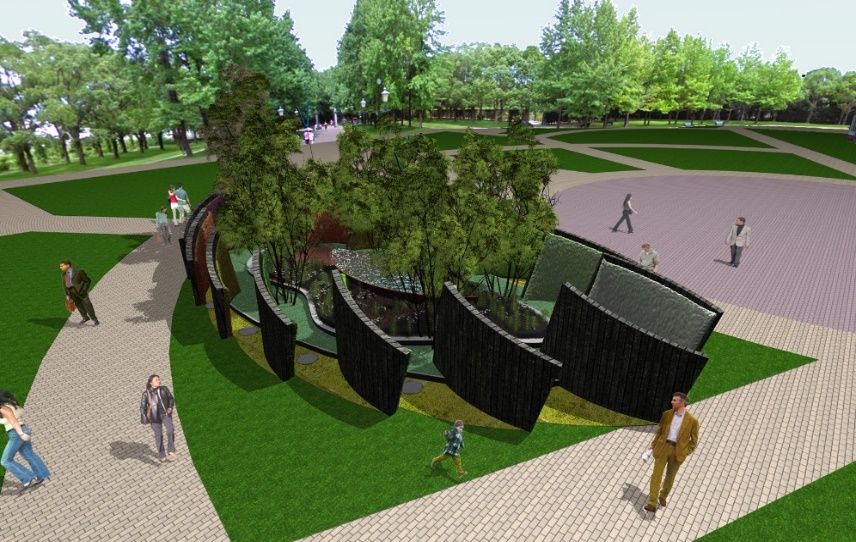 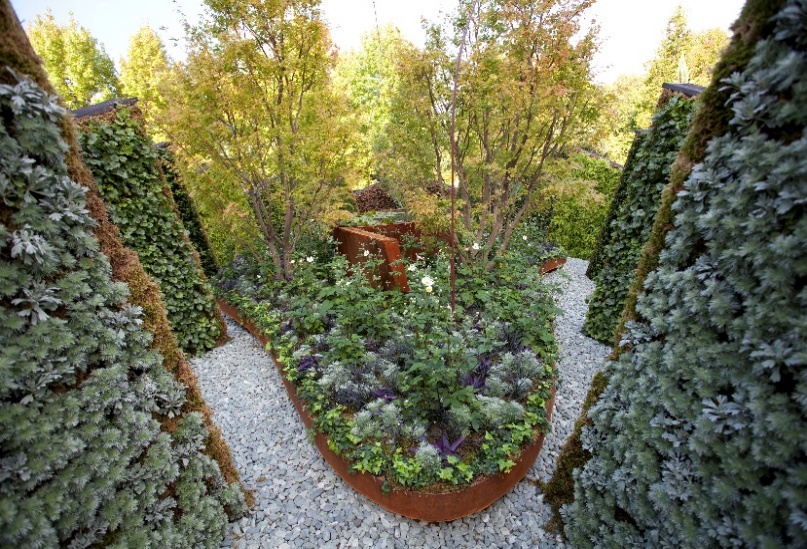 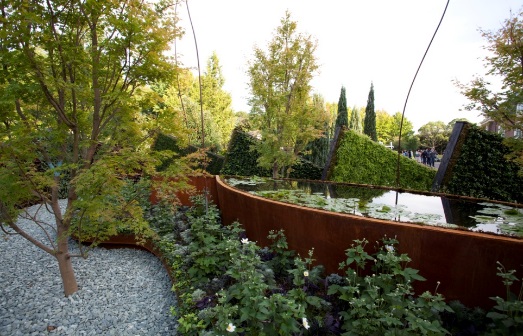 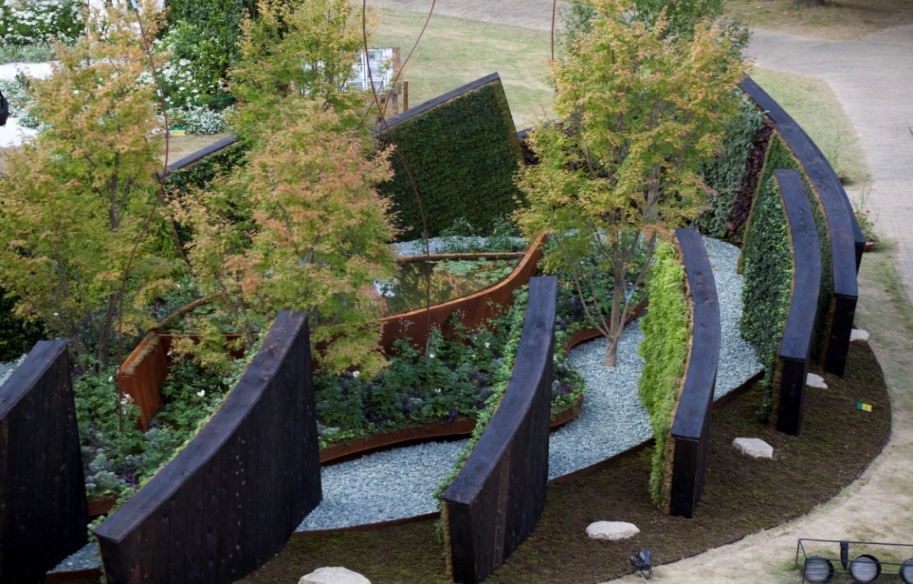 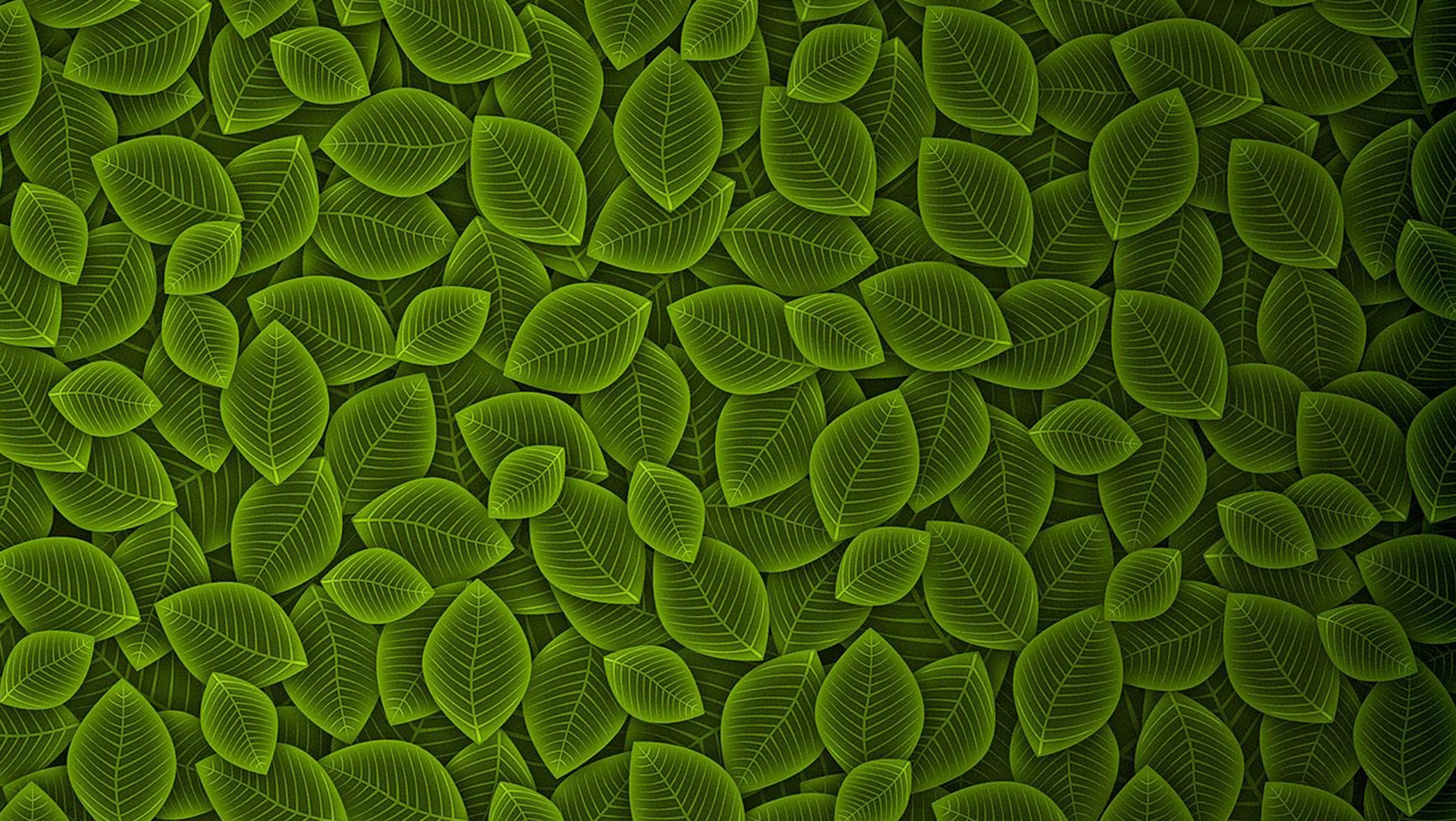 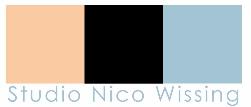 Waterschap Rijn IJssel - Doetinchem
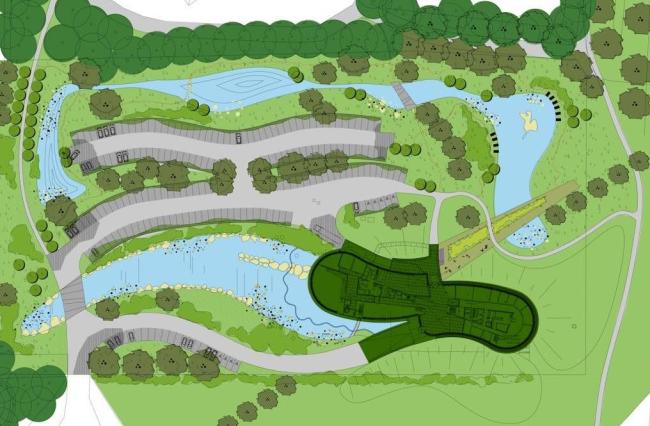 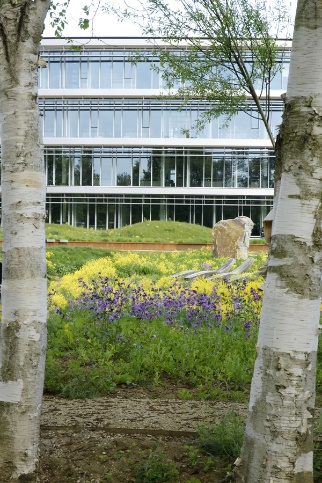 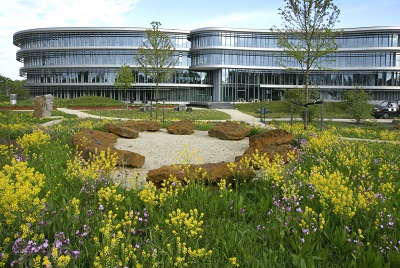 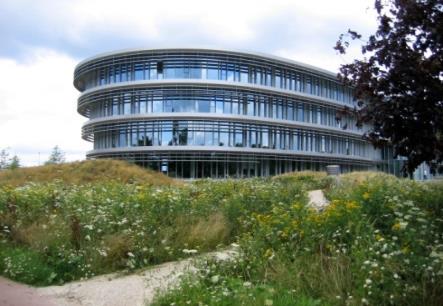 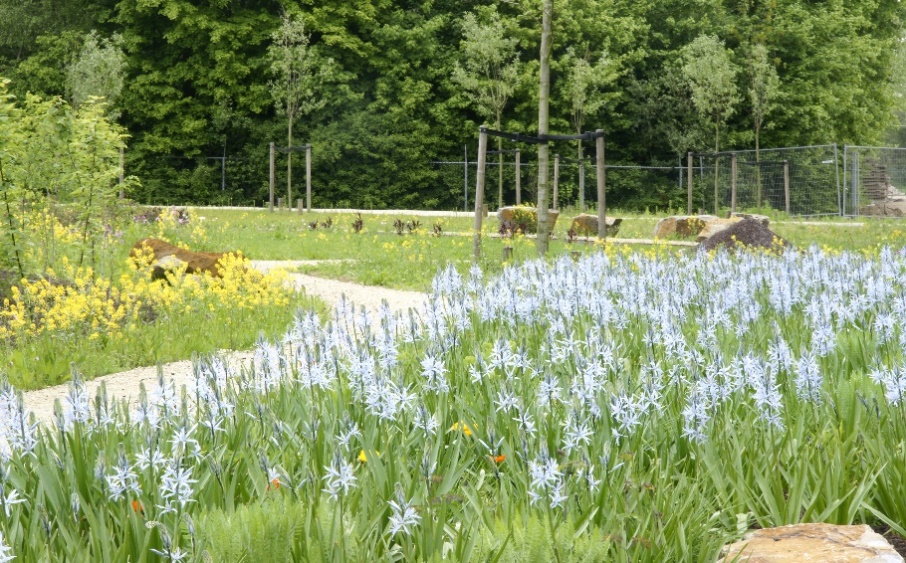 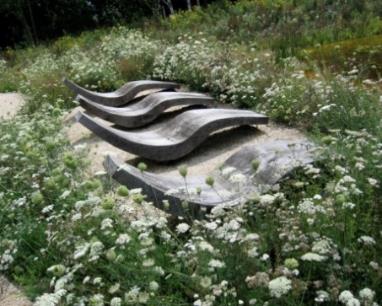 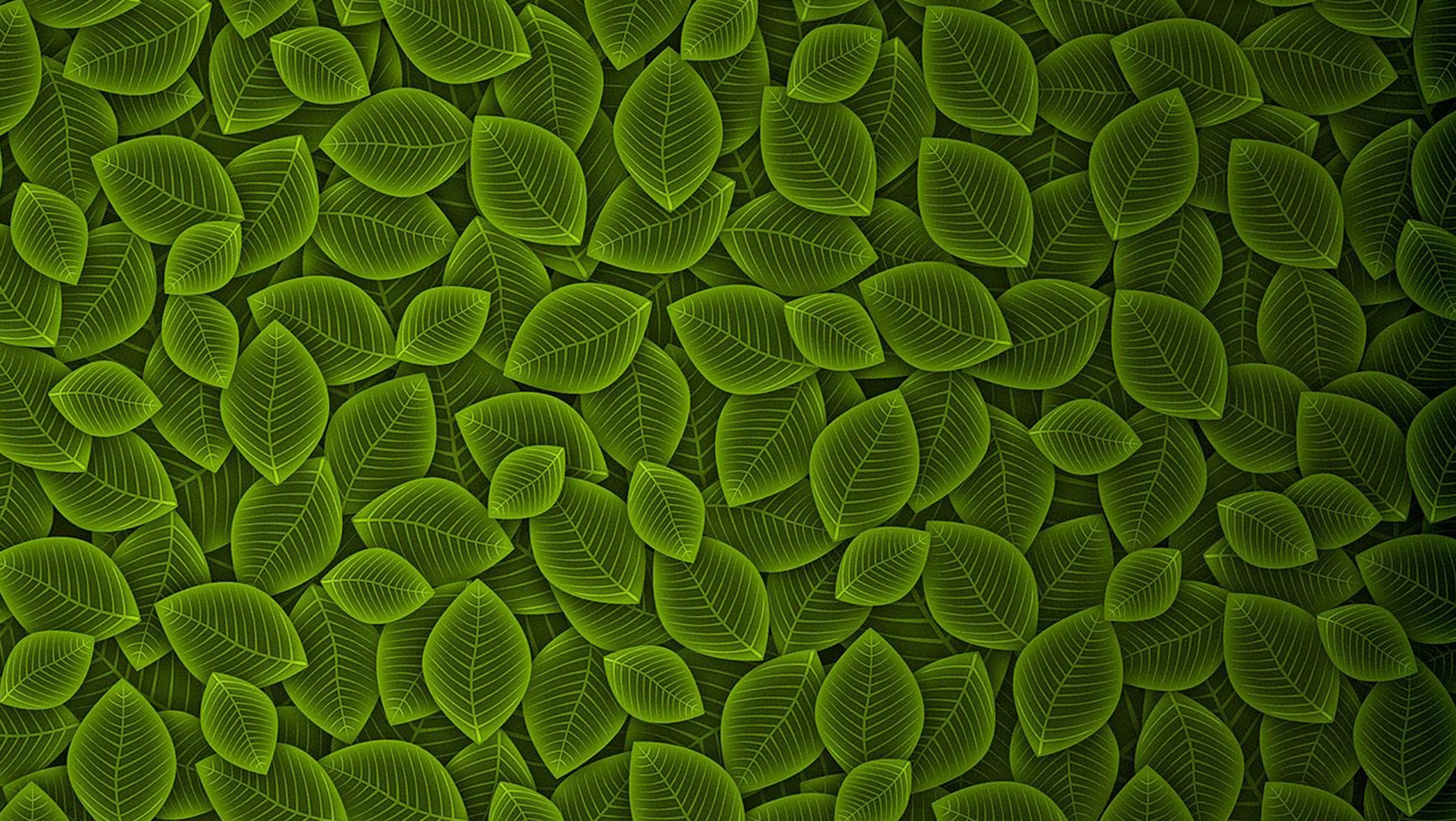 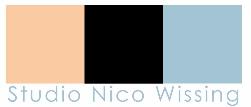 Urban Oasis – DRU Ulft
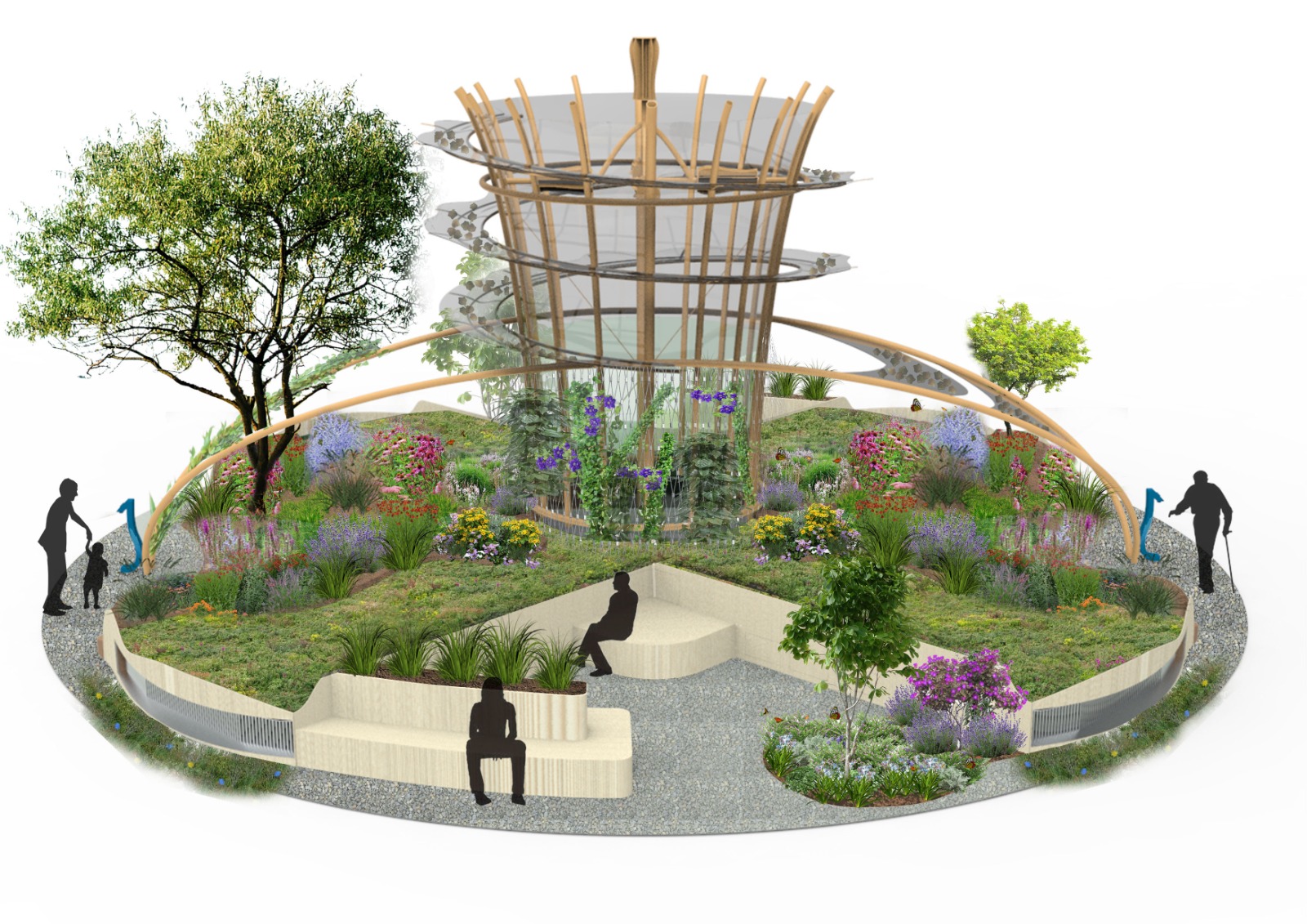 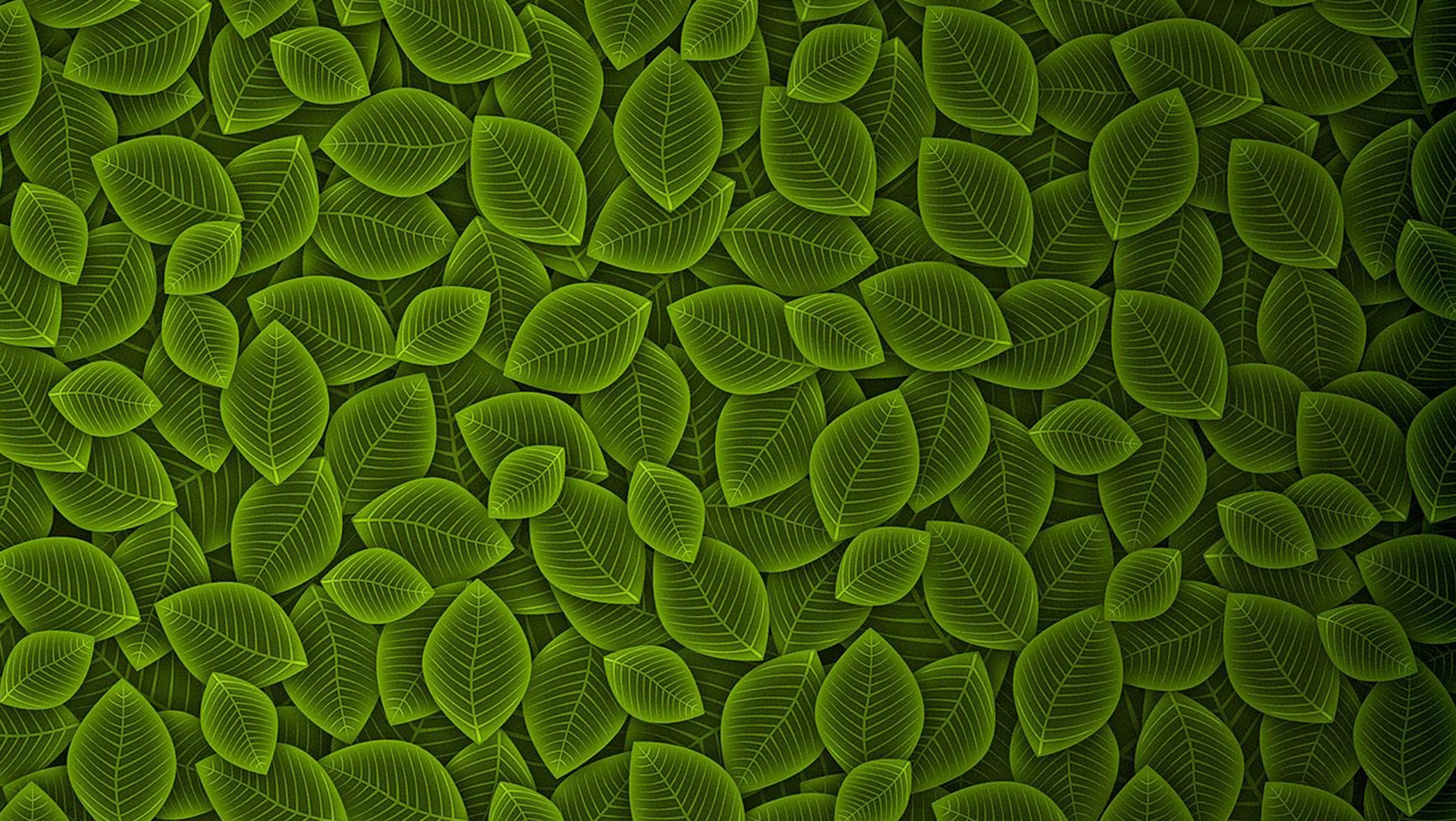 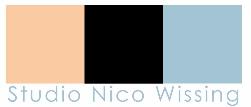 Rijks Paviljoen Floriade 2022
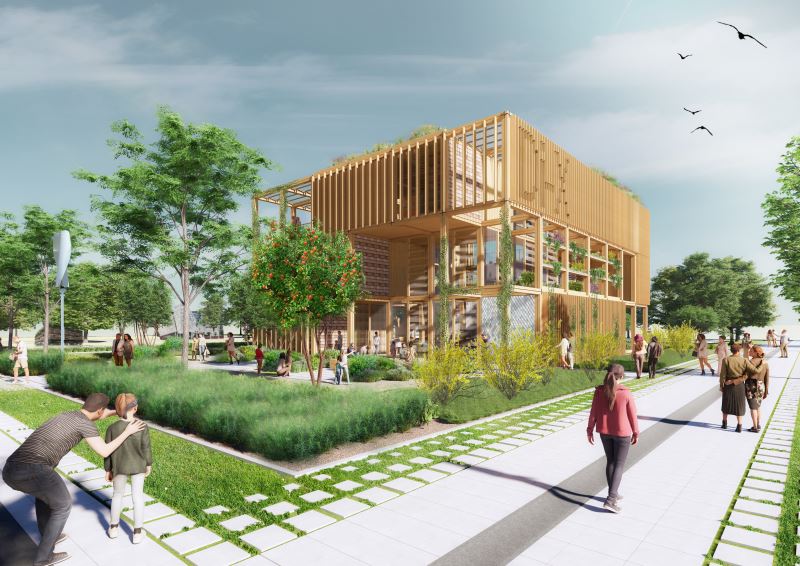 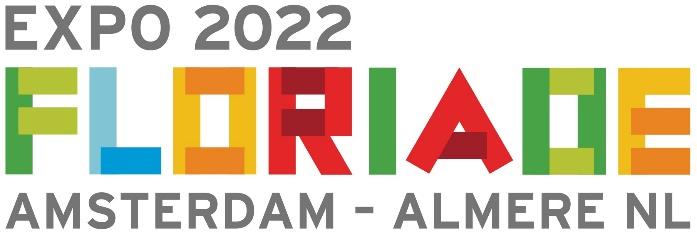 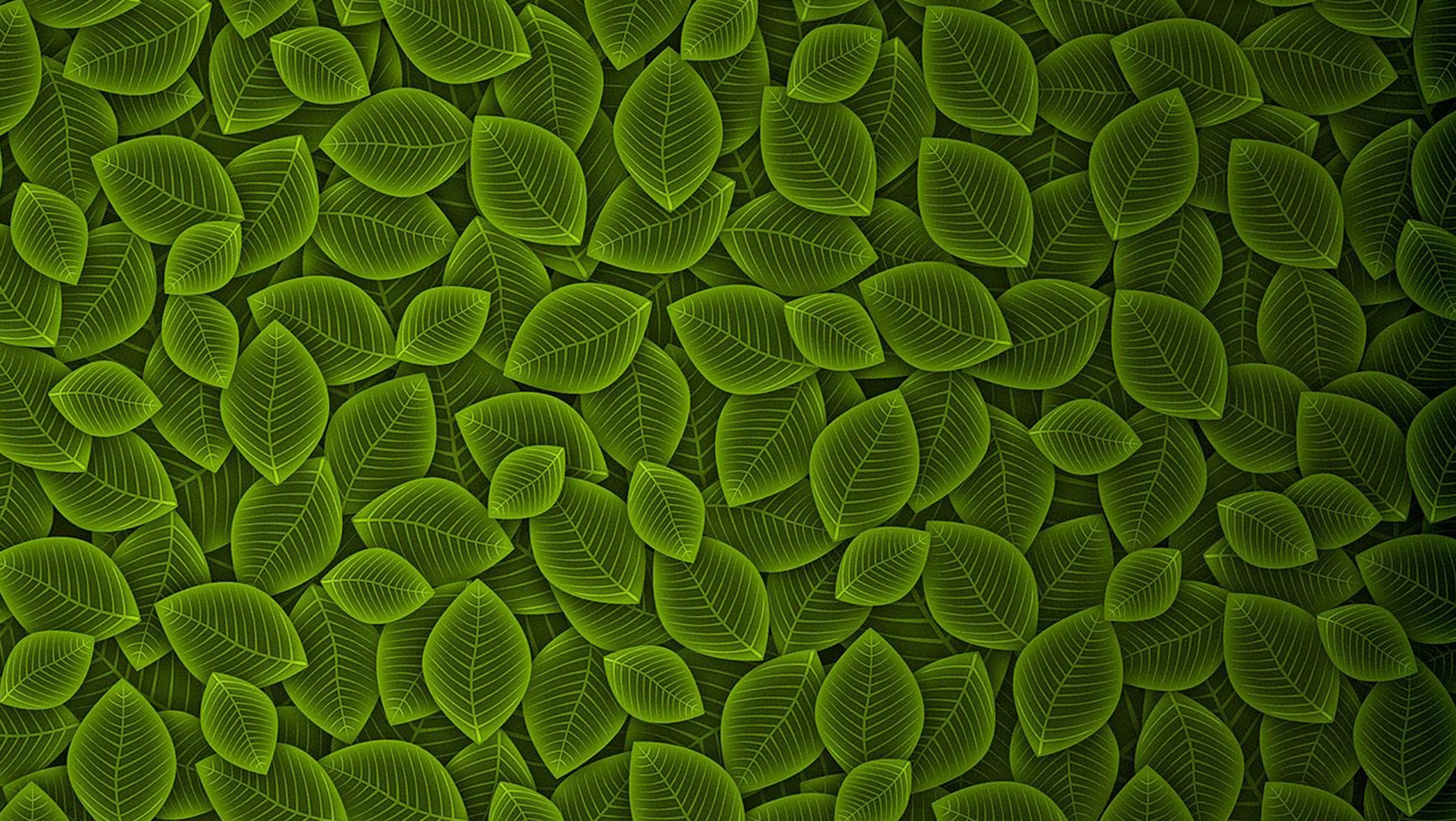 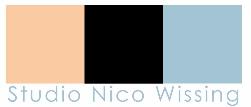 NL Greenlabel
Met NL Greenlabel geven wij pioniers in duurzame gebiedsinrichting meetbare houvast. 

We staan voor natuurinclusief leven, wonen, werken en consumeren. 

Het zichtbaar maken van de waarde van groen:

Meerwaarde voor mens en natuur
Meaningful profit
Bij voorkeur lokaal
Geen verspreiding toxische stoffen
Rechtvaardig & waarheidsgetrouw
Bij voorkeur bio-based/circulair
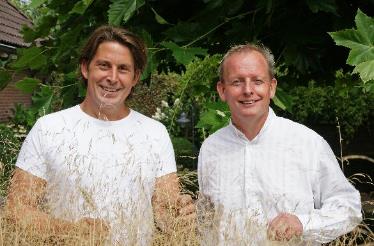 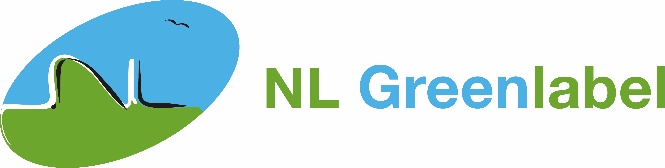 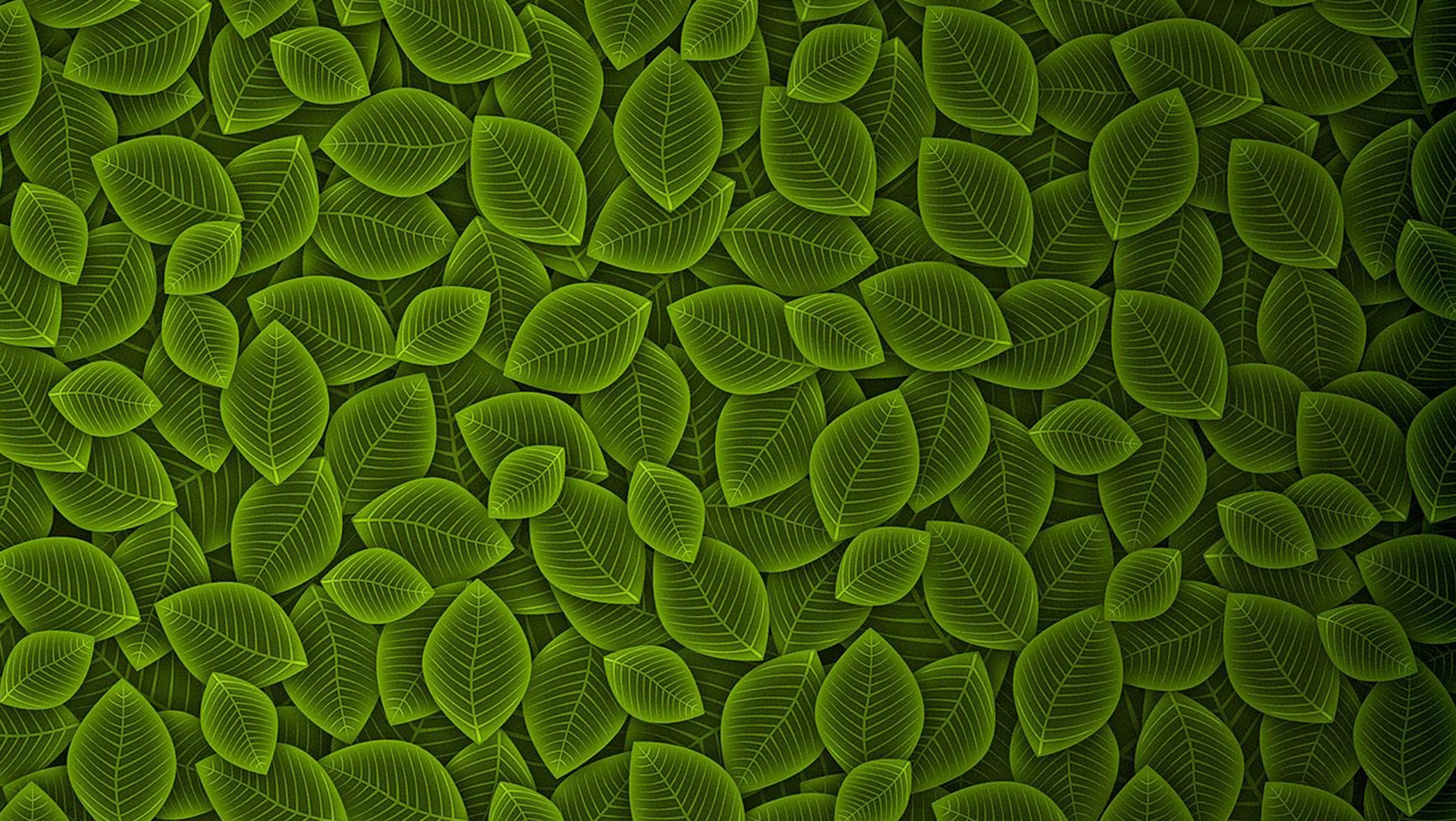 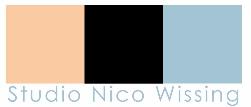 NL Gebiedslabel en de SDG’s
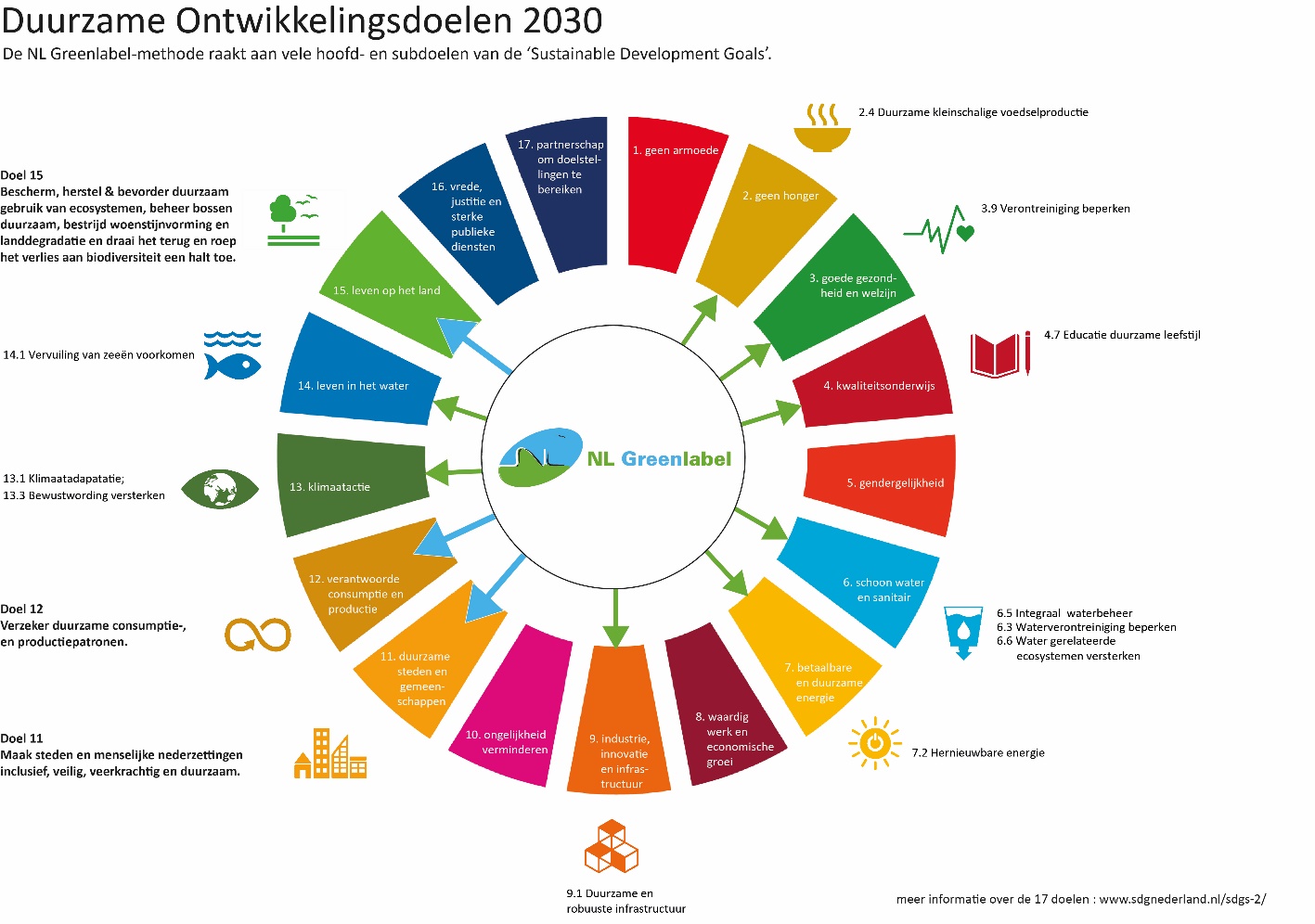 Gebiedslabel
Ontwerp, realisatie & beheer
Materialisatie
Energie & Klimaatbestendigheid
Bodem & Water
Biodiversiteit & bestaande landschappelijke kwaliteit
Mens & omgeving
Borging & beleid
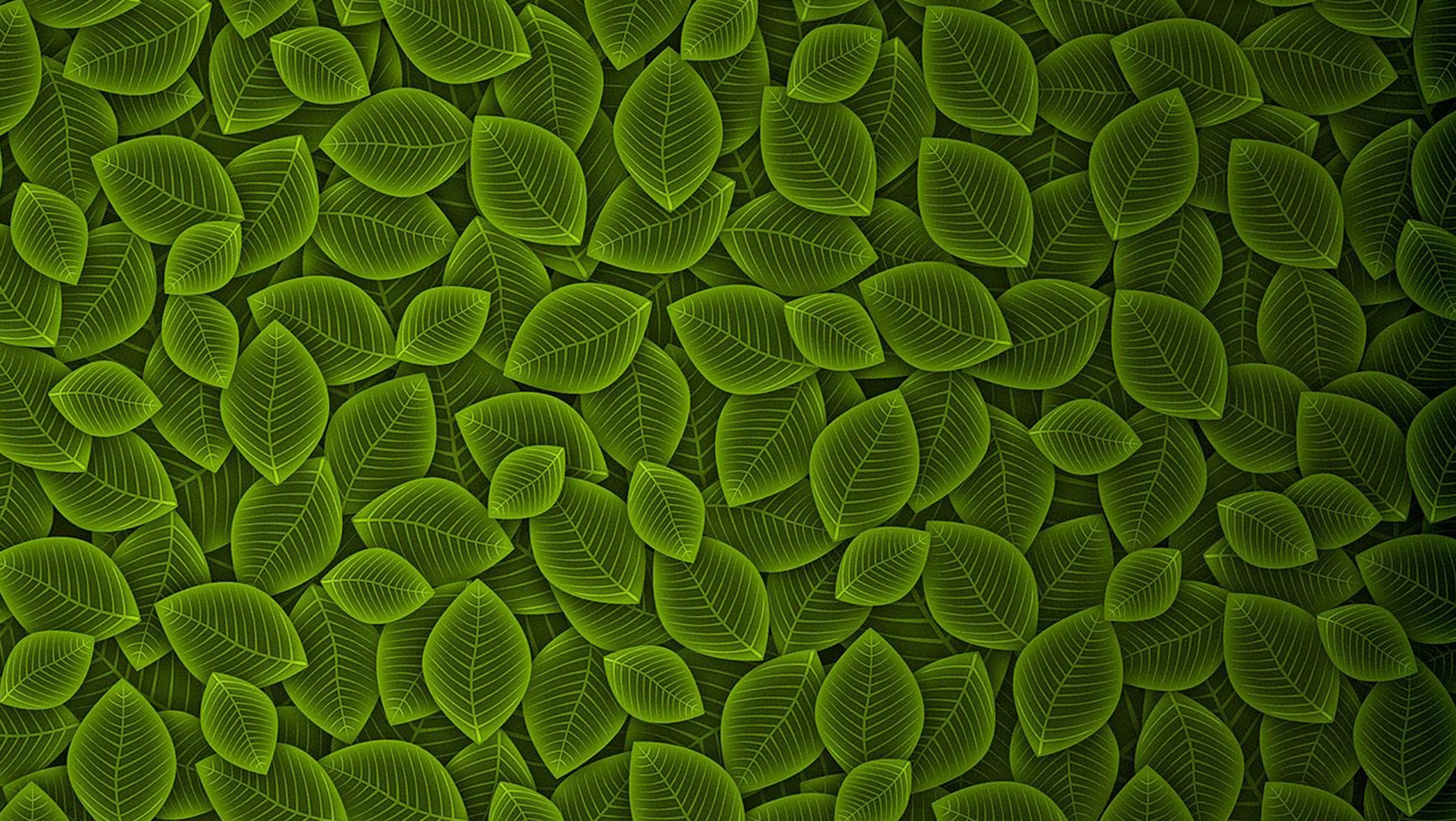 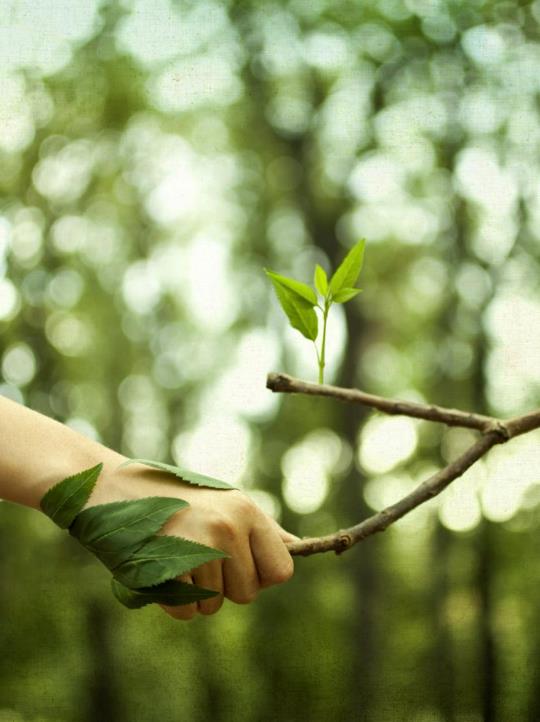 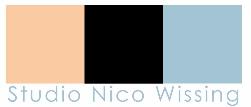 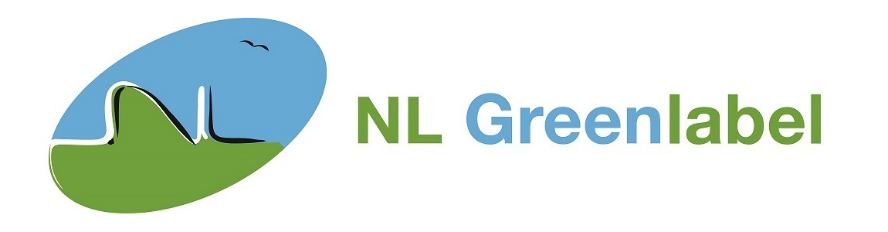 Voor een duurzame en gezonde gebiedsontwikkeling
“Verdubbelen van de waarde van stedelijk groen in 2030”
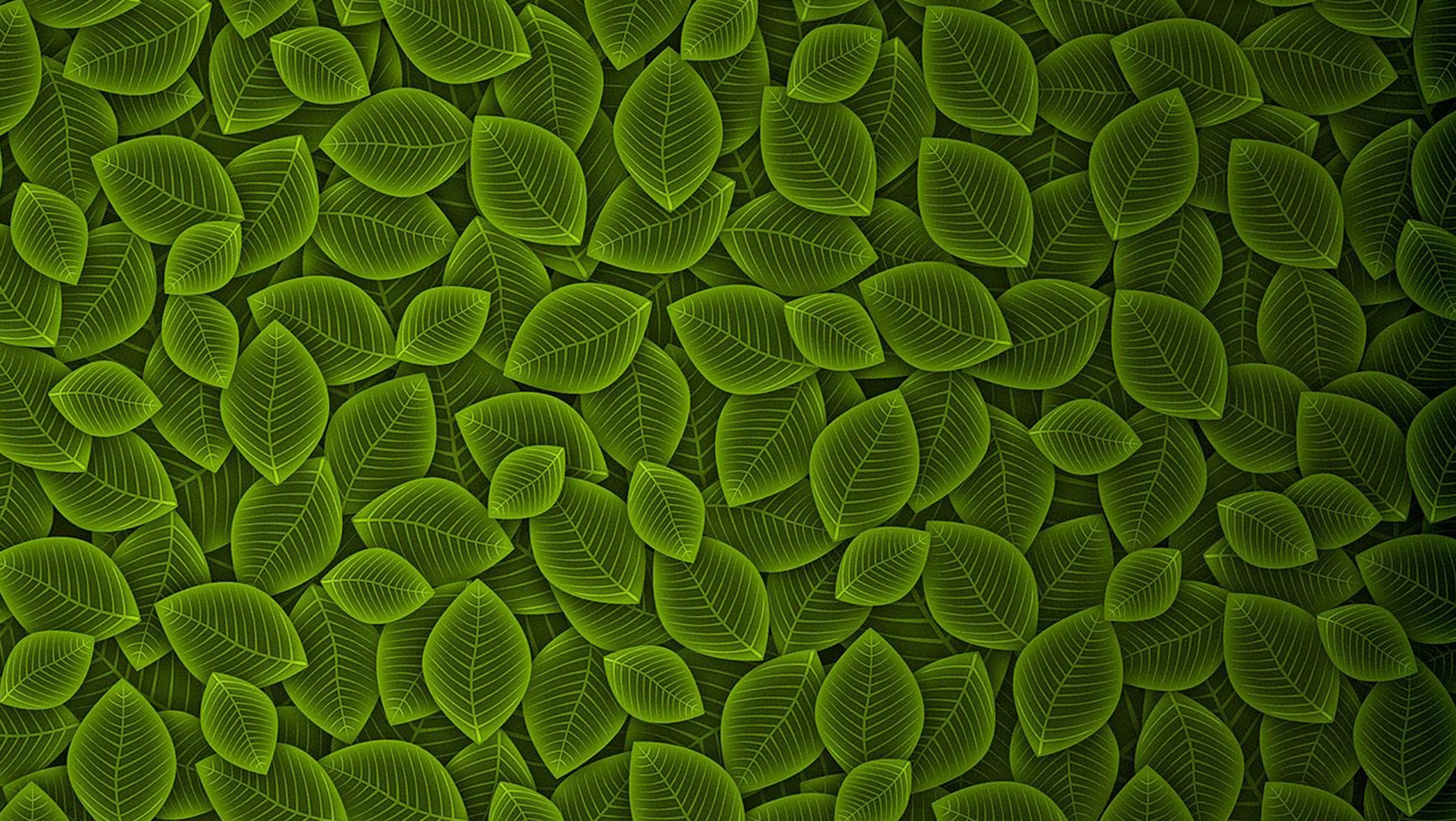 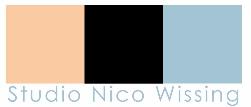 NL Gebiedslabel
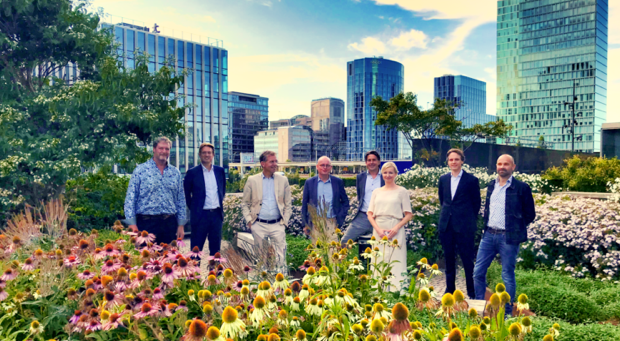 Team NL Greenlabel (incl. Raad van Advies en wetenschappelijke raad)
190 partners
32 opgeleide NL Terreinexperts, 39 Ambassadeurs leefbare stad 
Labels voor tuinen, terreinen en gebieden
Groene Stad Challenge 2021 
Manifest Bouwen voor de Natuur 
Samenwerkingen: Stichting Steenbreek, Deltaplan voor Biodiversiteit, 
    Groeifondsaanvraag bedrijfsterreinen en o.a. Ecocertifiedlabel
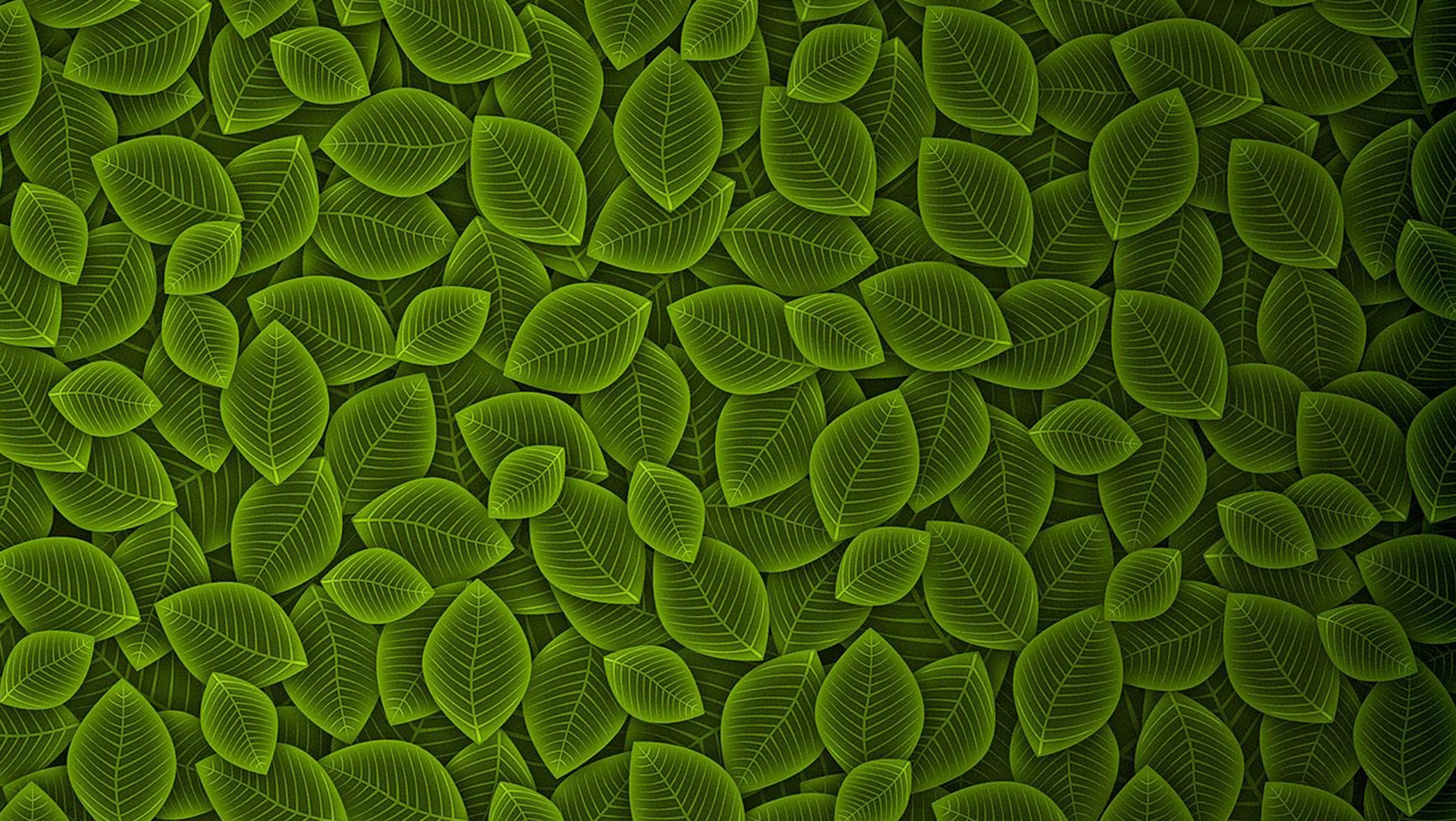 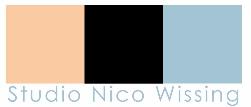 NL Gebiedslabel
“sturen op een samenhangende aanpak, kwaliteit en waardecreatie”
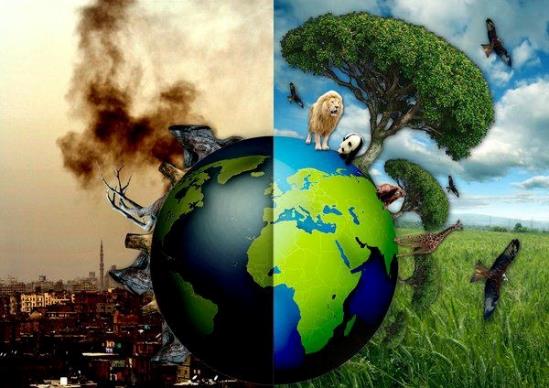 NL Greenlabel helpt u om uw ambities meetbaar te maken en daadwerkelijk te komen tot een aantoonbare gezonde woon-, werk- en leefomgeving waarbij groen en duurzaam centraal staan
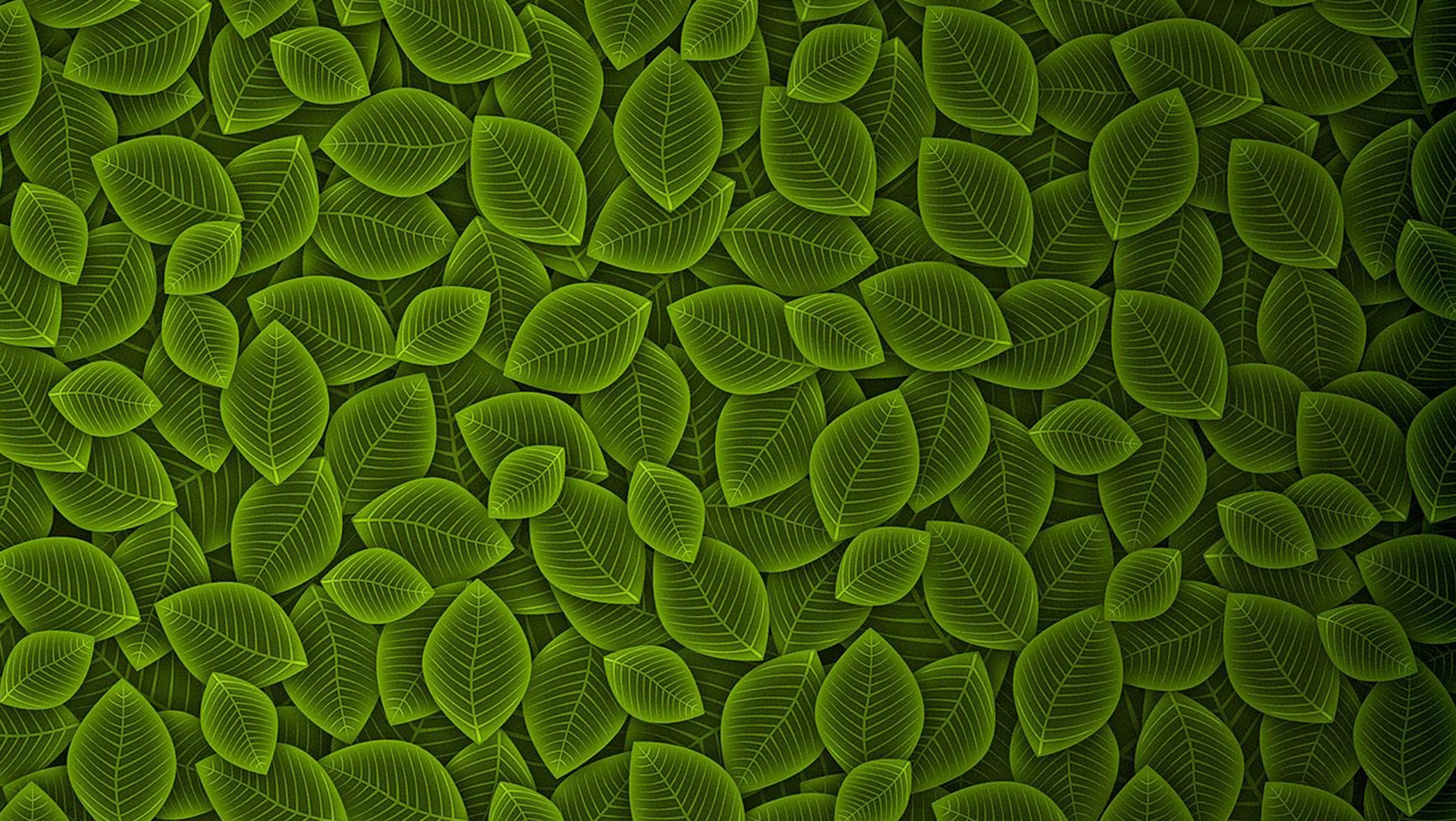 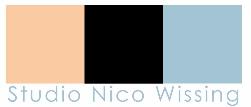 NL Gebiedslabel
Duurzaamheidspaspoorten en -labels
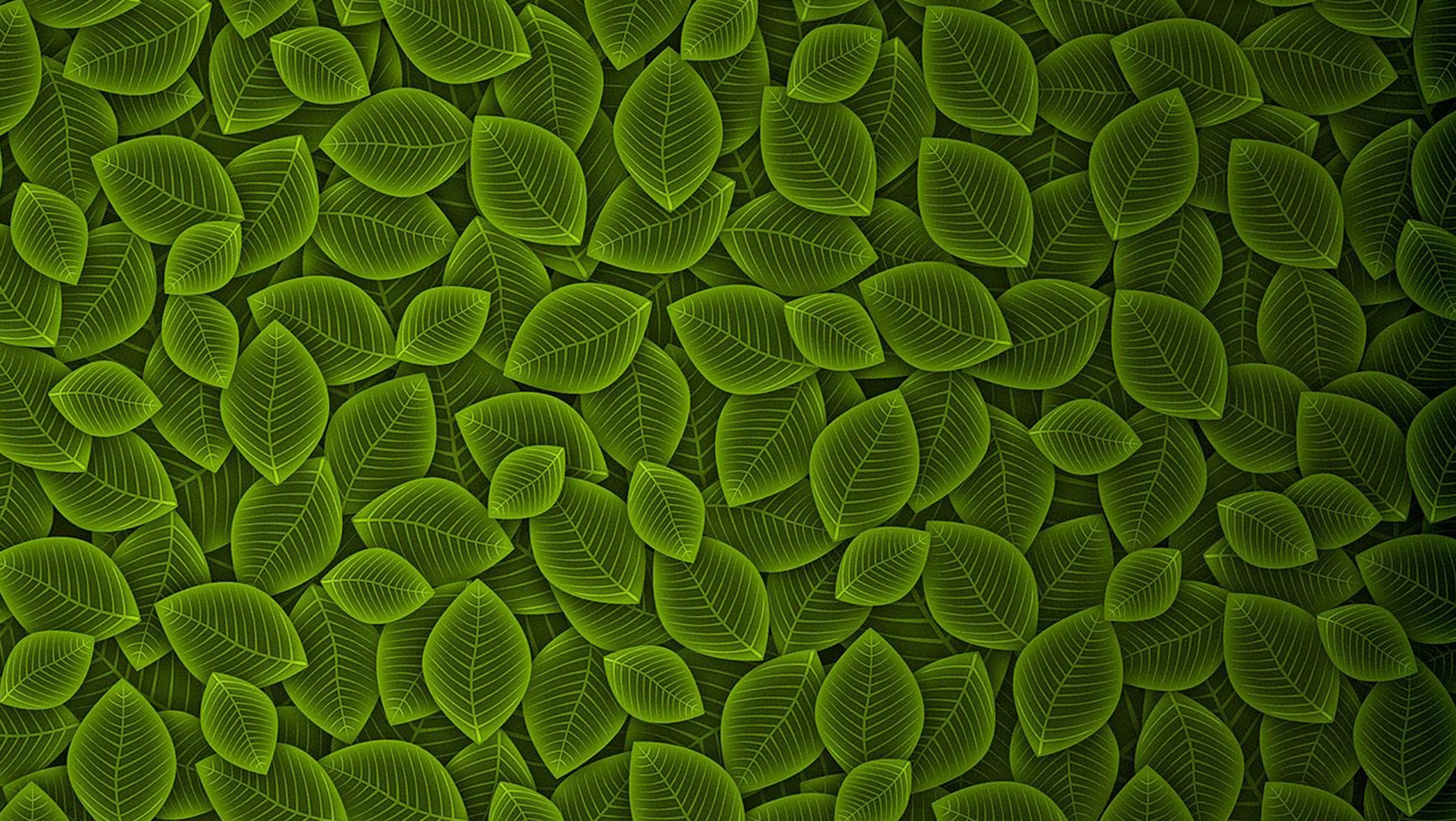 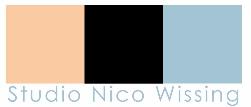 Wetenschappelijke Raad van Advies
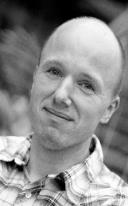 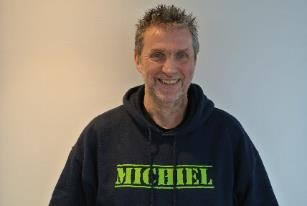 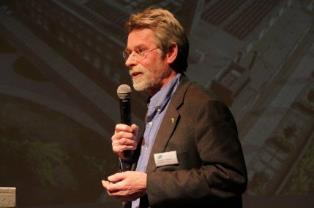 Dr.ir. Robbert Snep, DLO Onderzoeker, WUR 
Prof.dr. Andy van den Dobbelsteen, Hoogleraar Climate Design & Sustainability, TU Delft 
Dr. Jolanda Maas, Senior onderzoeker Sociale Geneeskunde, VU Medisch Centrum 
Dr. Maarten Arentsen, Universitair hoofddocent Energie-innovatie, Universiteit Twente 
Em.prof.dr.ir. Michiel Haas, Oprichter Nederlands Instituut voor Bouwbiologie en Ecologie
Drs. Kim van der Leest, bioloog, conceptontwikkelaar en belevingsspecialist 
Drs.ing. Bob Ursem, Wetenschappelijk directeur Botanische Tuin TU Delft 
Dr. Andre van der Wurff, Lead Green Projects, Groen Agro Control
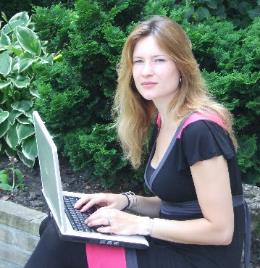 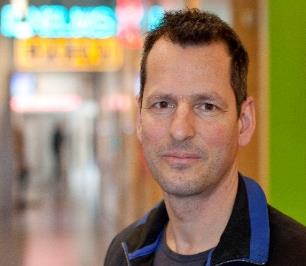 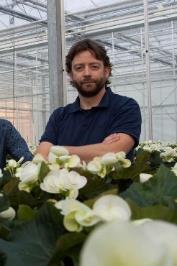 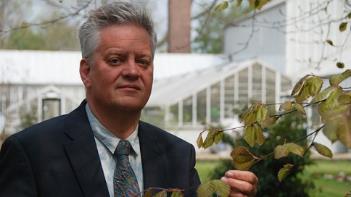 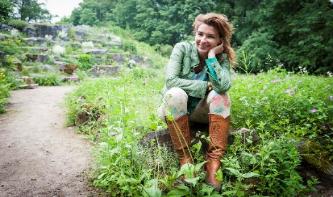 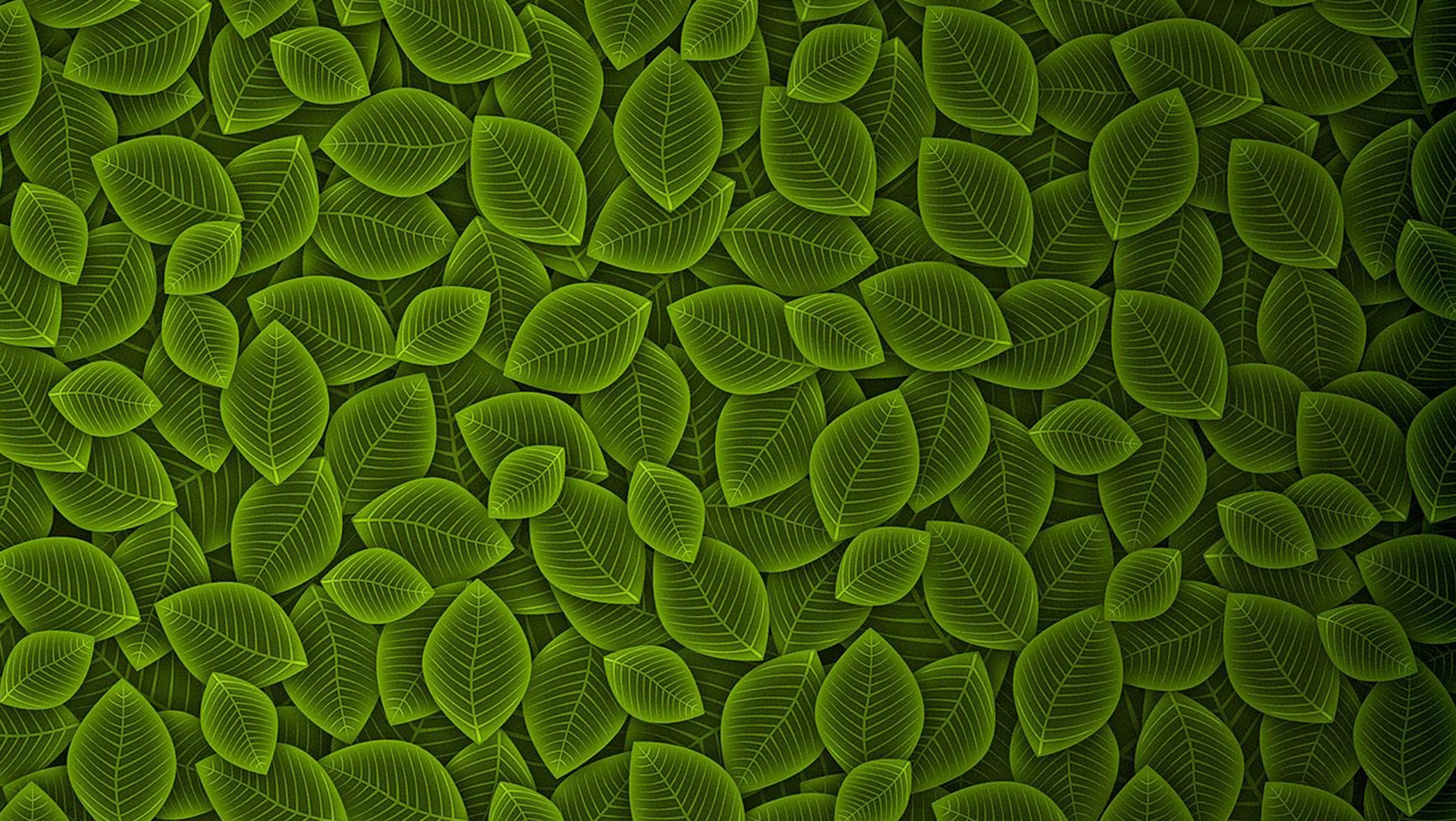 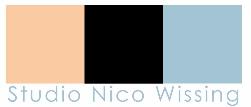 Raad van Advies
Voorzitter: Onno Dwars (CEO Ballast Nedam)
Niina Pussinen (ABN-AMRO Bank)
Roel Van Dijk (Steenbreek)
Egbert Roozen (VHG)
Koos Biesmeijer (Naturalis)
Harwil De Jong (Heijmans Vastgoed)
Jelle De Jong (IVN)
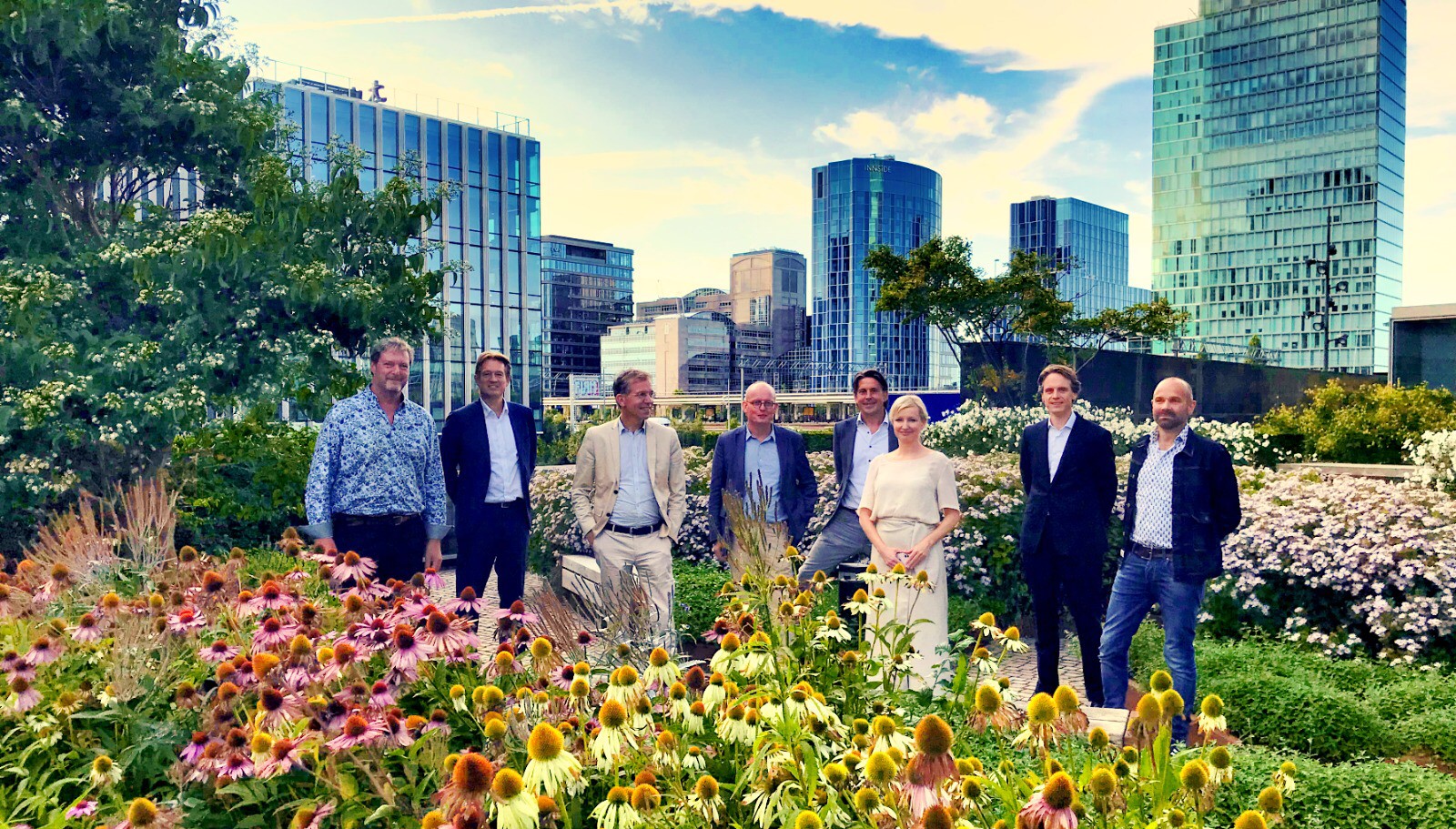 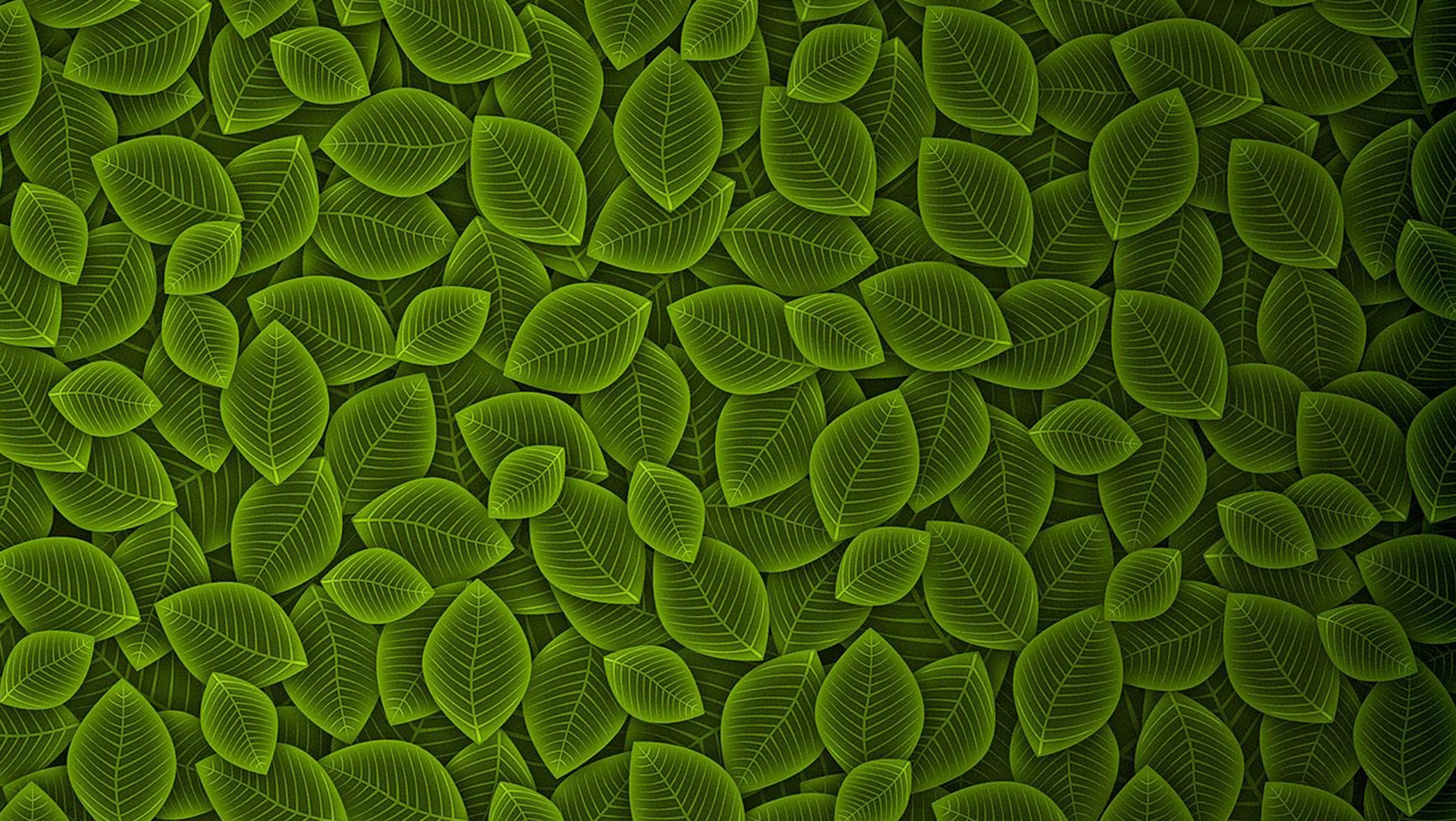 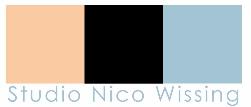 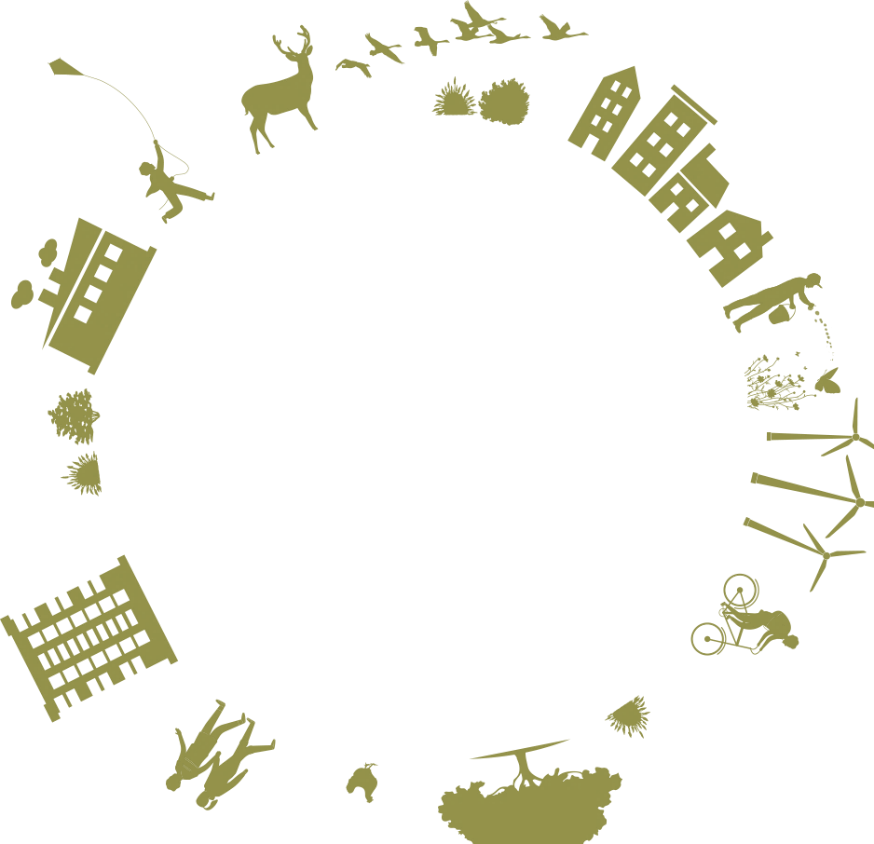 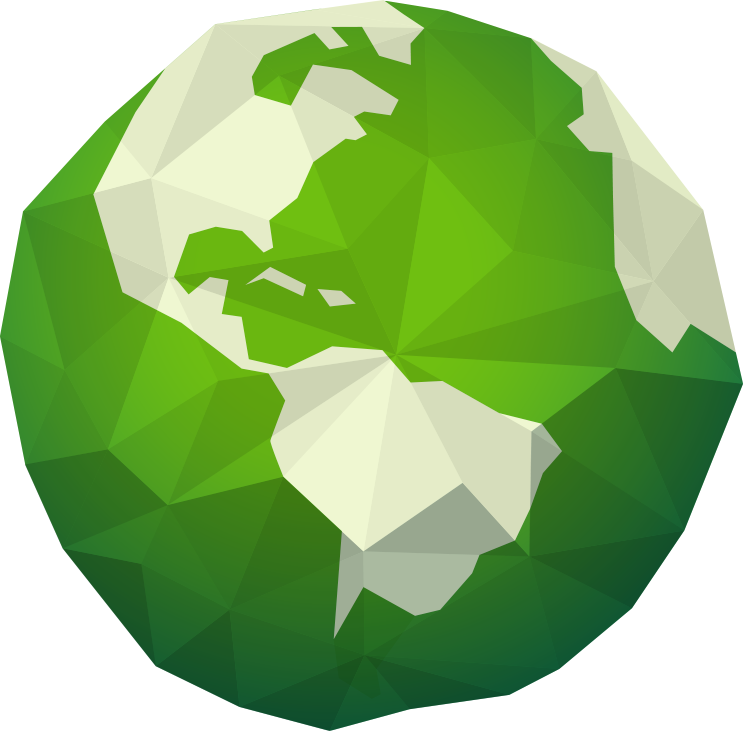 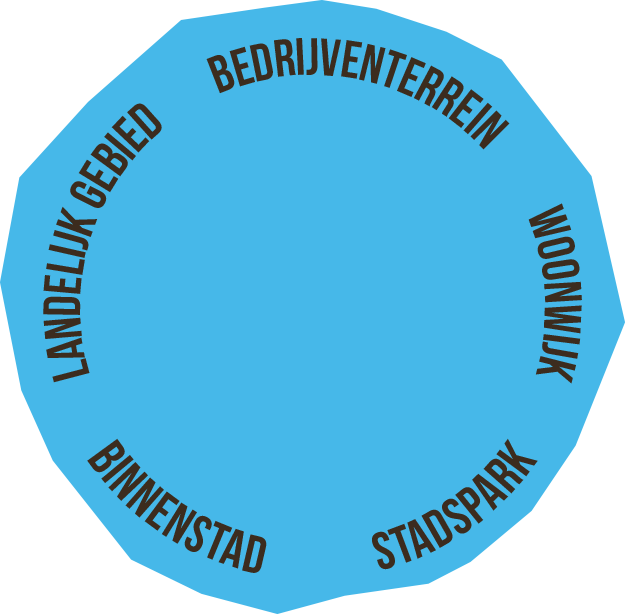 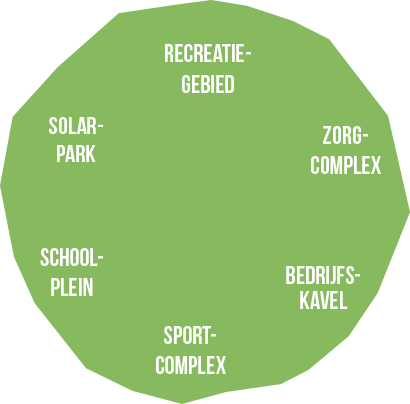 NL Gebiedslabel
www.nlgebiedslabel.nl
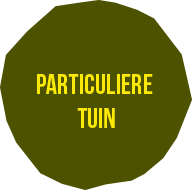 NL Terreinlabel
www.nlterreinlabel.nl
NL Tuinlabel
www.nltuinlabel.nl
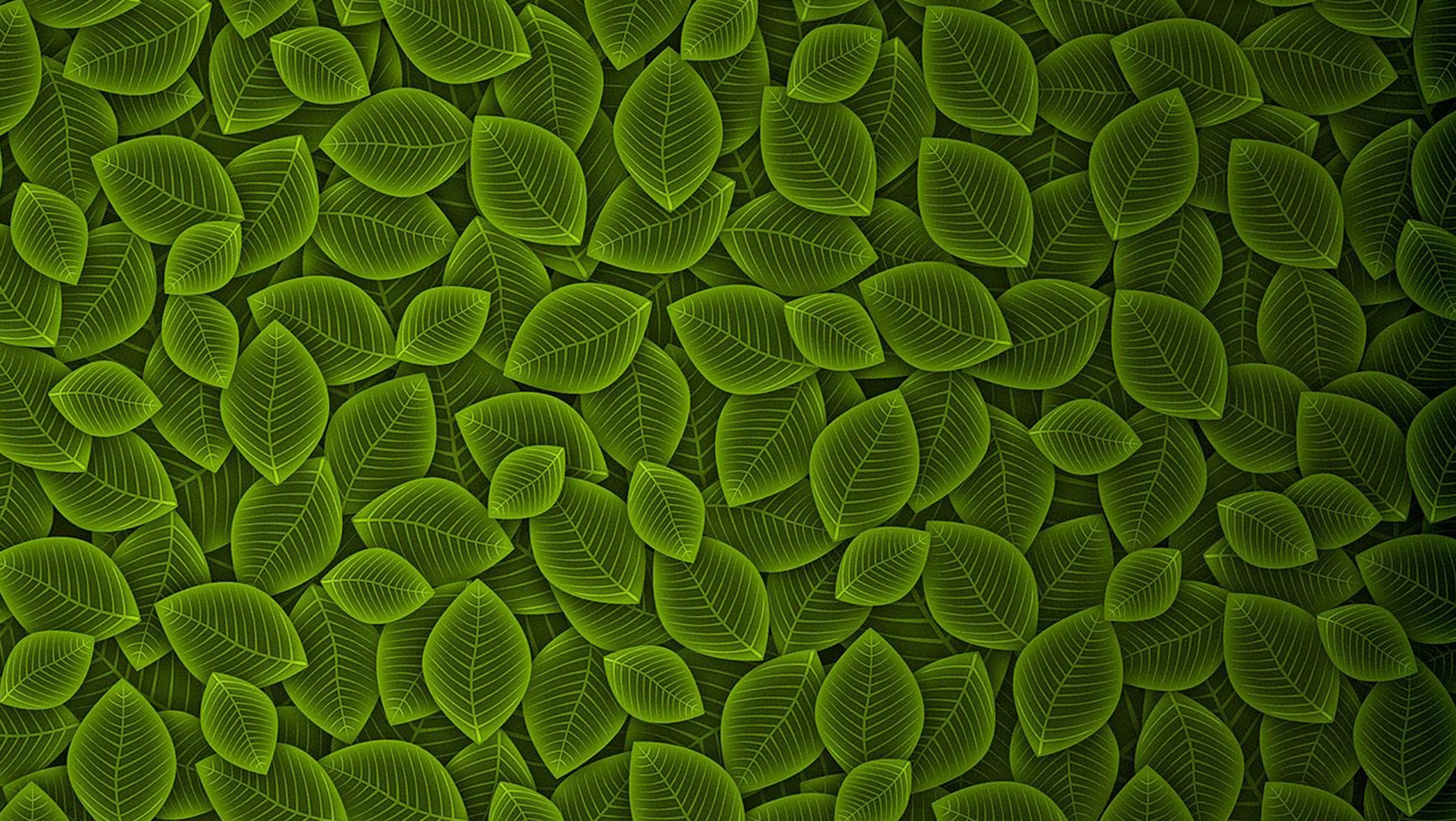 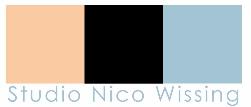 NL Gebiedslabel
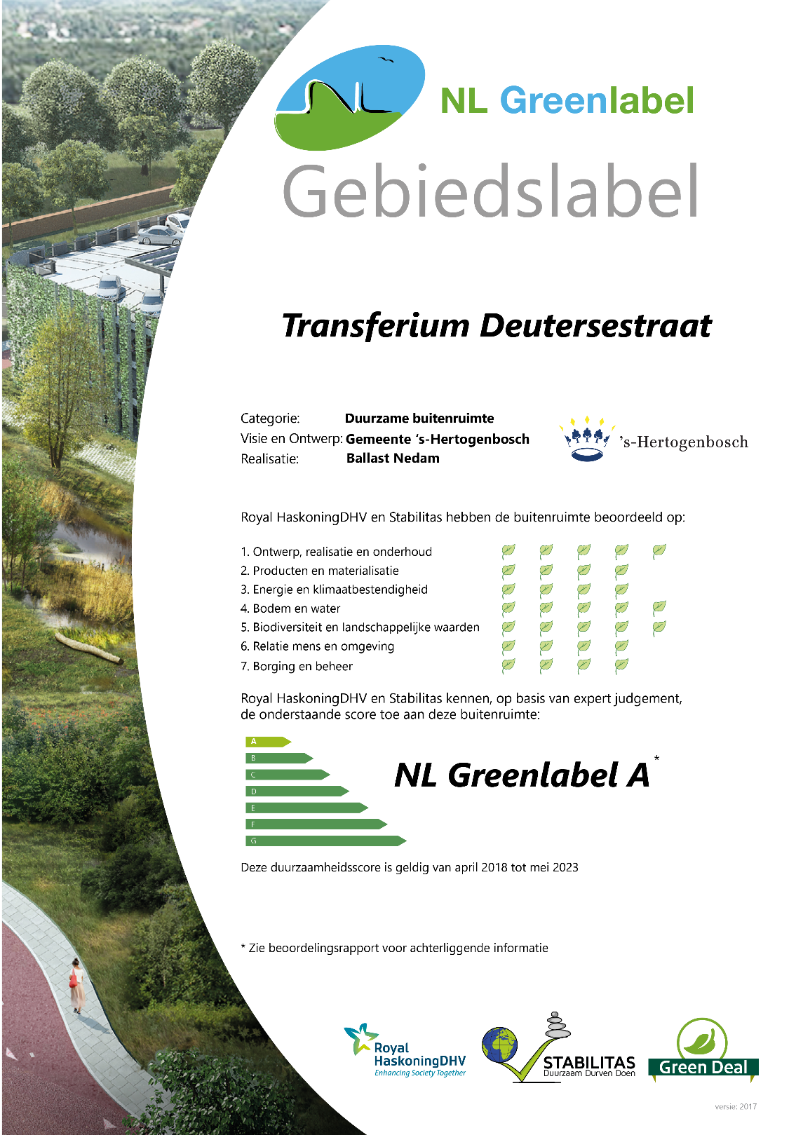 Samenhangende duurzaamheid onafhankelijk meetbaar gemaakt
Een laagdrempelige manier van meten (en weten)
Waarde van groen en mens staat centraal
Beoordeling door onafhankelijke assessoren
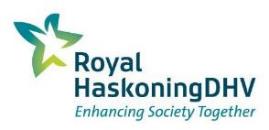 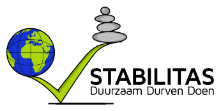 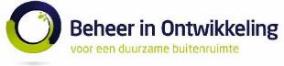 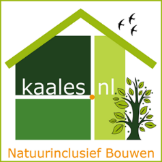 NL GREENLABEL – NL Gebiedslabel –
10 maart 2022
18
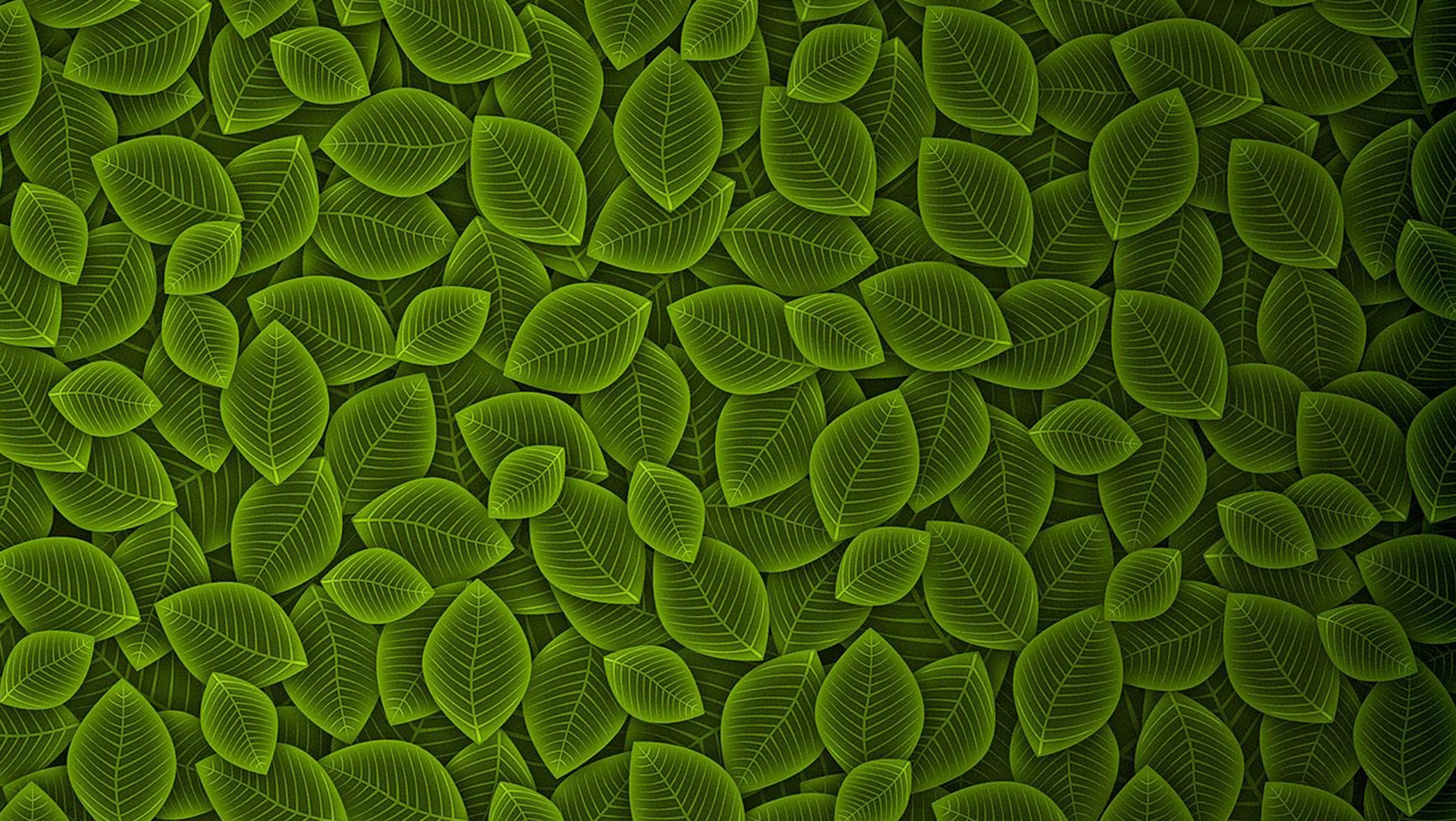 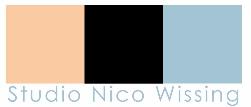 Natuurinclusieve gebiedsontwikkeling
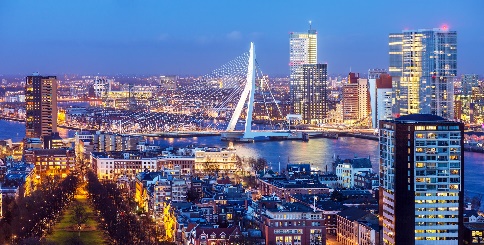 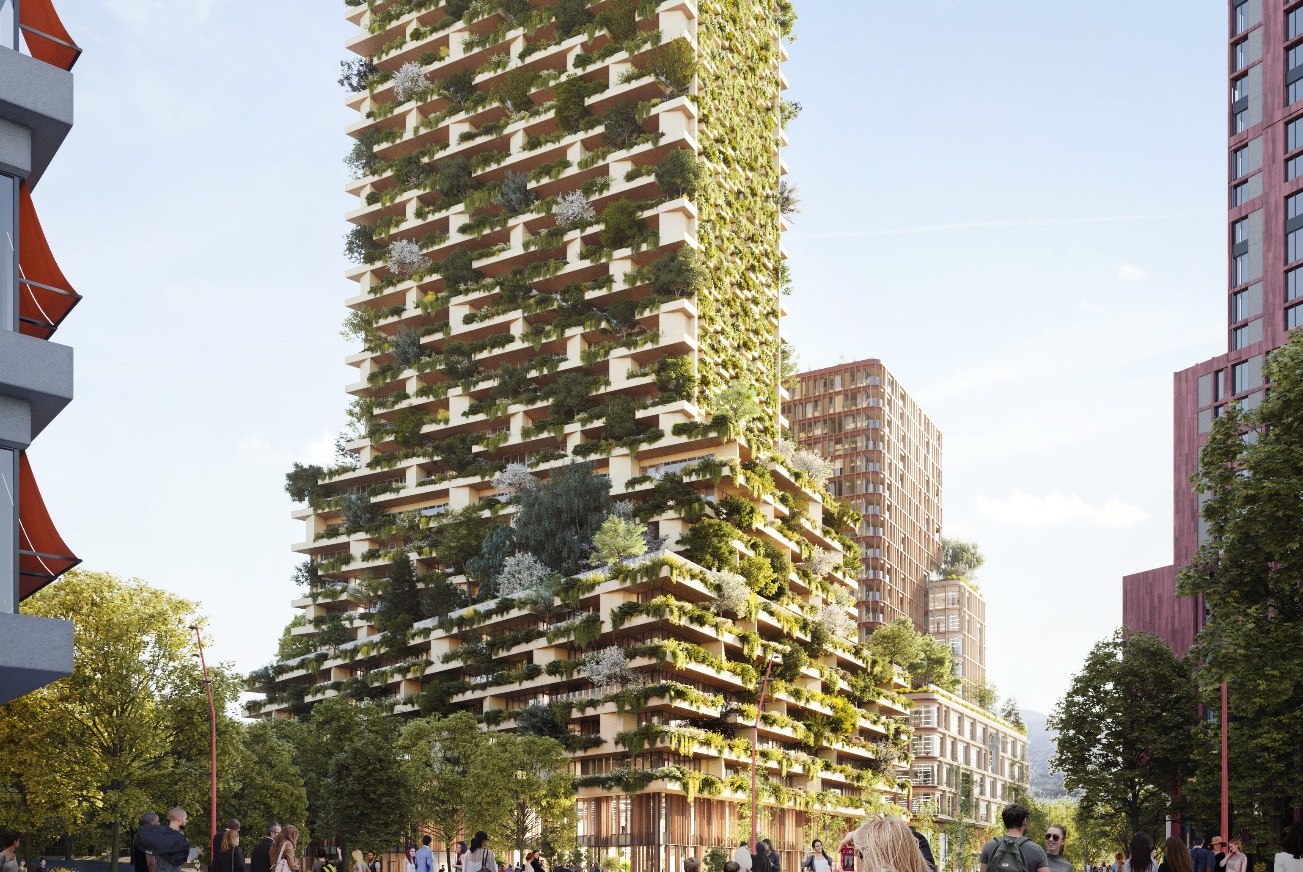 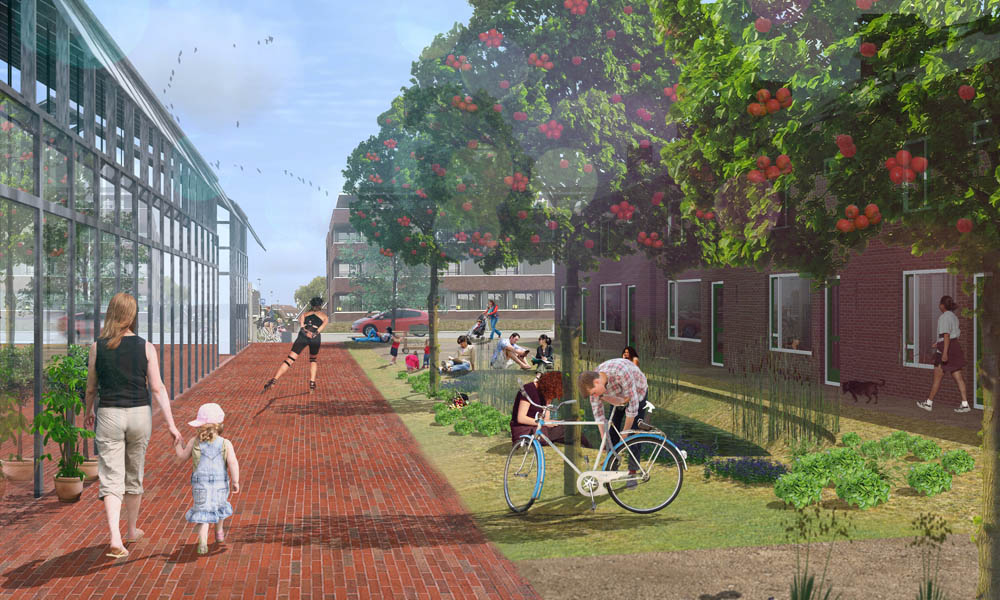 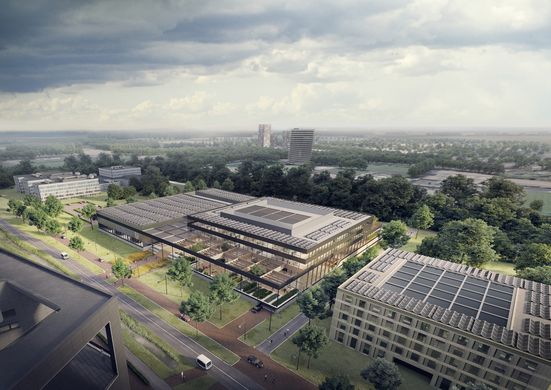 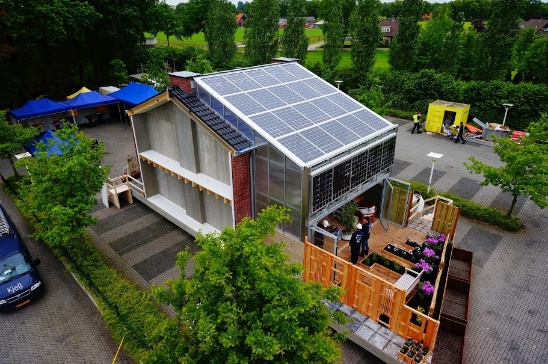 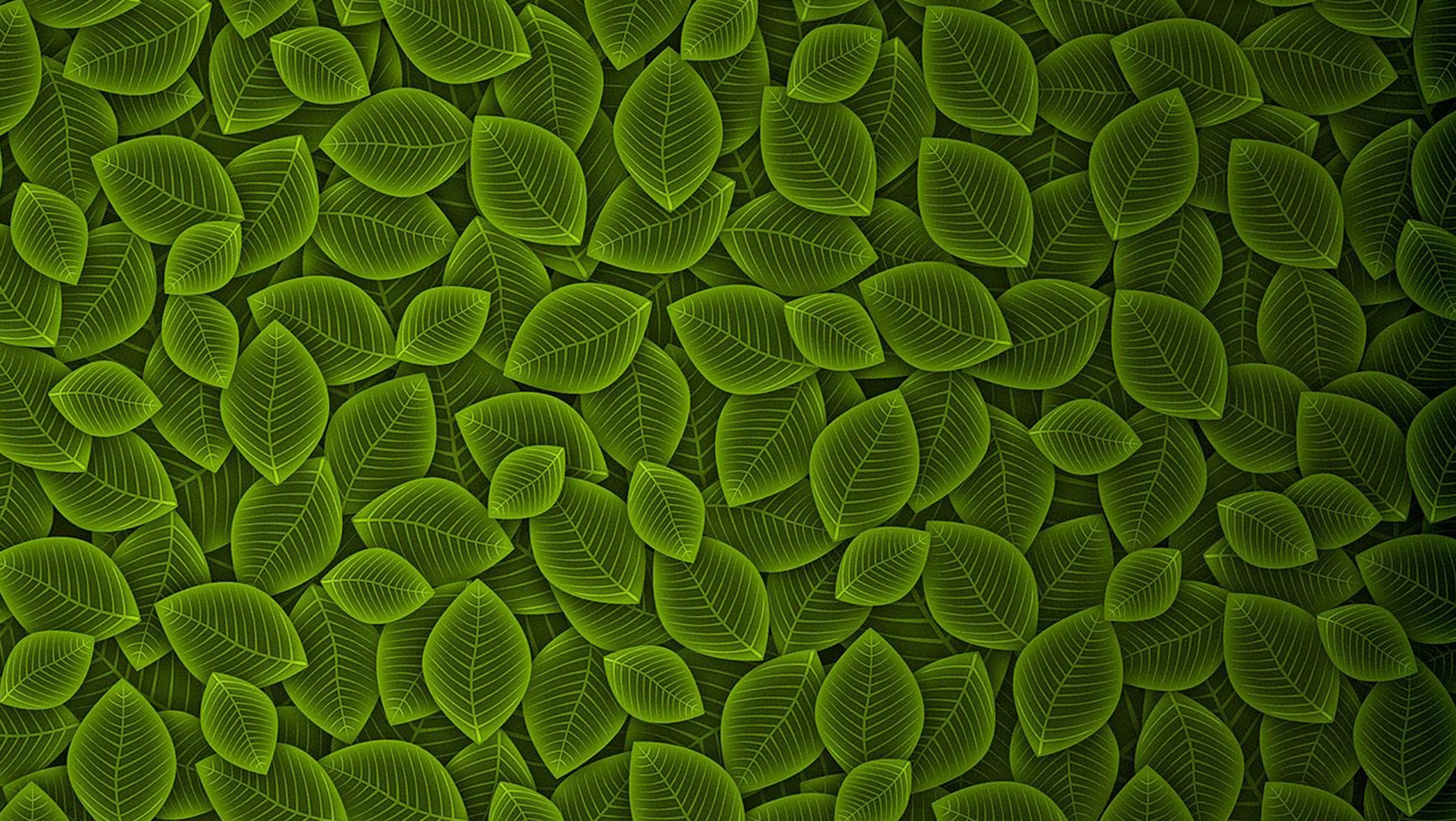 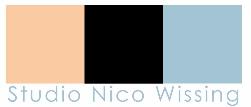 Groene geïntegreerde woonwijken
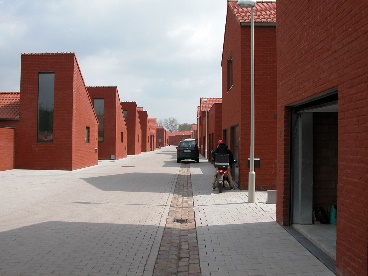 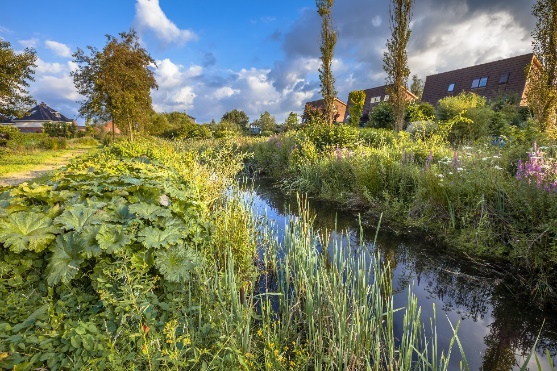 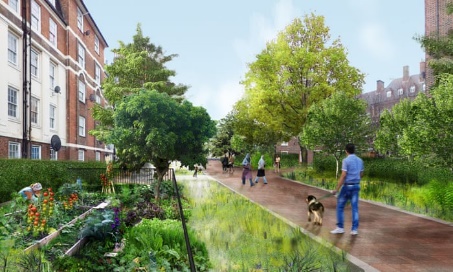 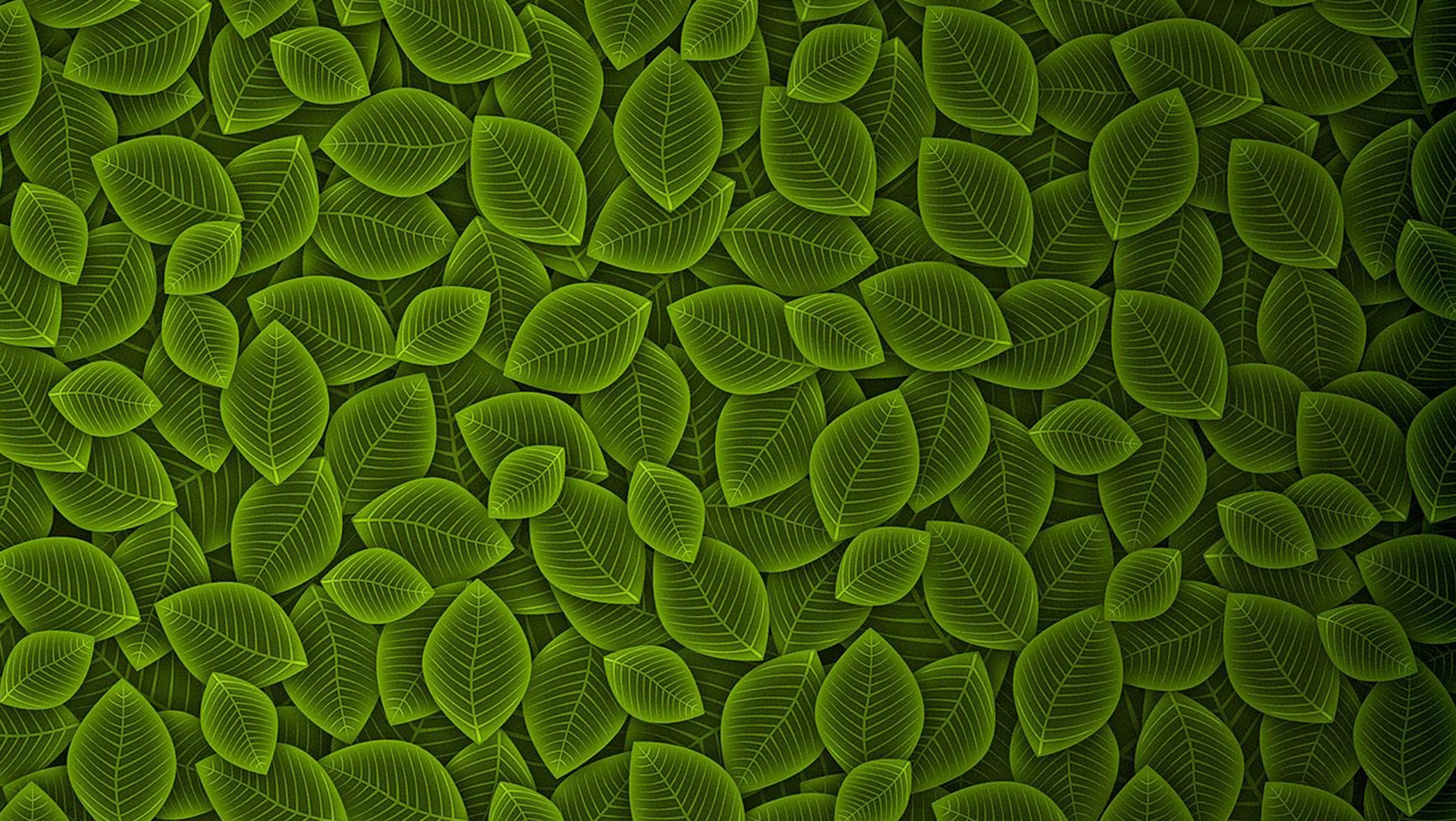 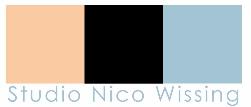 Groene bedrijventerreinen
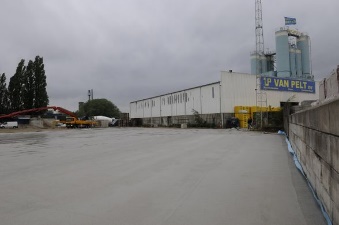 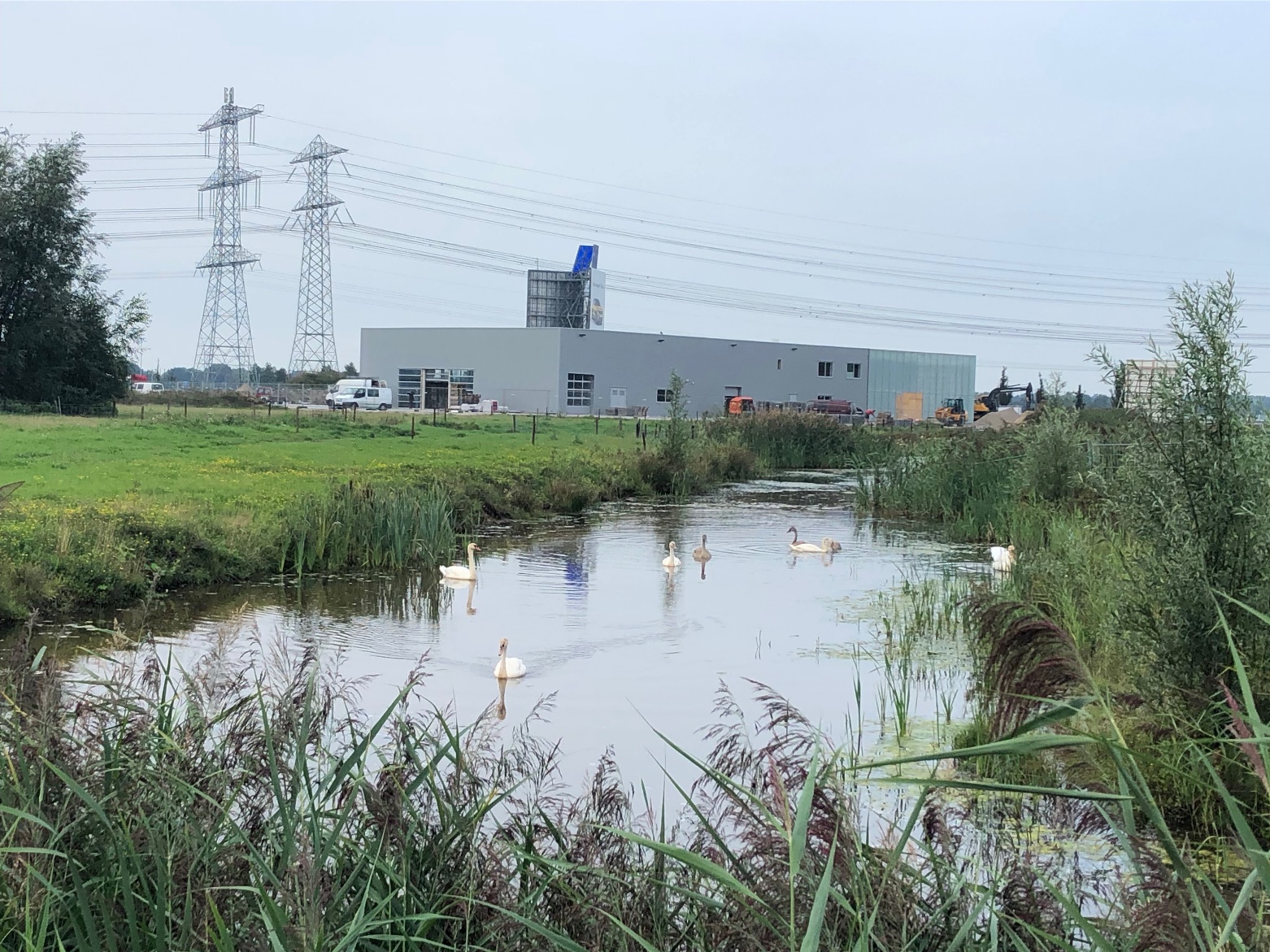 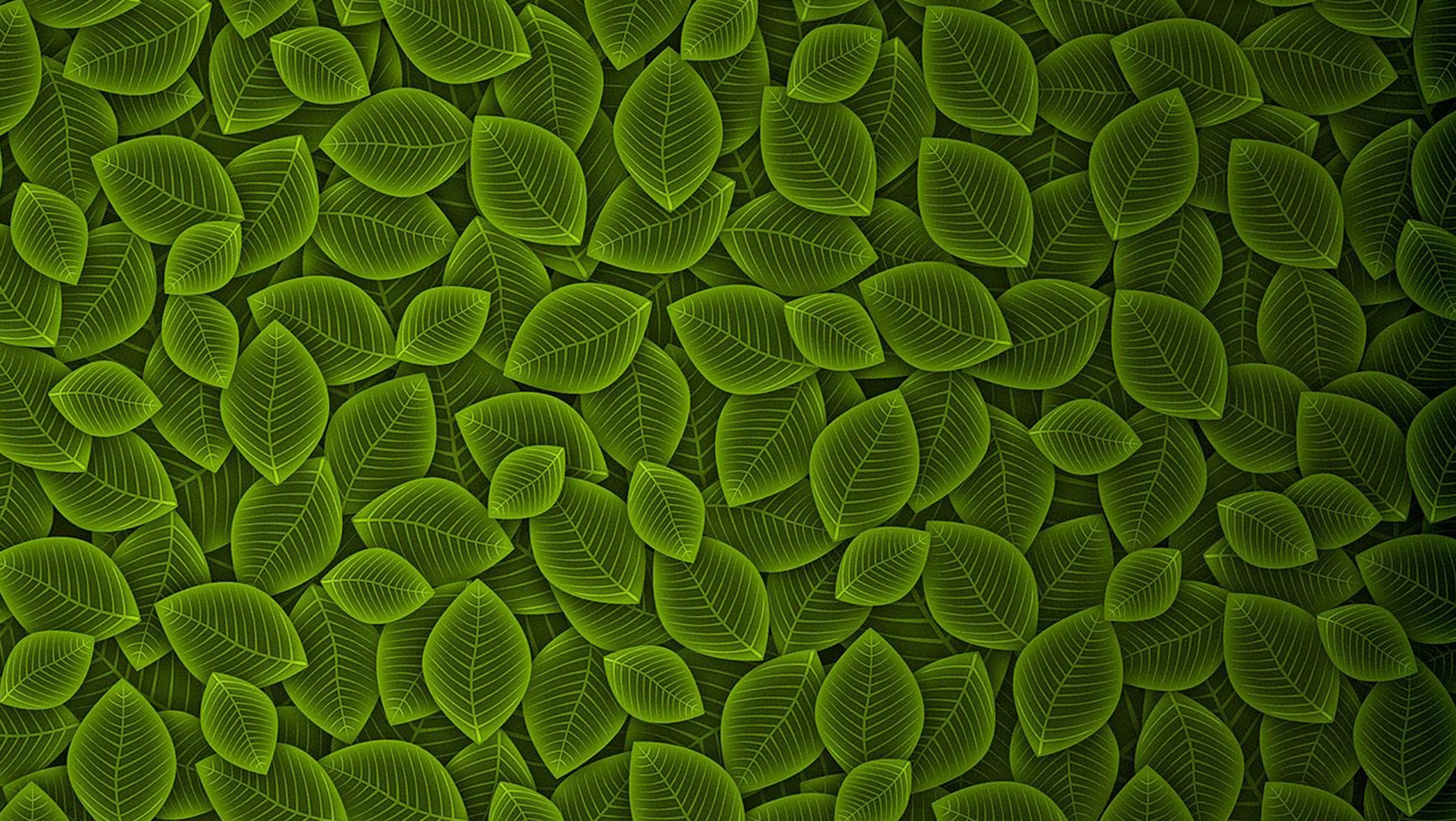 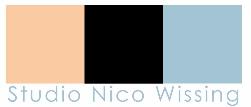 Groenere stedenbouw
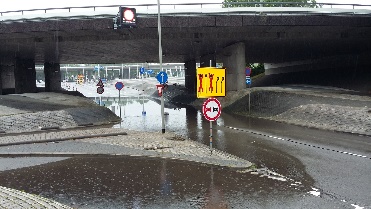 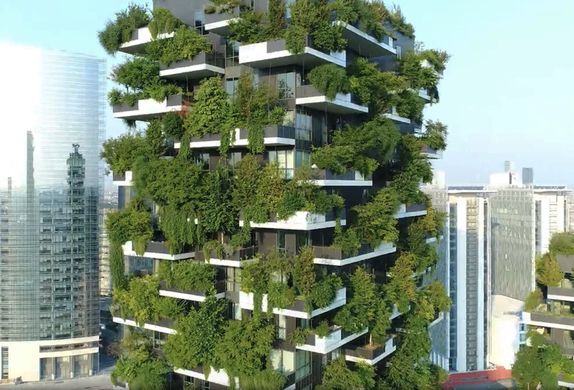 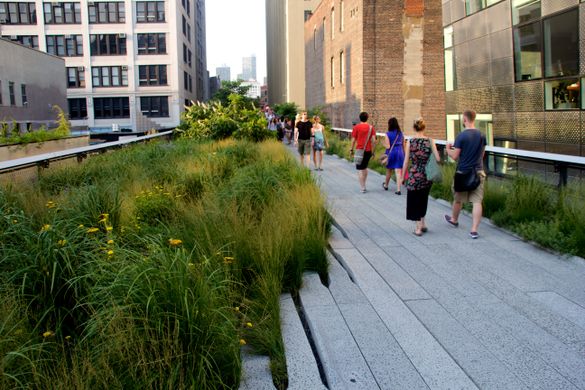 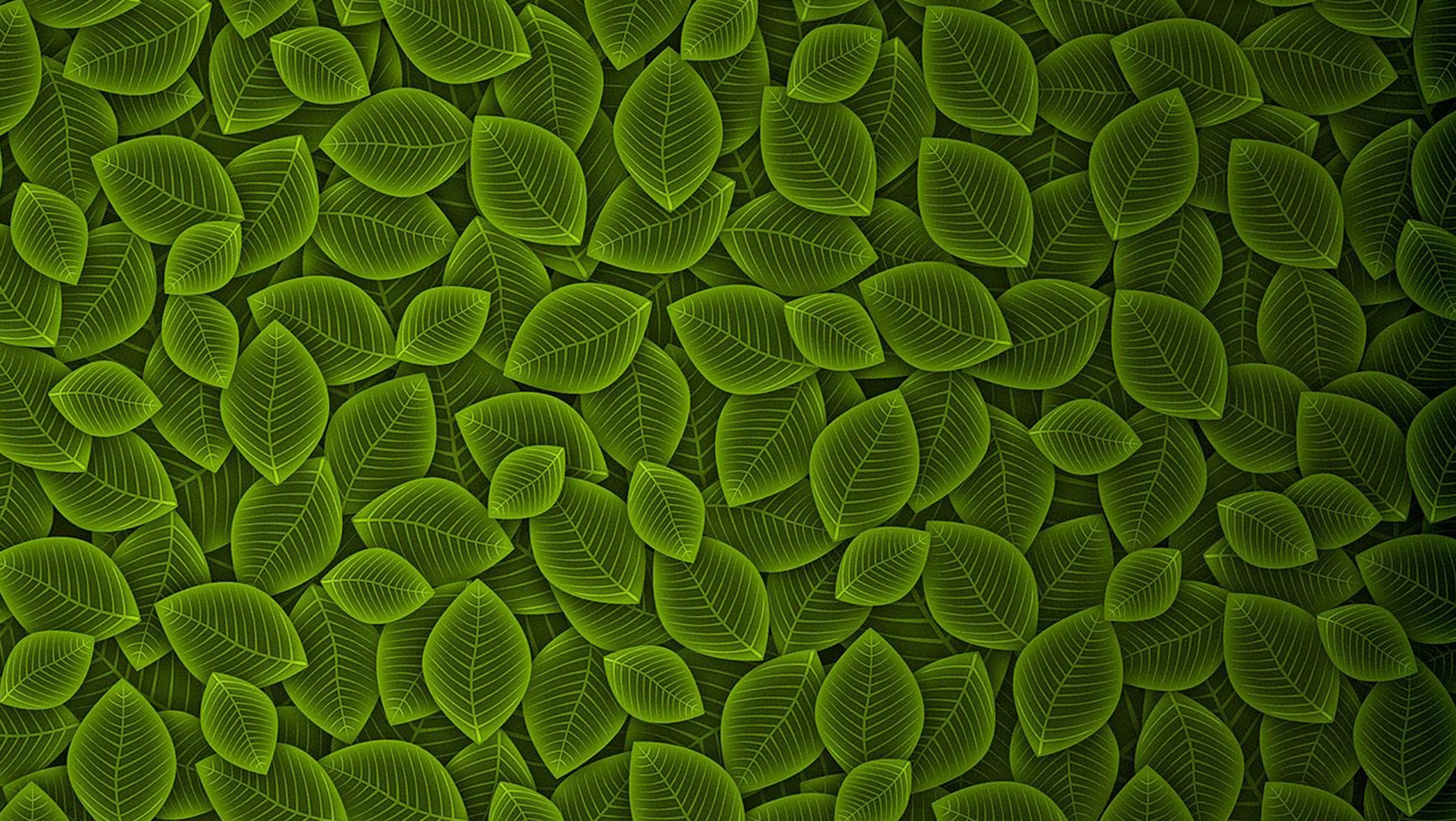 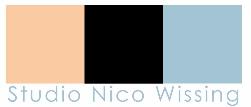 Toekomstbestendige en multifunctionele groene waterpleinen
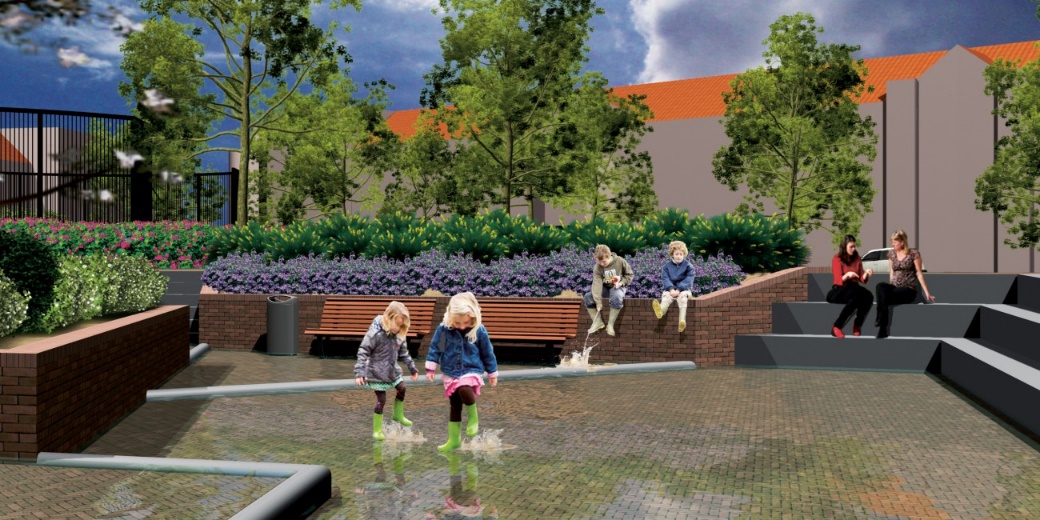 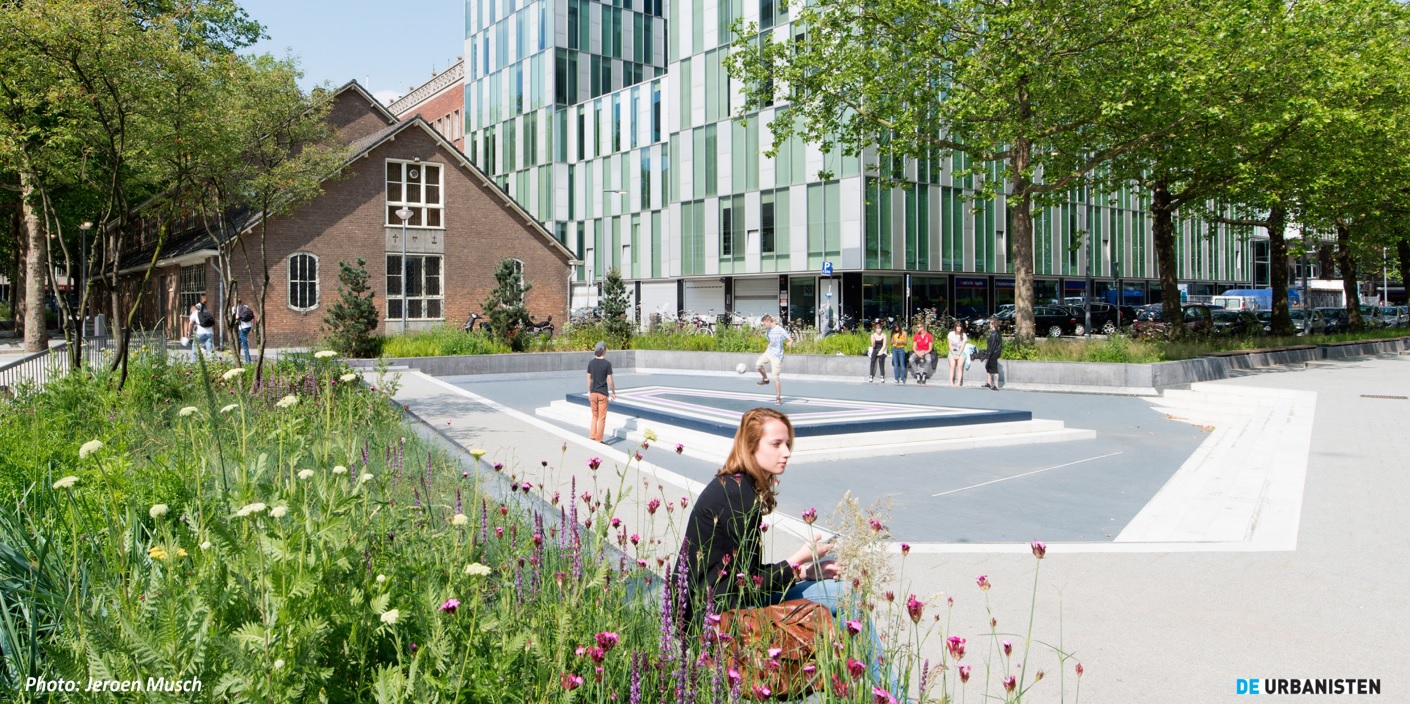 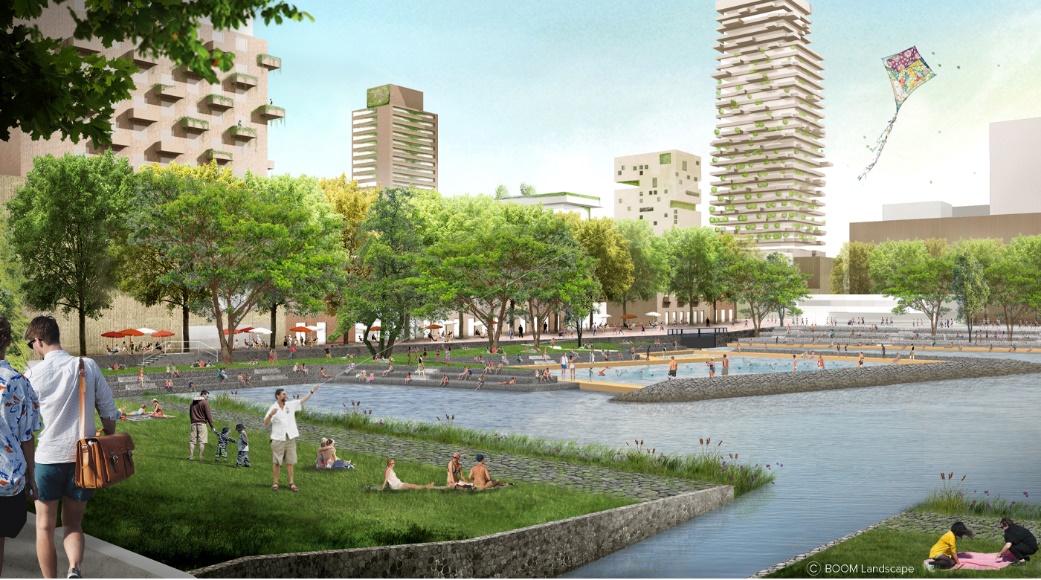 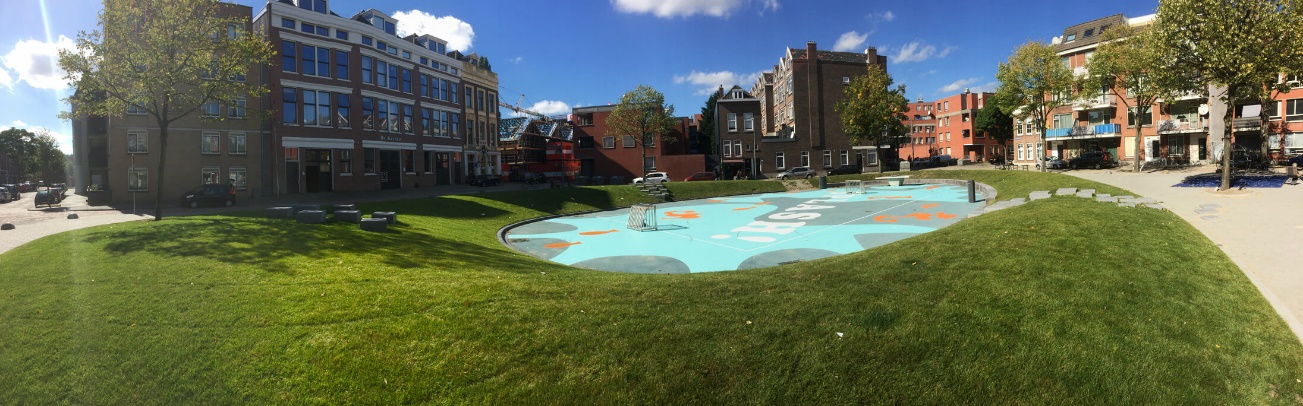 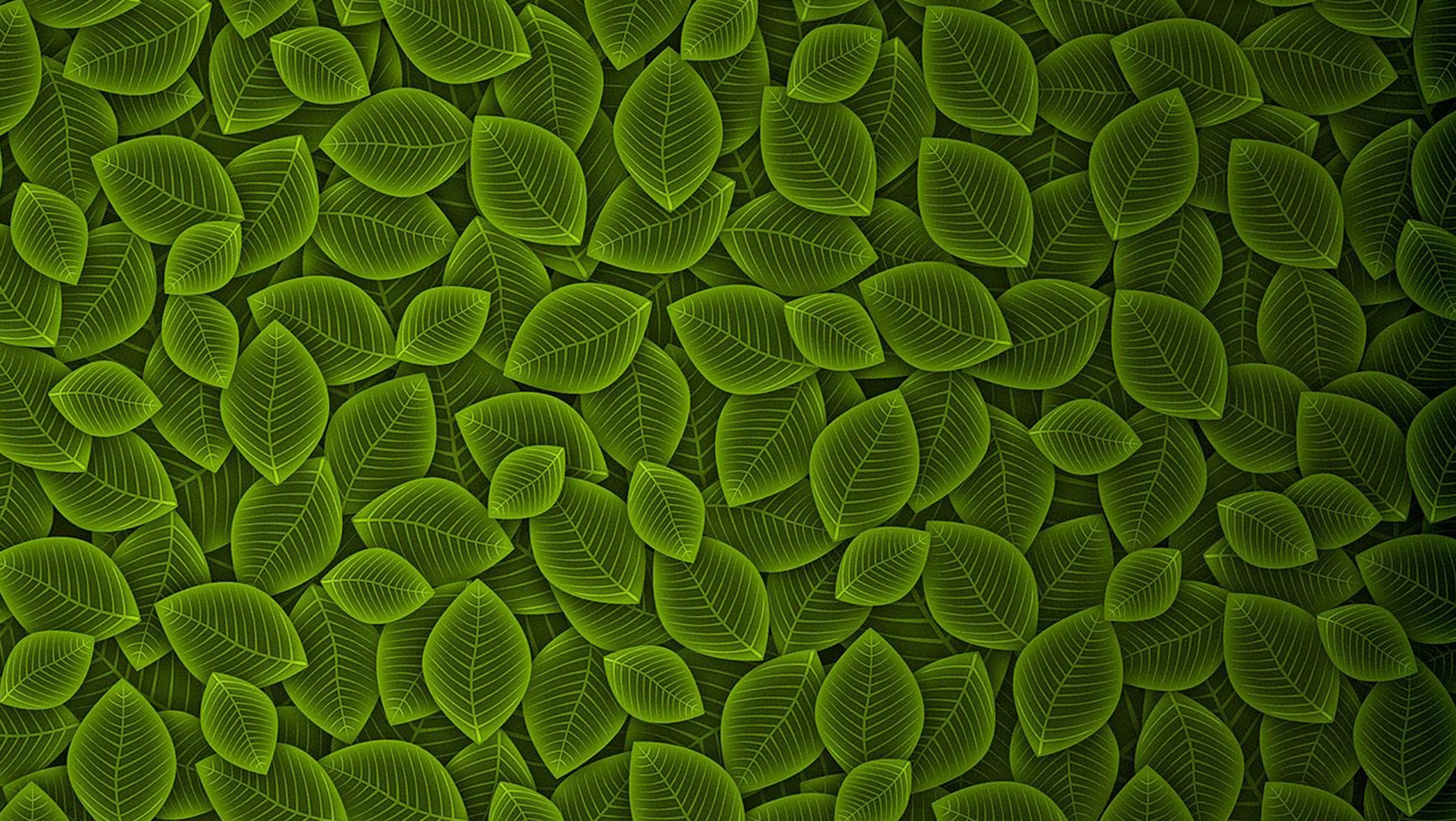 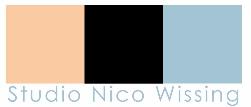 Halfverharding en open bestrating
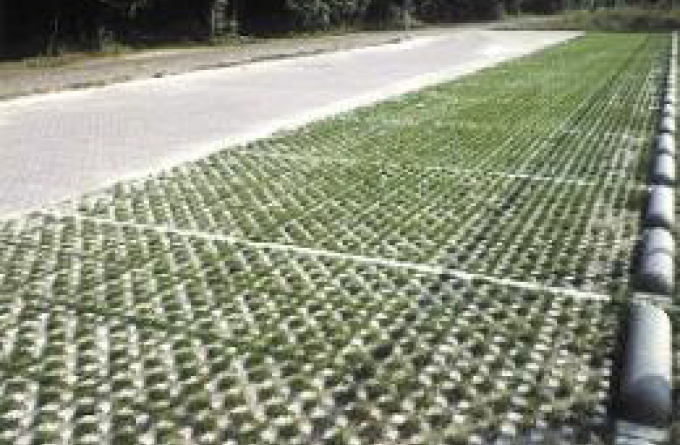 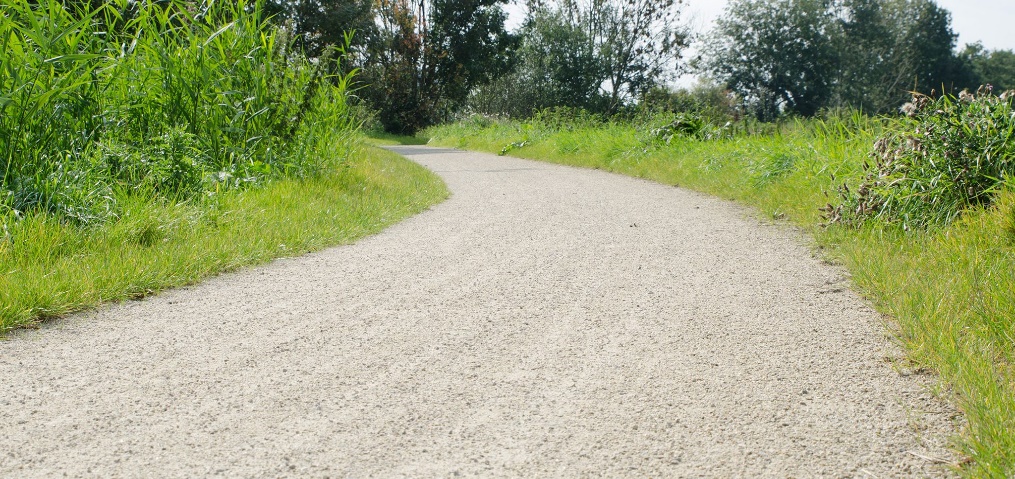 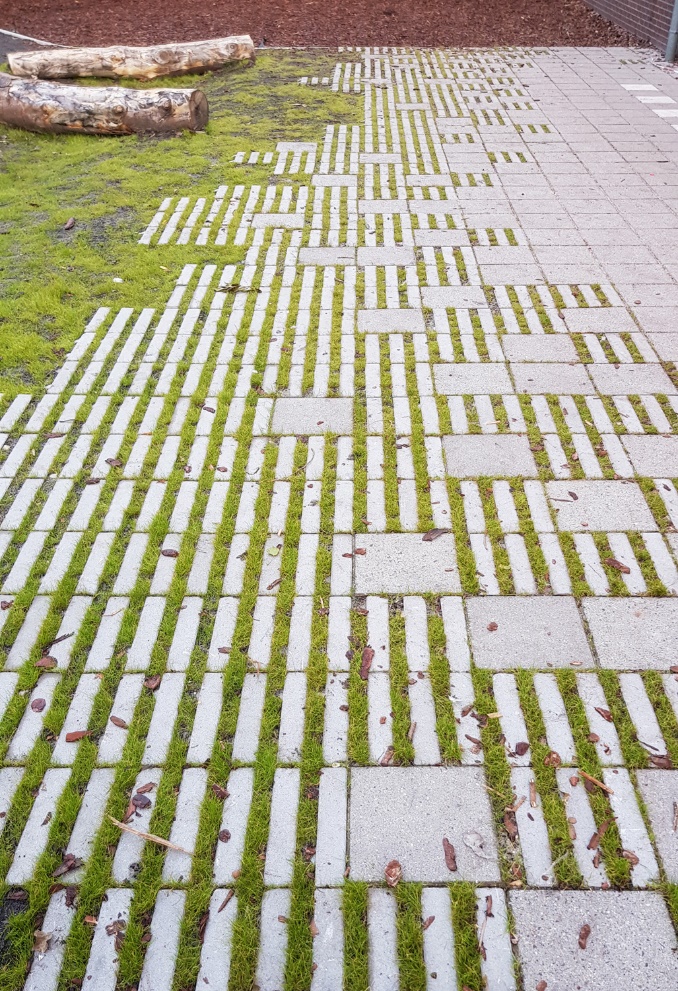 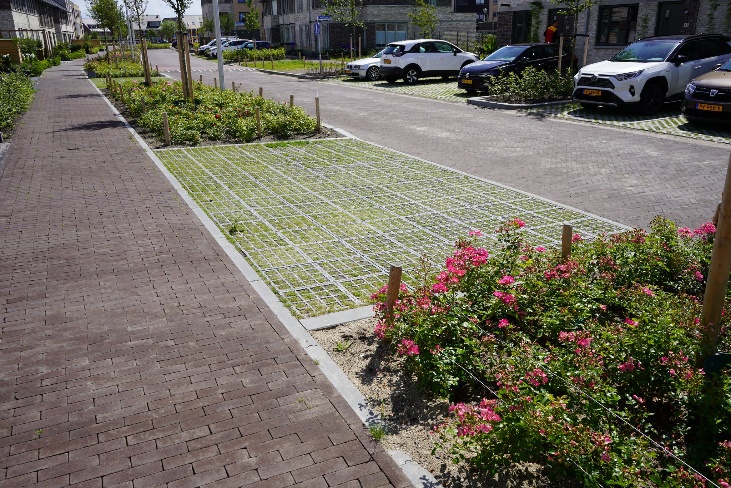 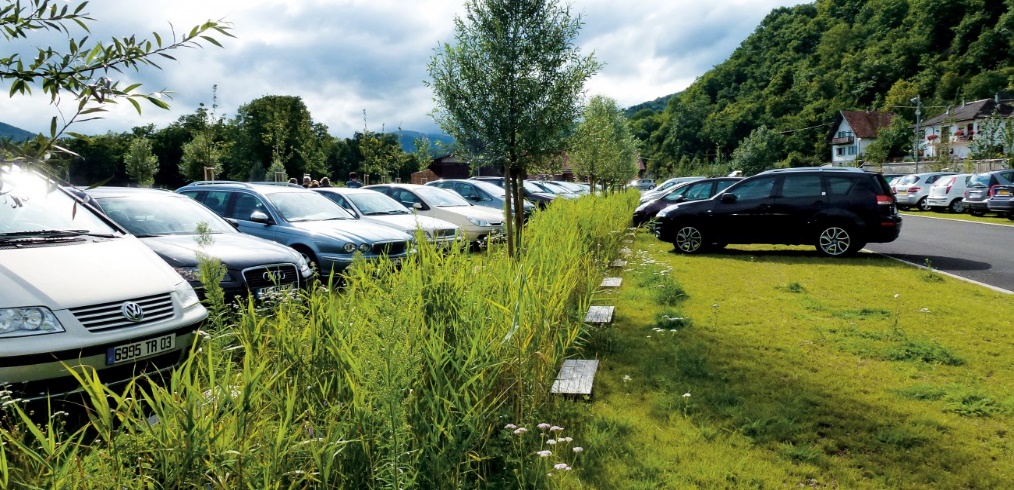 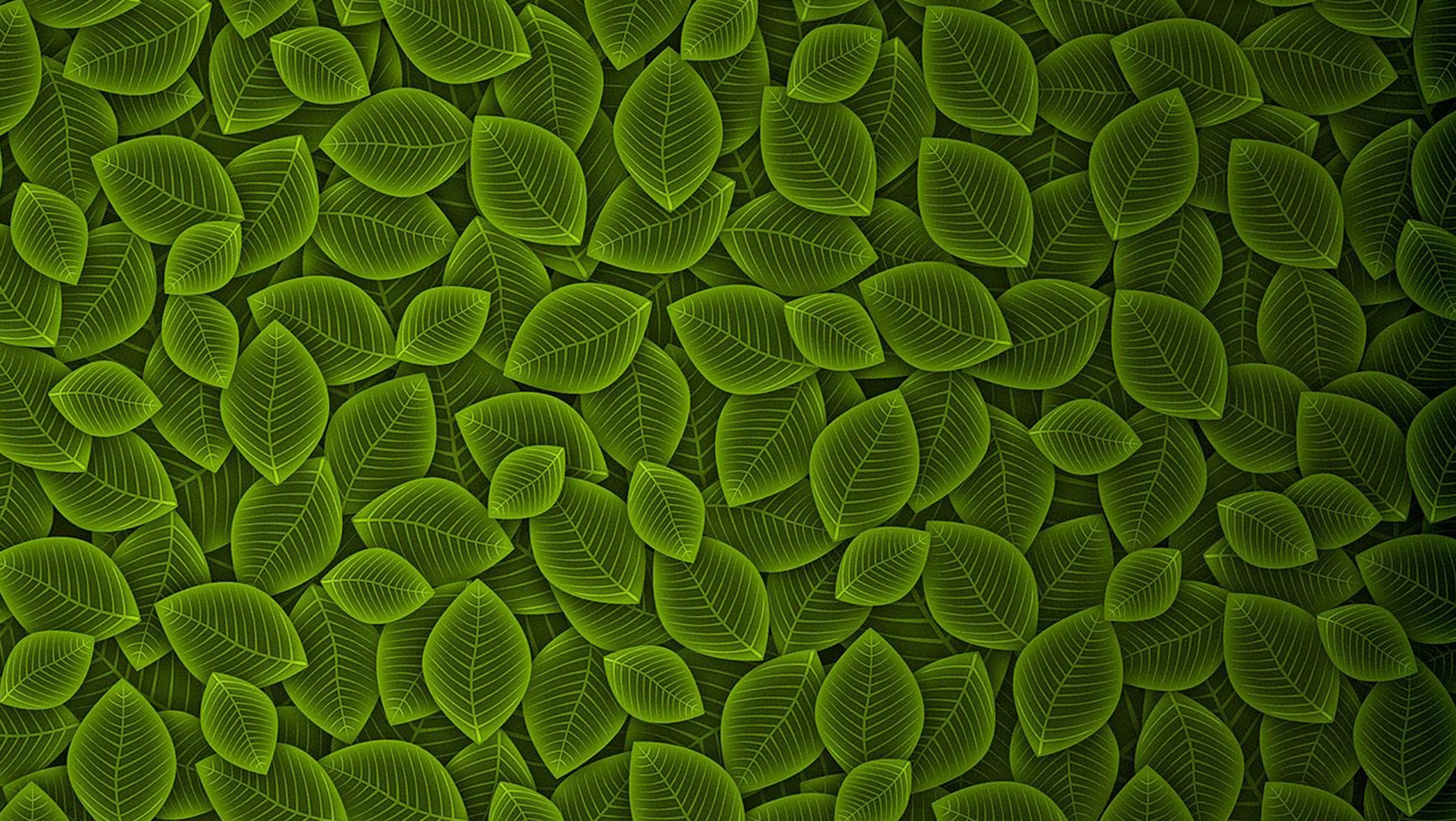 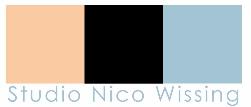 Watergoten
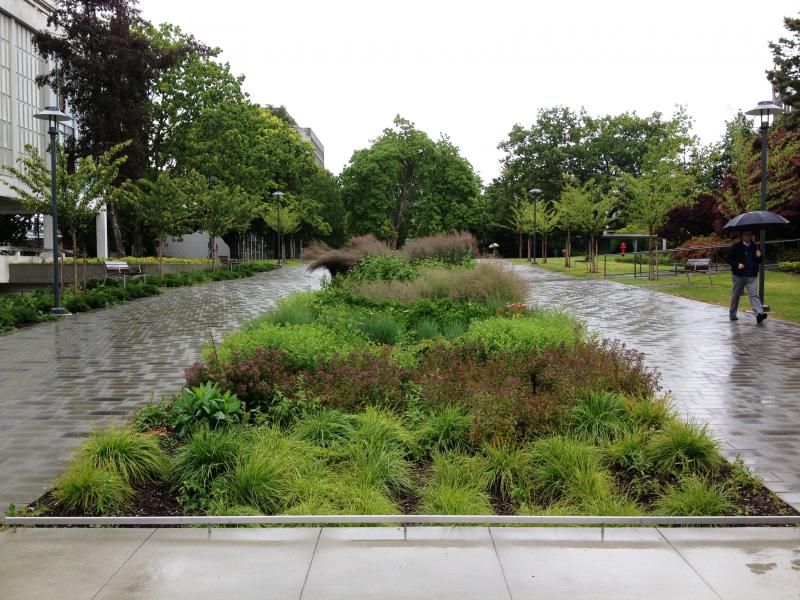 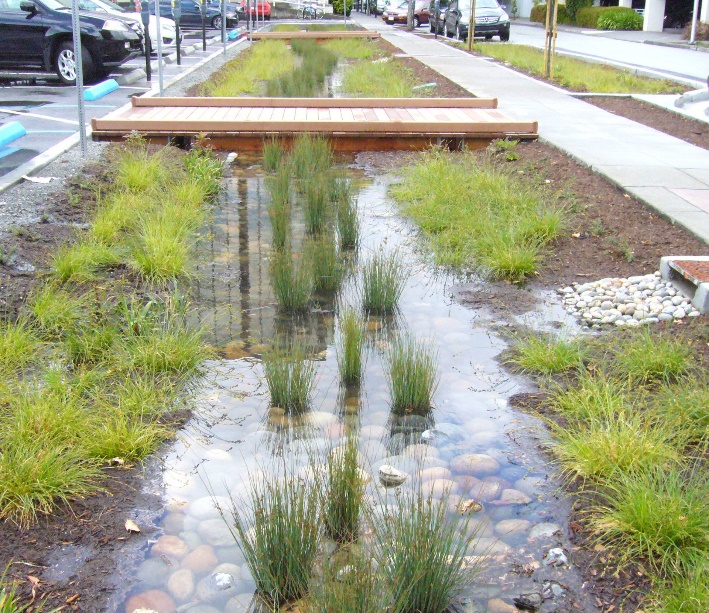 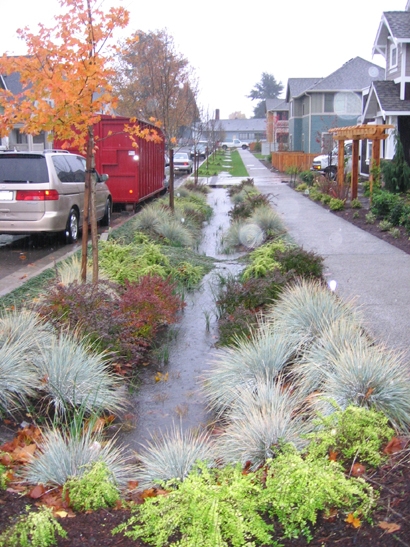 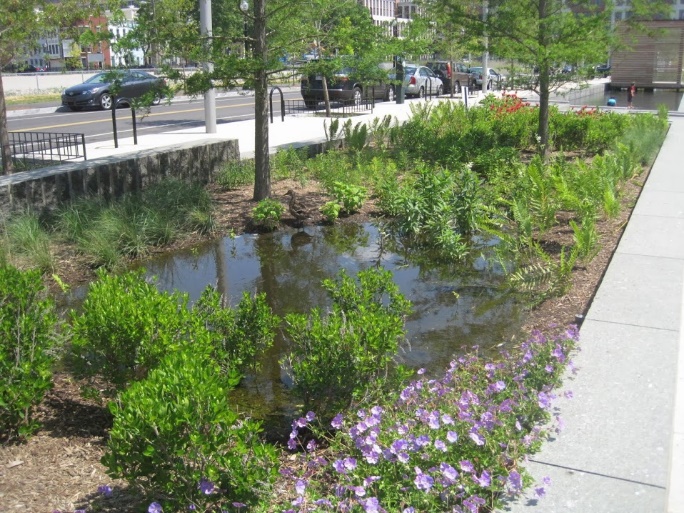 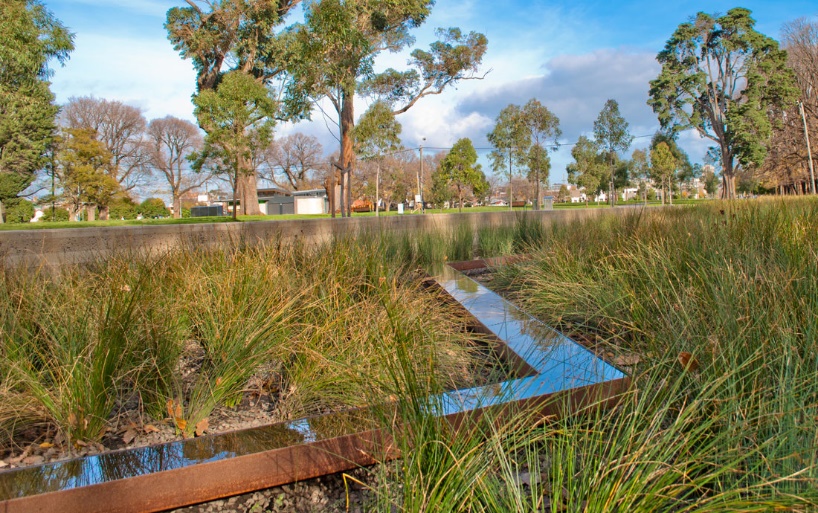 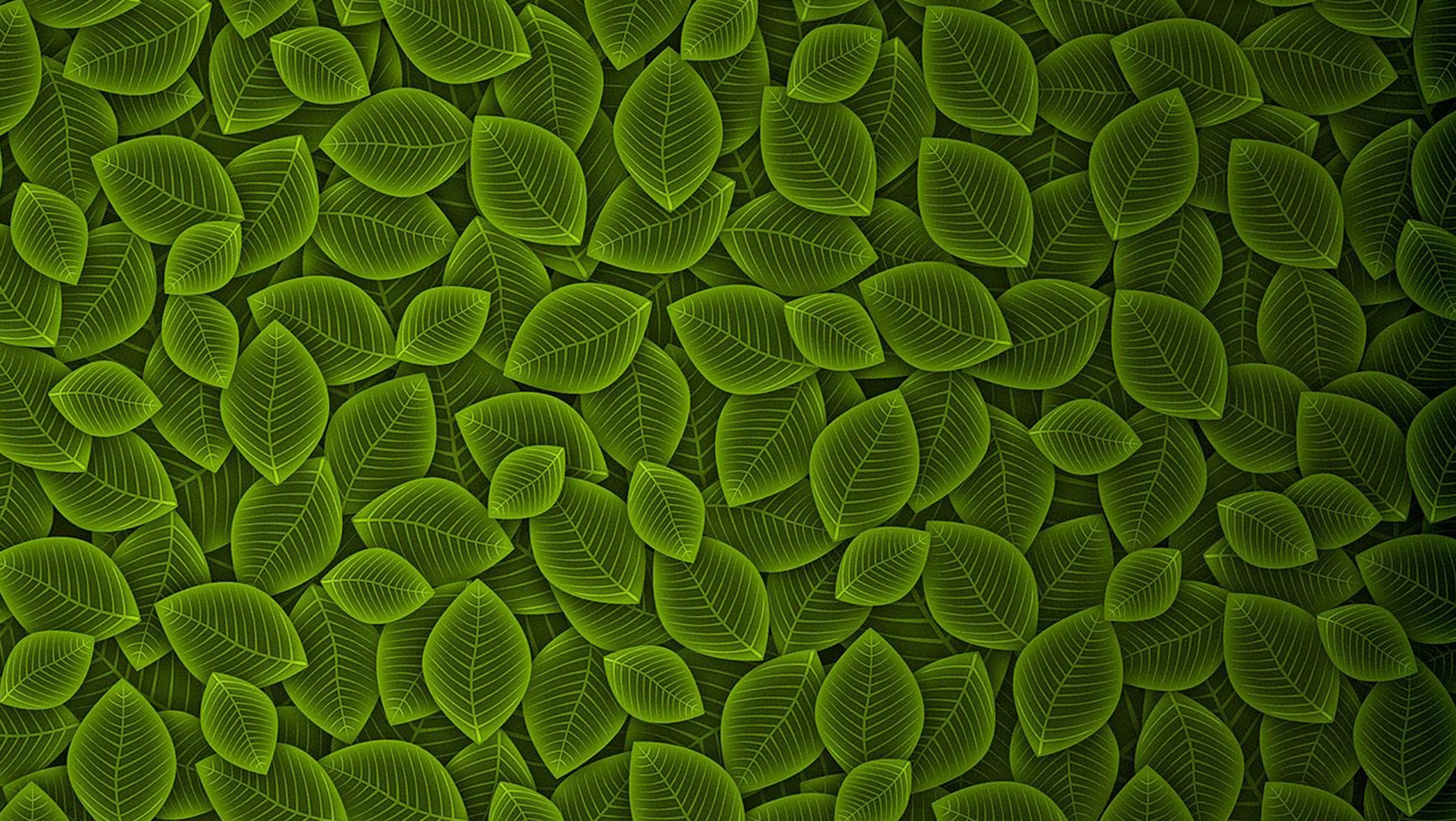 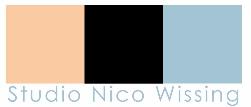 Meerwaarde van groen - Vergroening stedelijk gebied
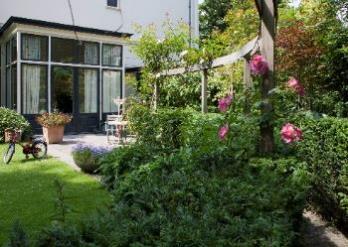 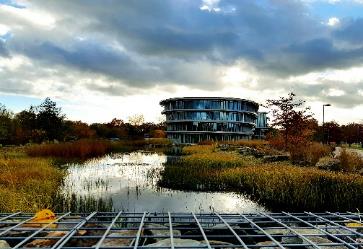 Robuustere waterinfiltratie
Betere waterafvoer en –opvang
Rioolstelsel verkleinen
Minder hittestress
Reductie hitte-eilandeffect
Meer verdamping en verkoeling
Hogere beeldkwaliteit
Natuurlijke besparing op uitgaven
Versterken stadsecologie
Groen verhoogt waarde van vastgoed van 5-15%
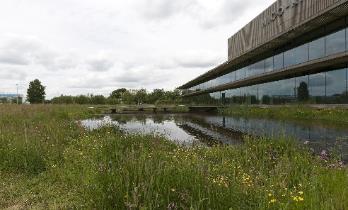 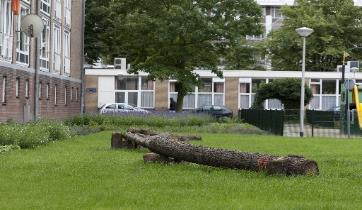 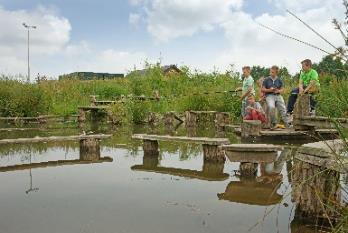 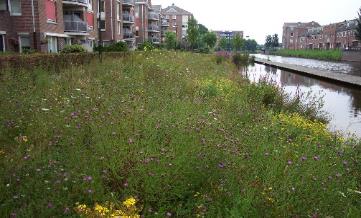 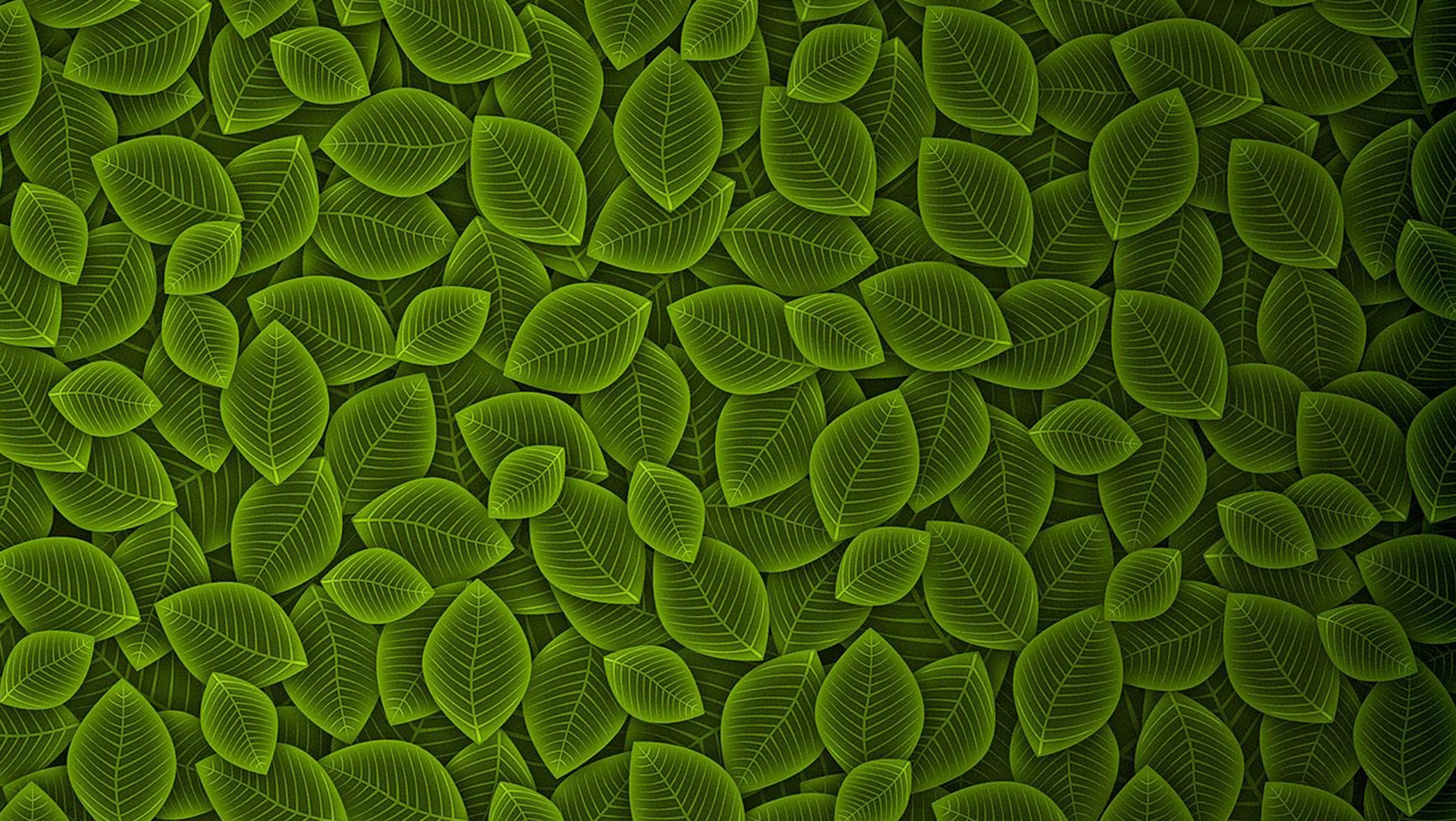 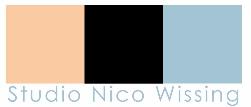 Meerwaarde van groen – Sociale cohesie en gezondheid
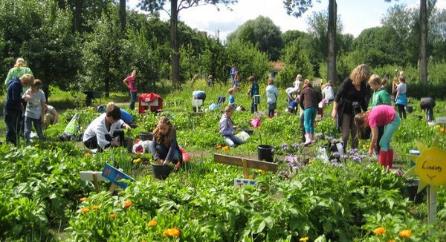 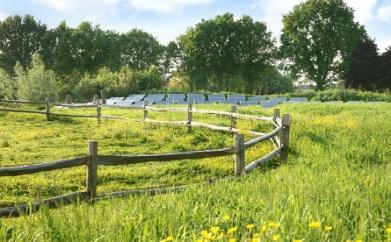 Betere gezondheid 
Patiënten liggen gemiddeld dag minder in ziekenhuis als uitzicht op groen
Scholieren presteren 20% beter met planten in de klas 
Grotere sociale cohesie 
Grotere aantrekkingskracht op steden/dorpen
Beter functioneren, wonen, economie en recreëren
Grotere creativiteit, geluk en welbevinden
Minder vandalisme/agressie
Voedsel en vruchten
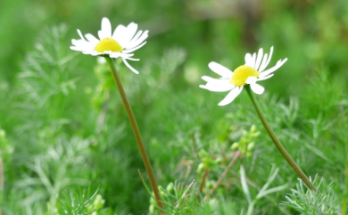 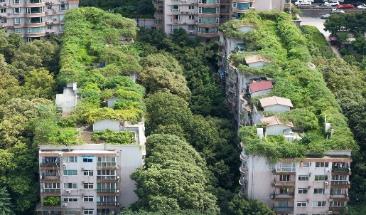 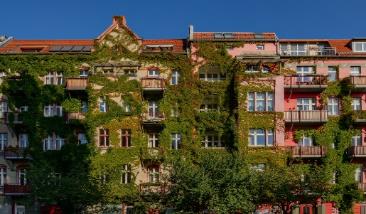 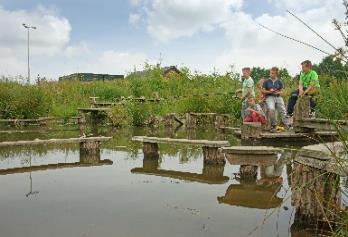 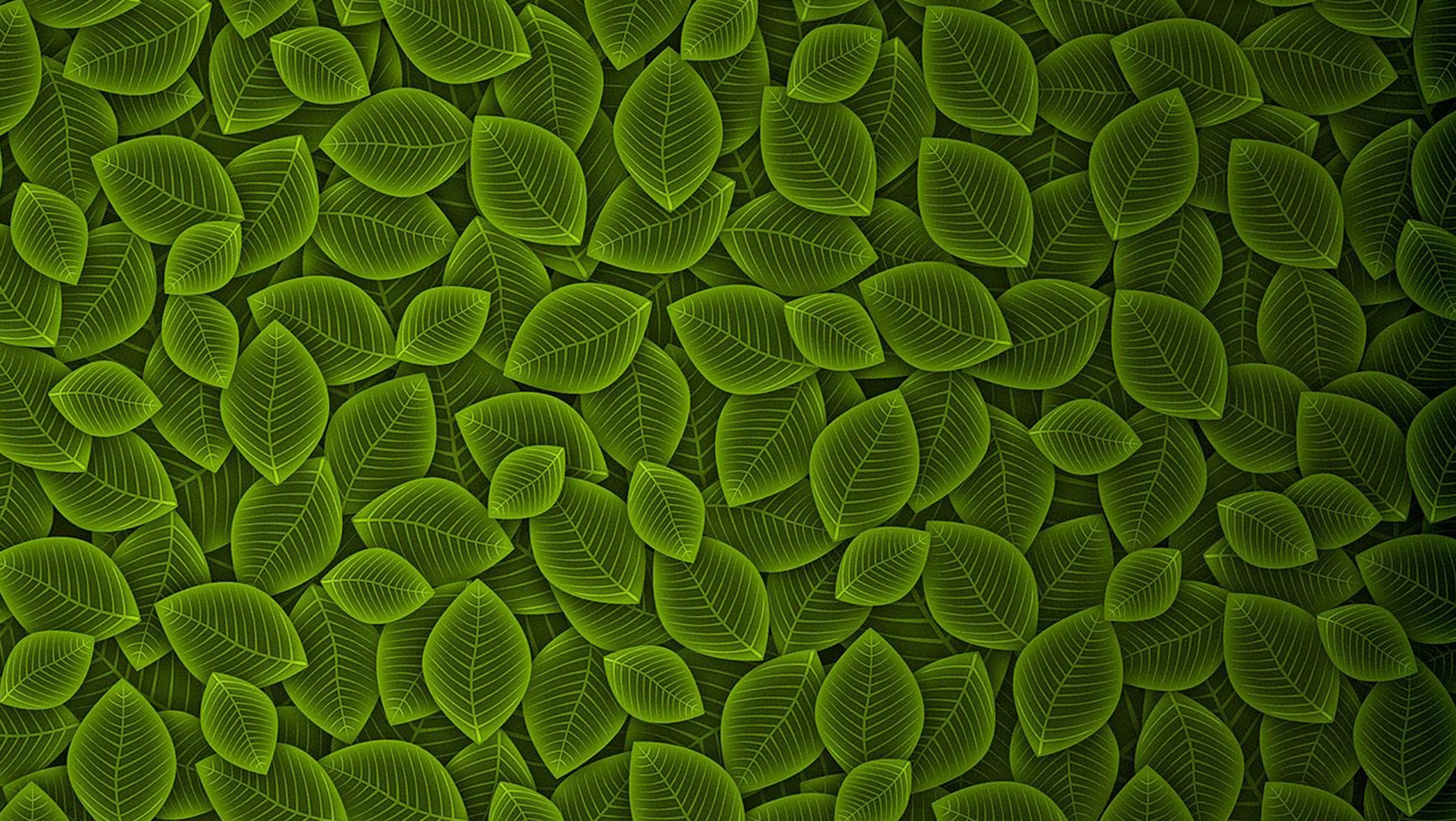 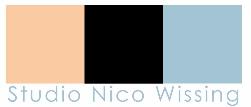 Meerwaarde van groen - Groene daken
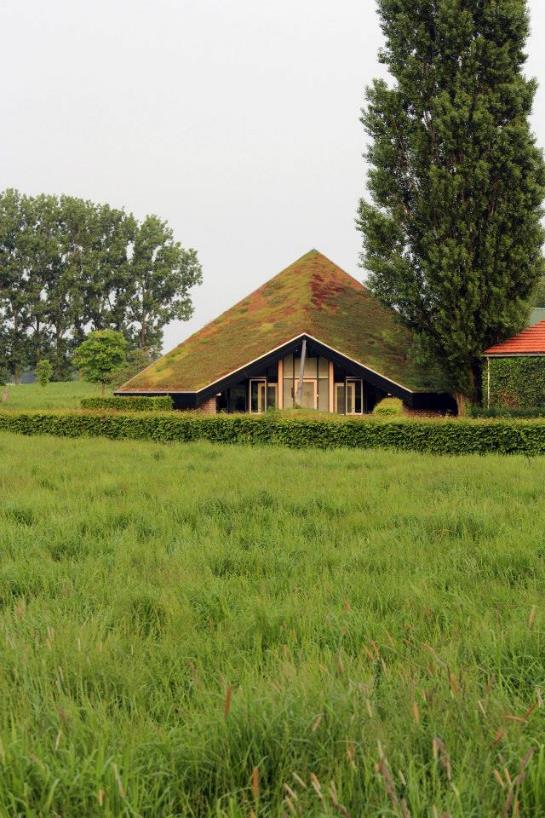 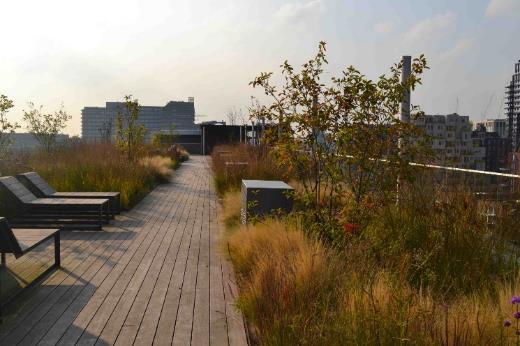 Wateropvang
Vertraagde waterafvoer (±40% minder)
Een groen dak houdt 50% van het regenwater vast
Isolatie gebouw (minder hittestress)
Langere levensduur dakbedekking
Versterking biodiversiteit
Ecologische stapsteen
Esthetische meerwaarde
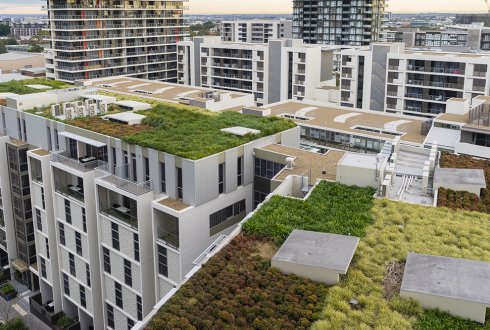 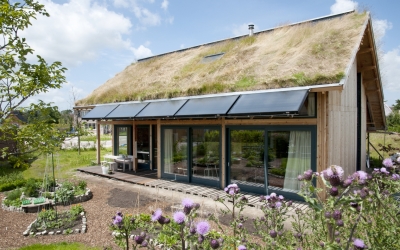 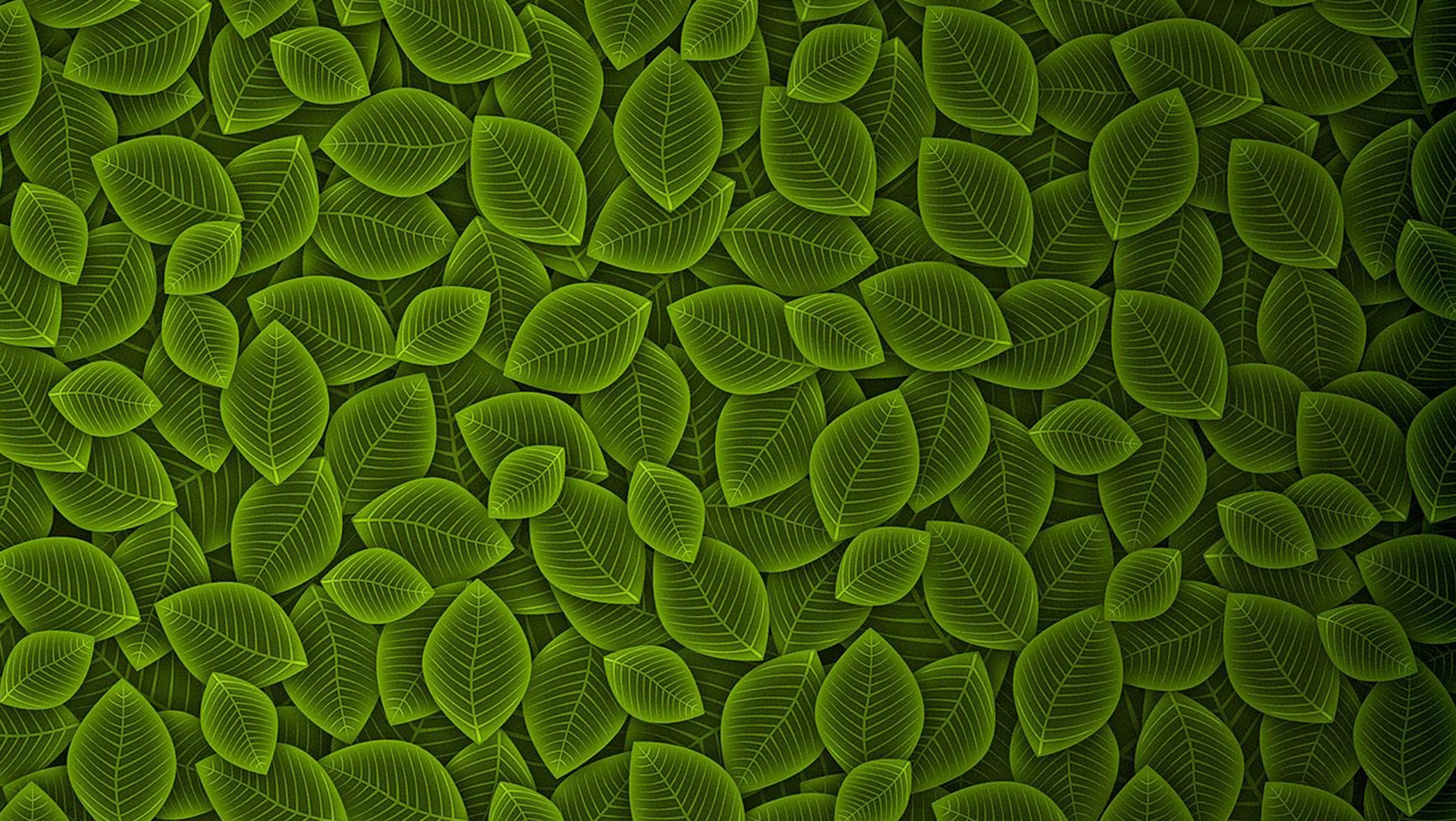 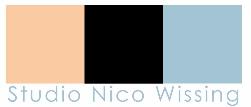 Meerwaarde van groen - Bomen
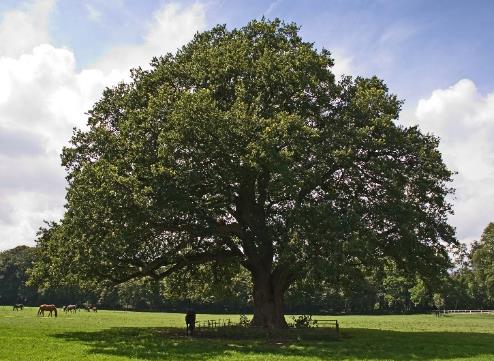 Regulatie water in onderstroom
Gemiddelde opvang 30% neerslag
Stemflow tot wel 60% opvang neerslag
Schuilplek bij hitte en neerslag
Evaporatie van water
Verkoeling (tot wel 8° C)
CO2-opslag
Organische stof houdt water vast
Afvangen fijnstof
Schaduwplek
Soortenrijkdom
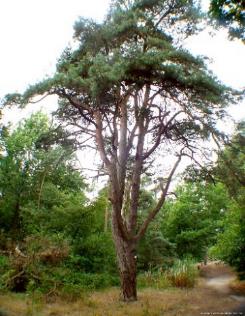 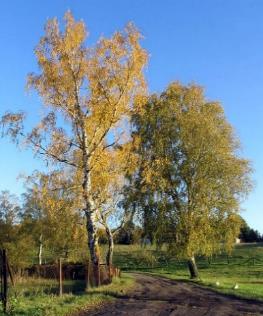 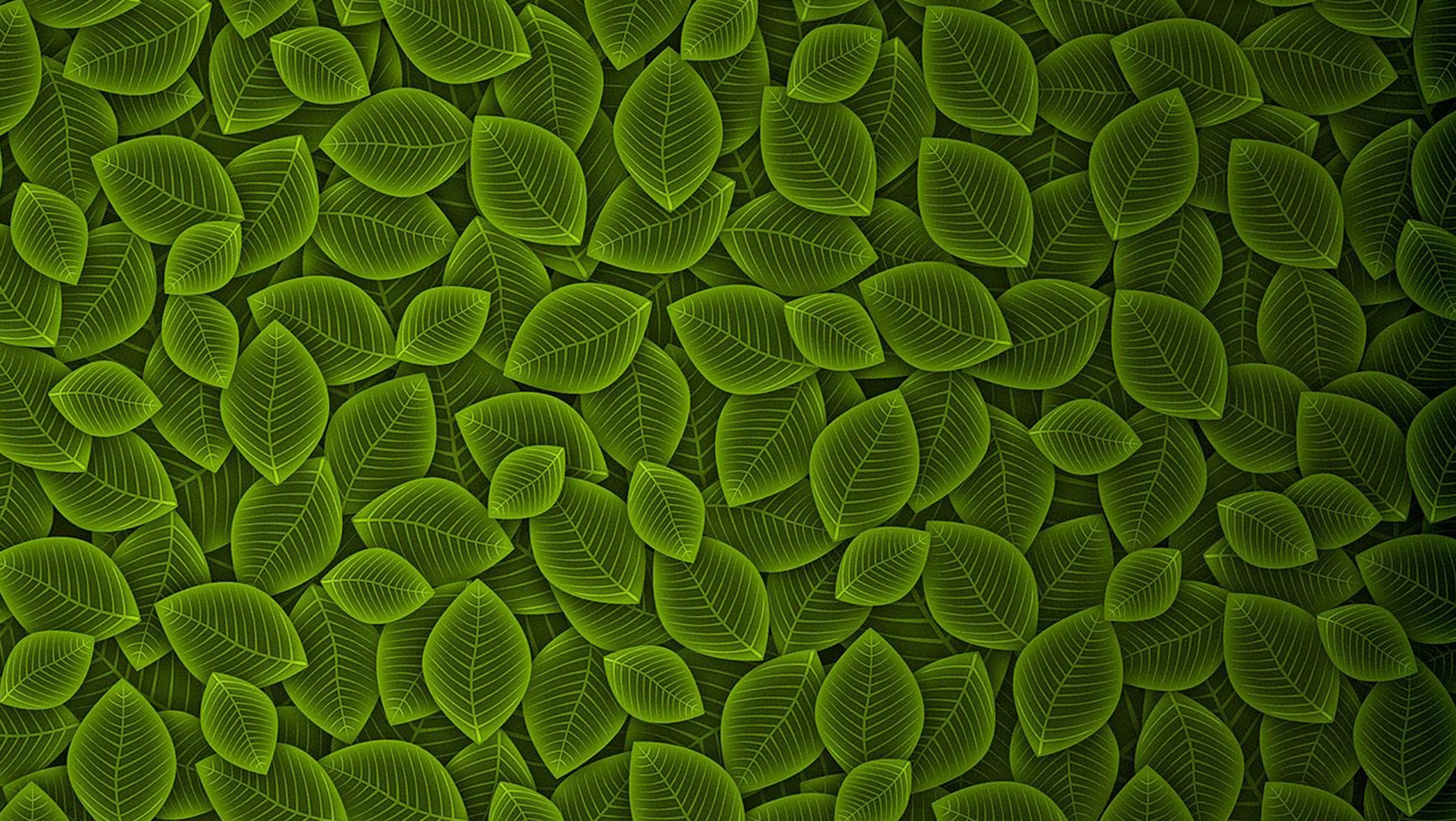 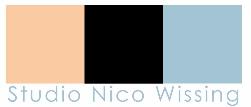 Waarde van bomen
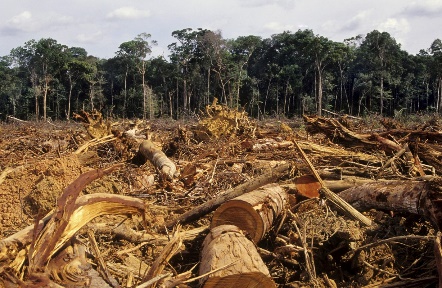 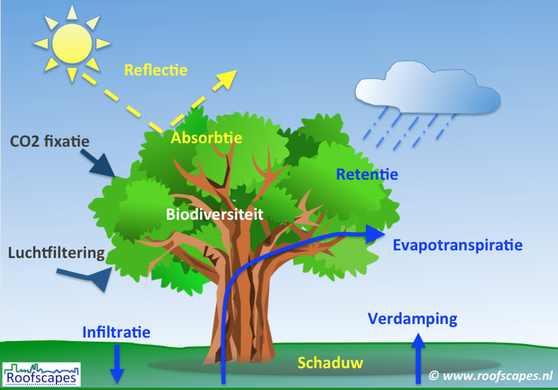 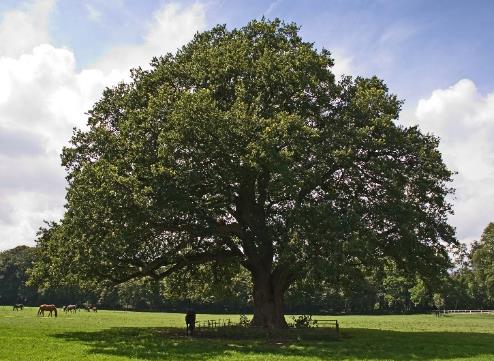 [Speaker Notes: Regulatie water in onderstroom
Gemiddelde opvang 30% neerslag
Stemflow tot wel 60% opvang neerslag
Schuilplek bij hitte en neerslag
Evaporatie van water
Verkoeling (tot wel 8° C)
CO2-opslag
Organische stof houdt water vast
Afvangen fijnstof
Schaduwplek
Soortenrijkdom]
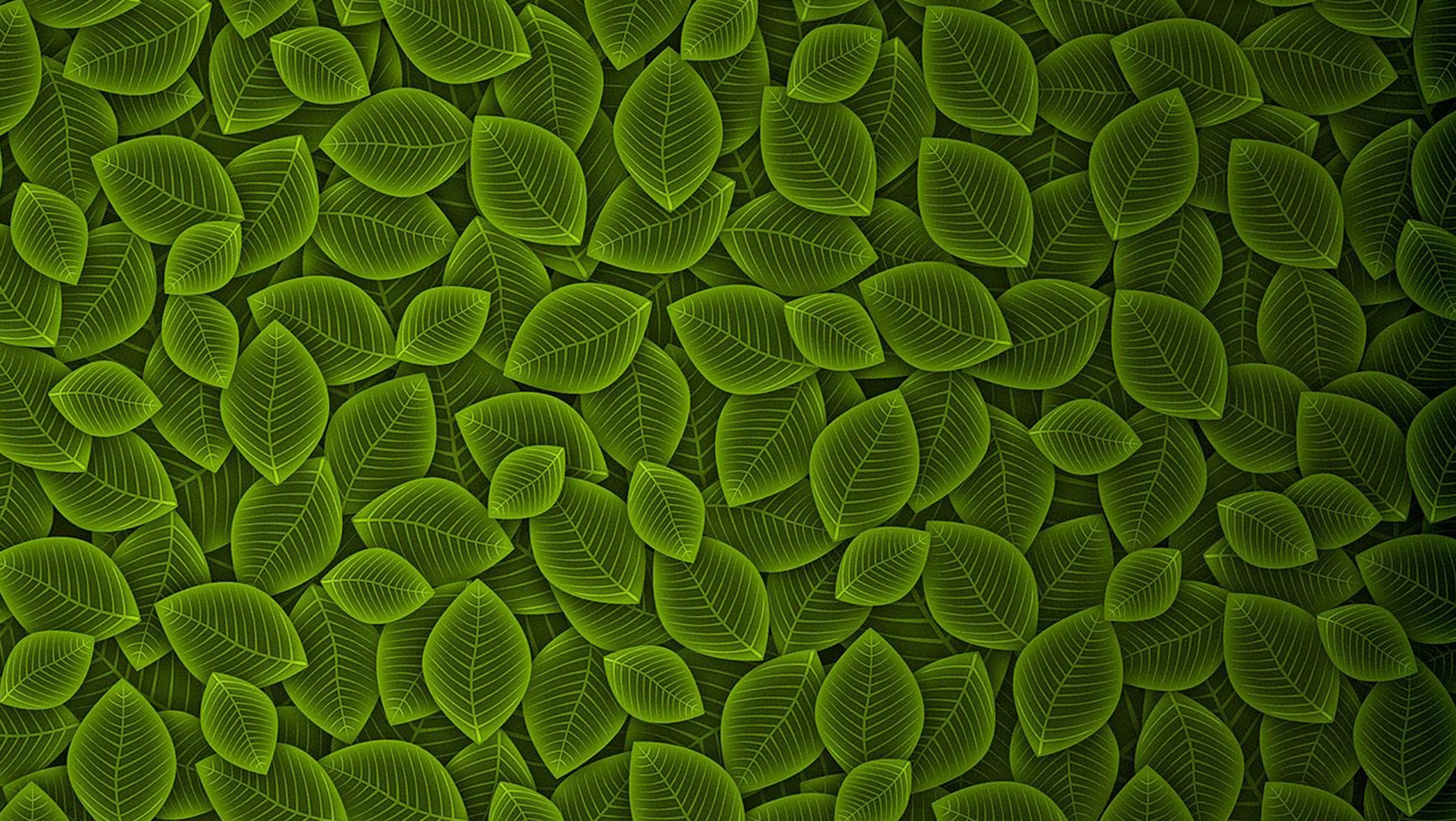 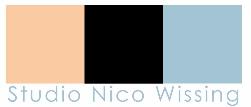 Meerwaarde van groen - Inheemse beplanting
Beter aangepast aan lokale weersomstandigheden
Weerbaarder tegen ziektes
Minder onderhoud
Bijdrage aan biodiversiteit
Ingepast in landschap
Aangepast aan lokale grondsoort
Genetisch erfgoed in stand houden 
Diversiteit en veerkracht soorten versterken
Landschapsontwikkeling
Lokale producten
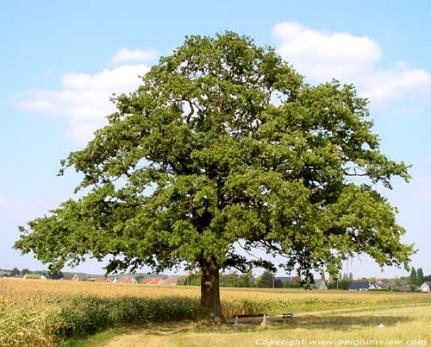 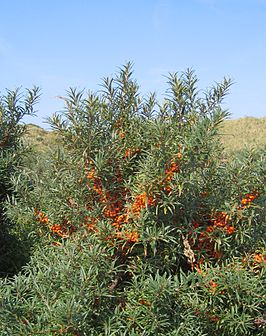 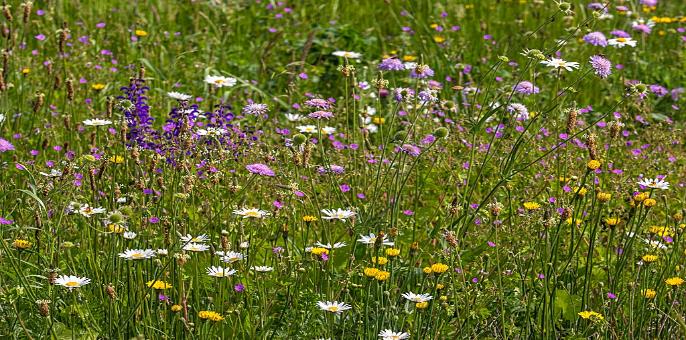 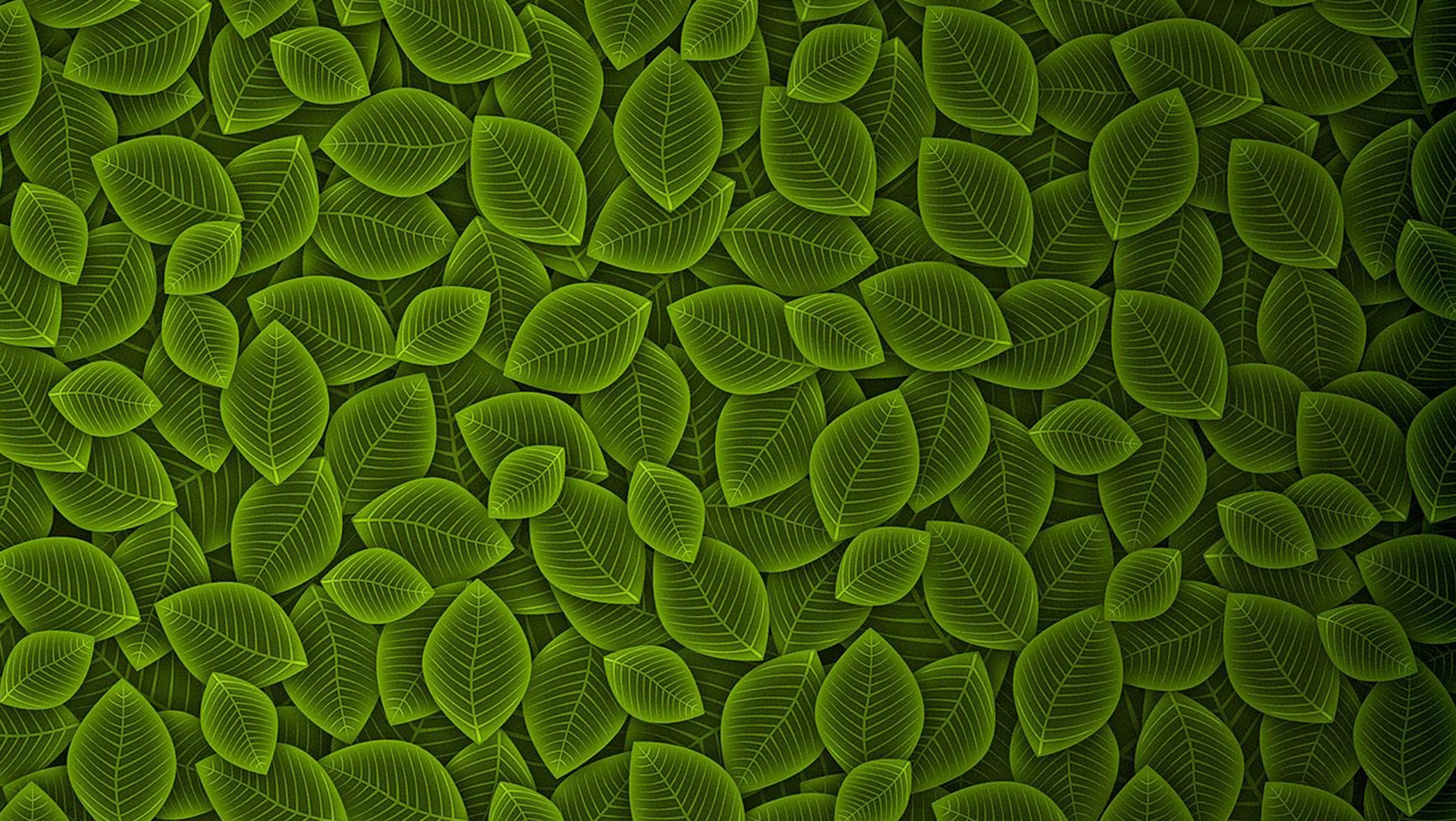 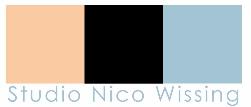 ABN Amro / Circle - Amsterdam
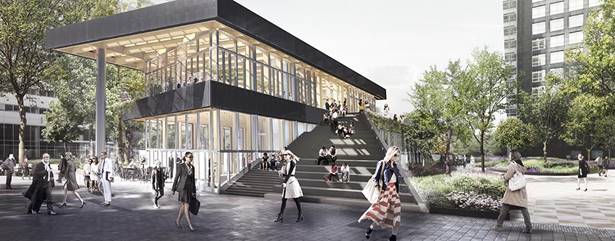 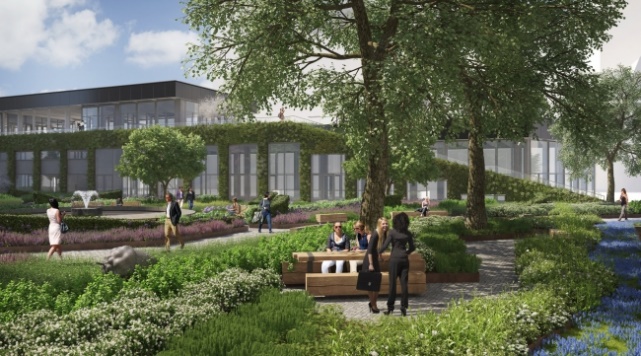 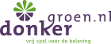 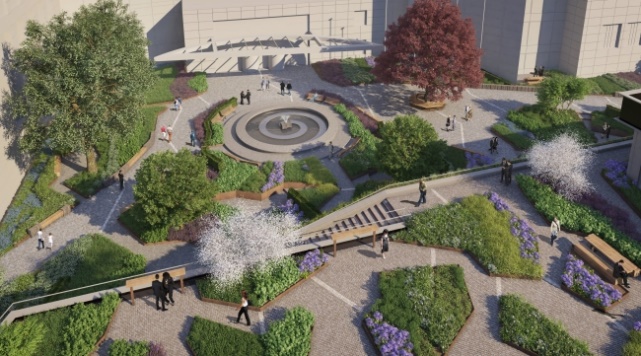 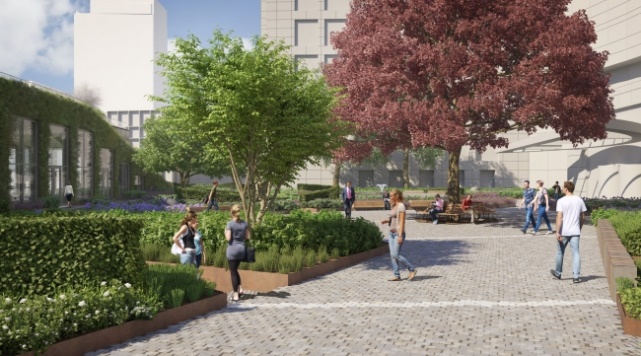 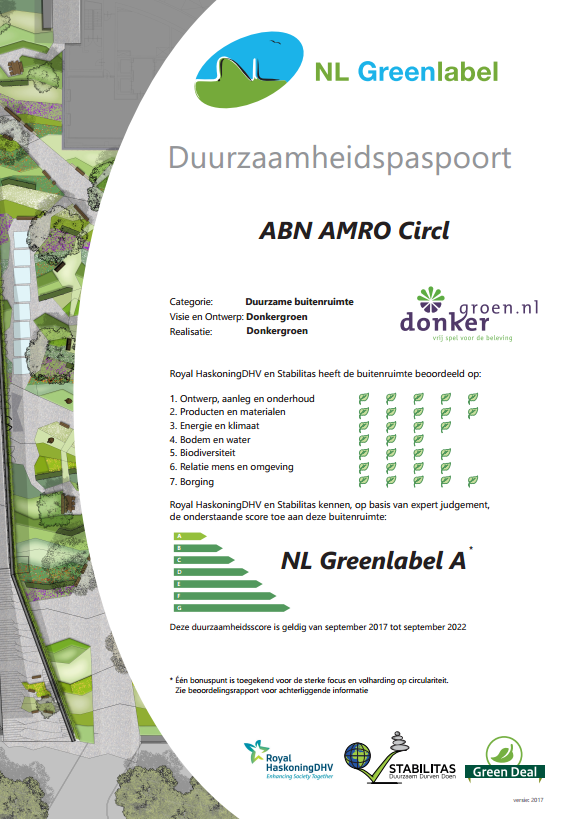 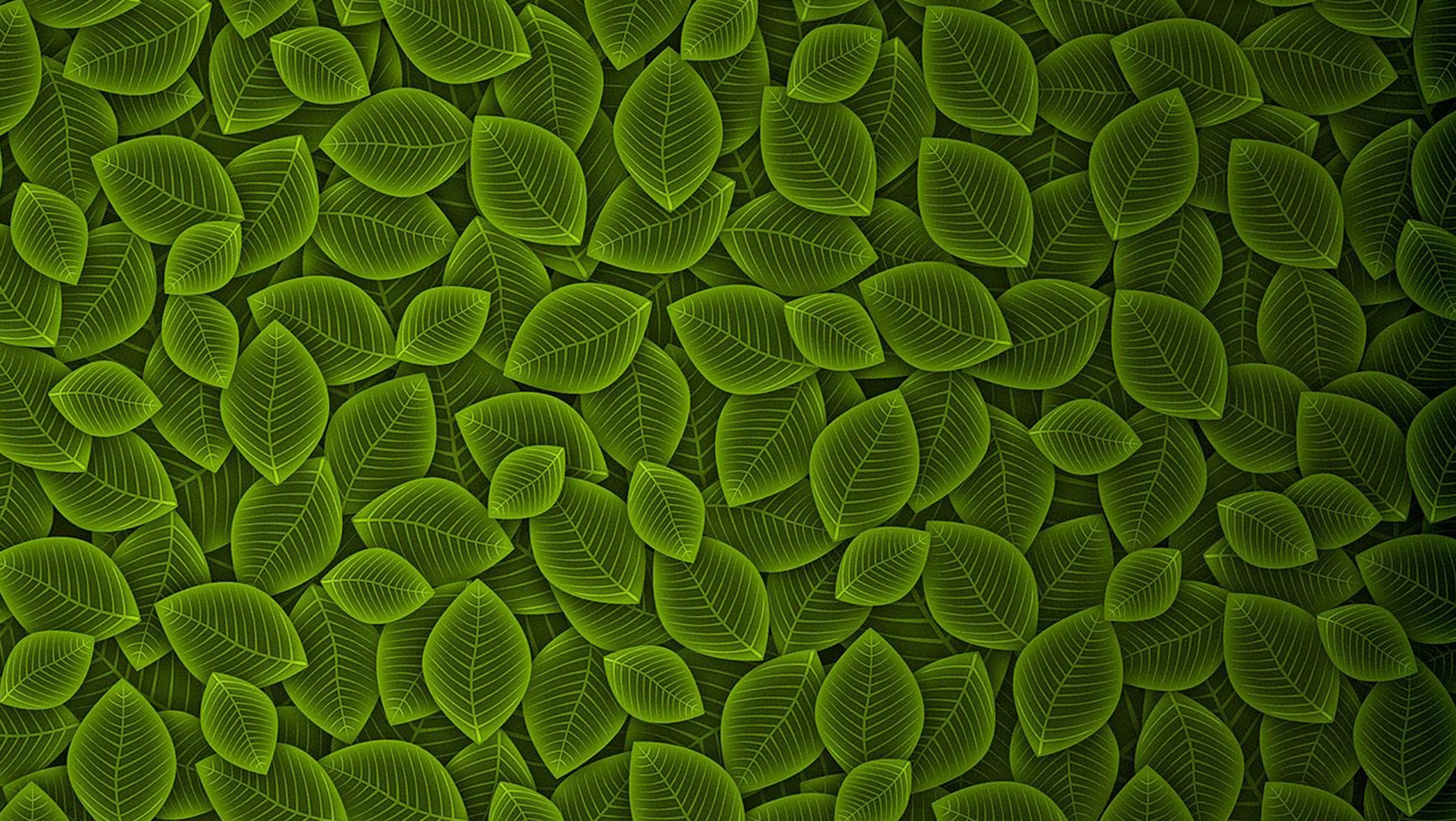 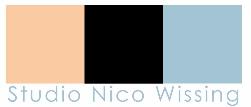 Daktuin “Iseldoks” - Doetinchem
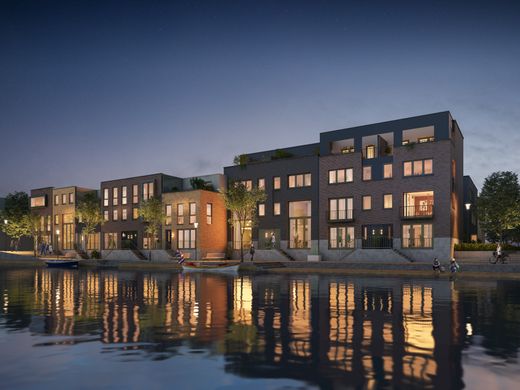 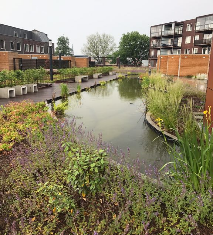 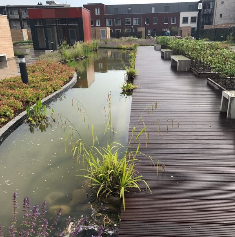 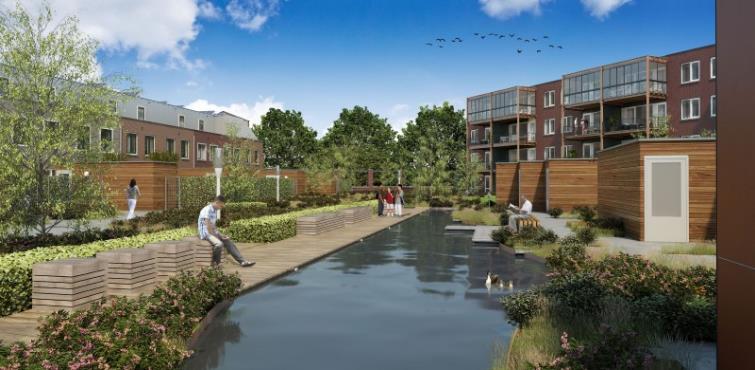 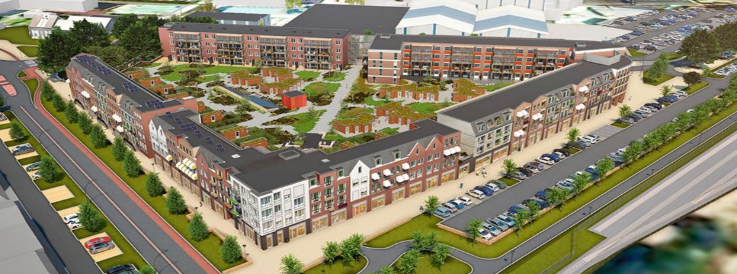 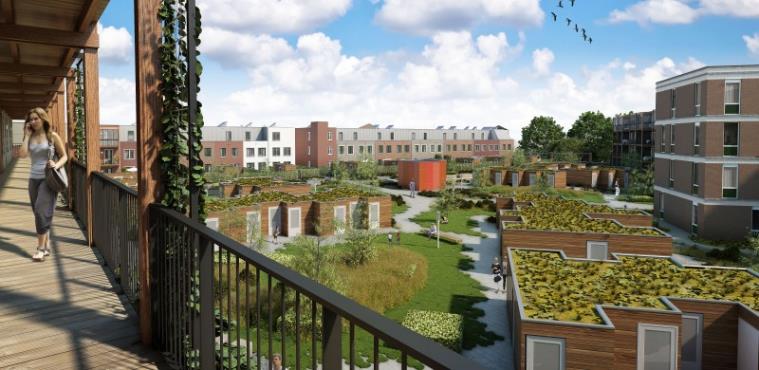 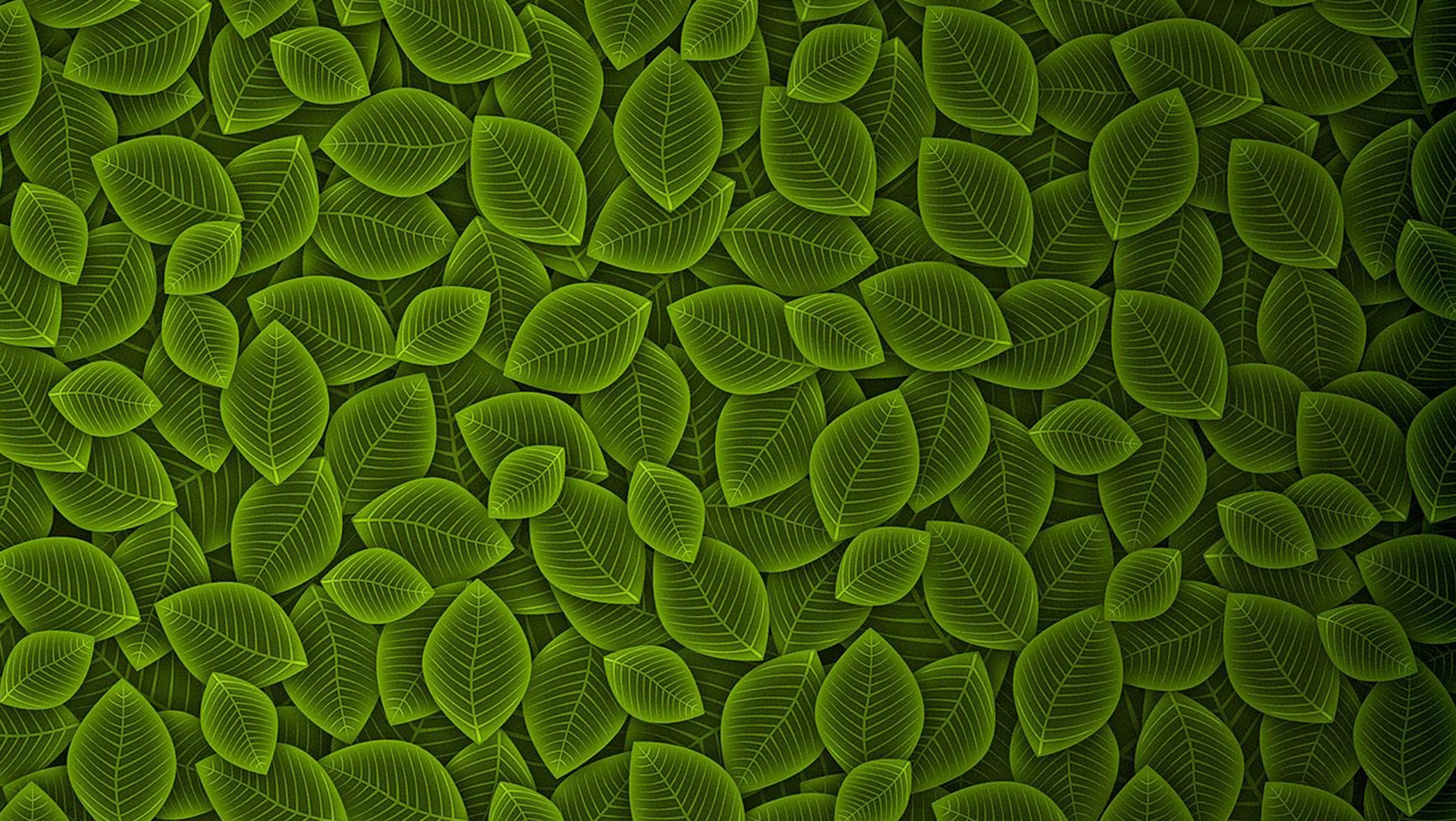 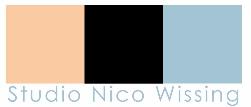 Waterschap Rijn en IJssel - Doetinchem
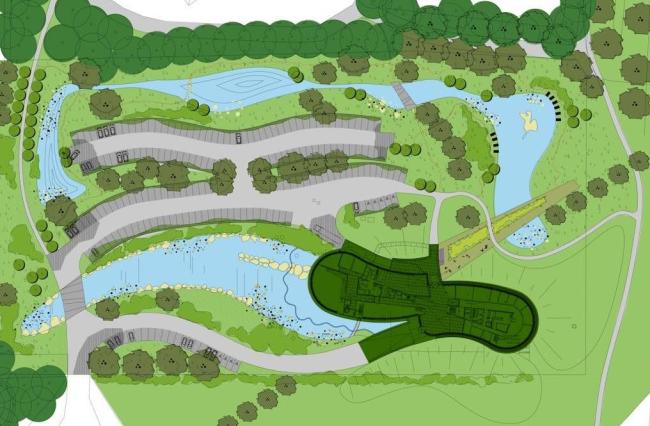 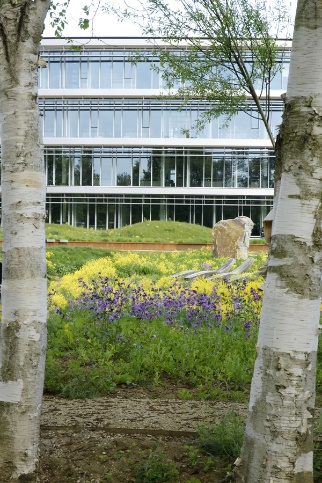 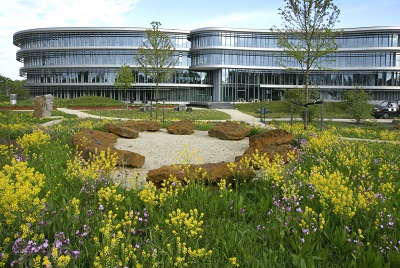 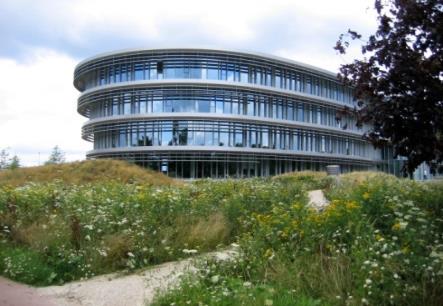 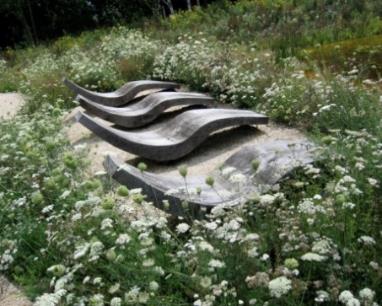 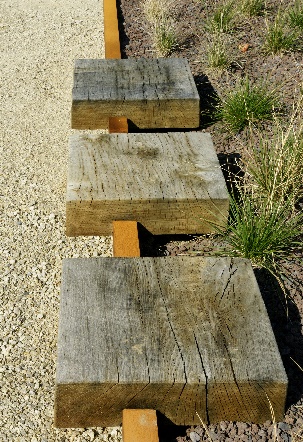 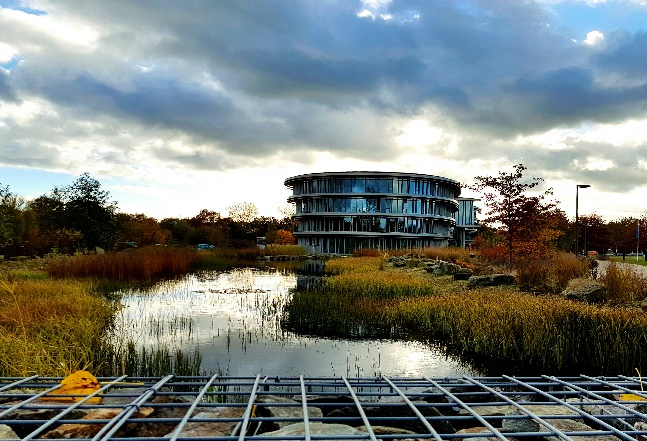 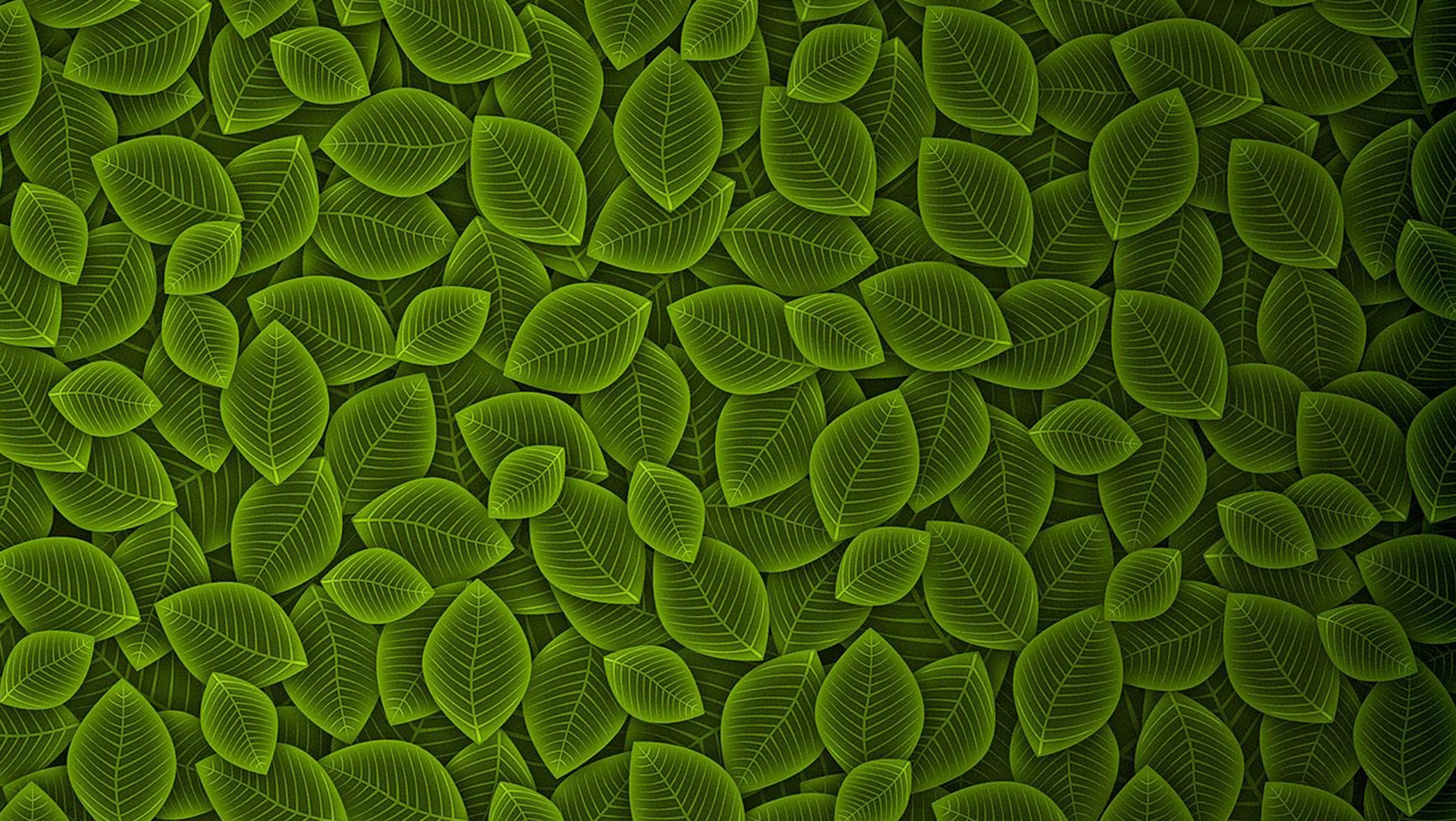 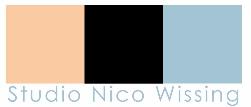 Slingeland Ziekenhuis, Doetinchem (NL)
Werkwijze: keer het proces om
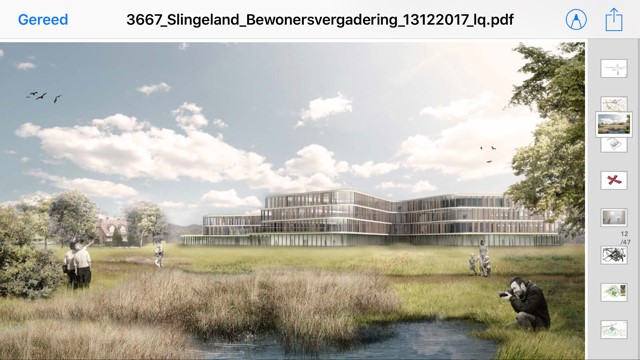 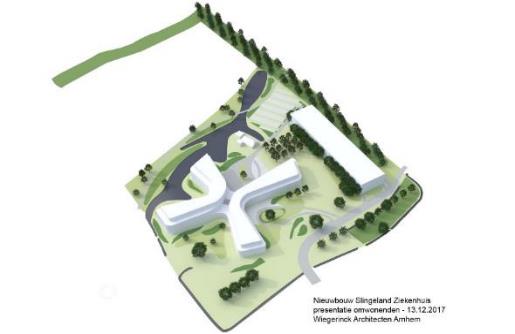 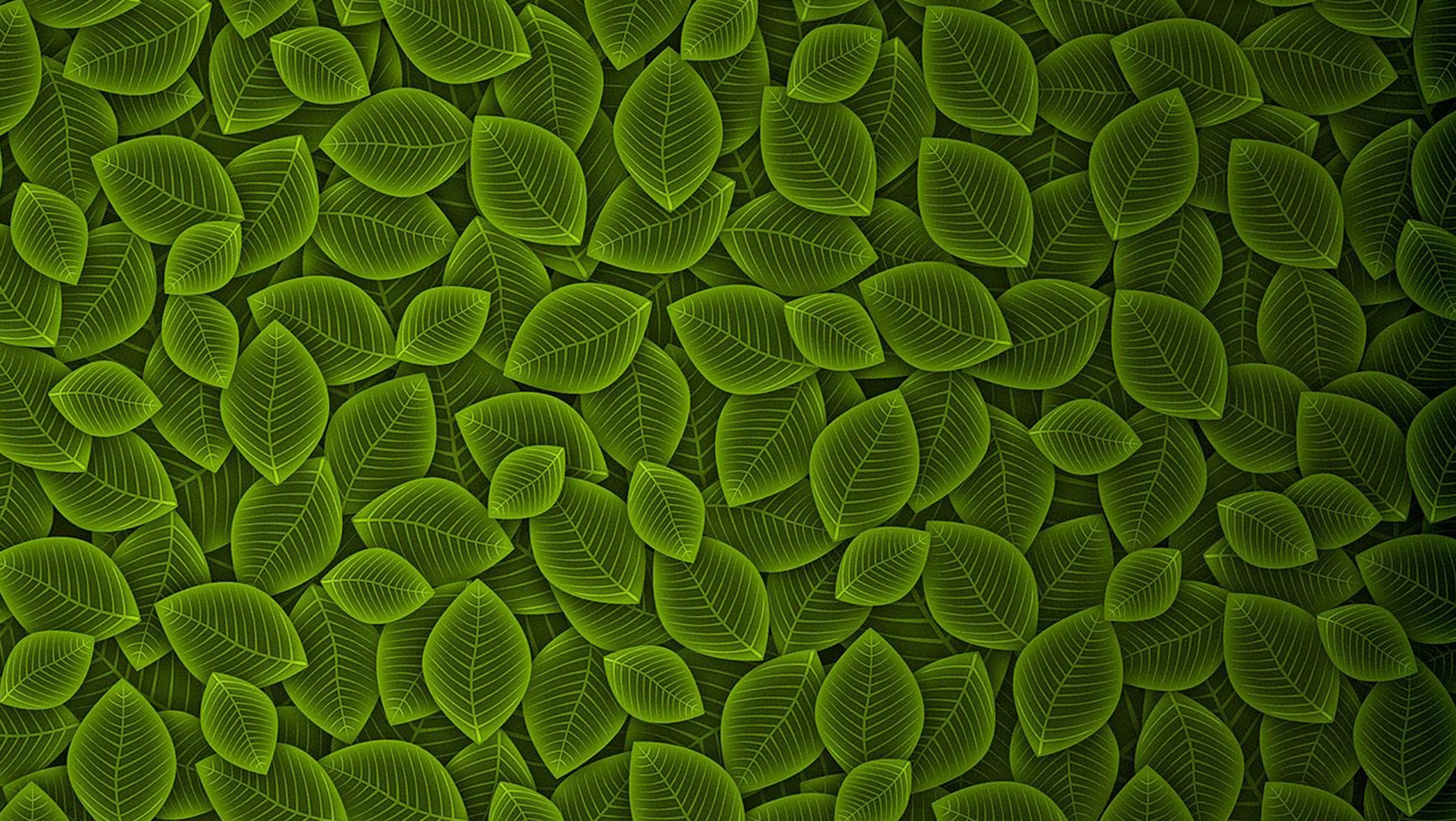 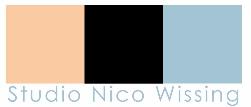 AOC schooltuin - Doetinchem
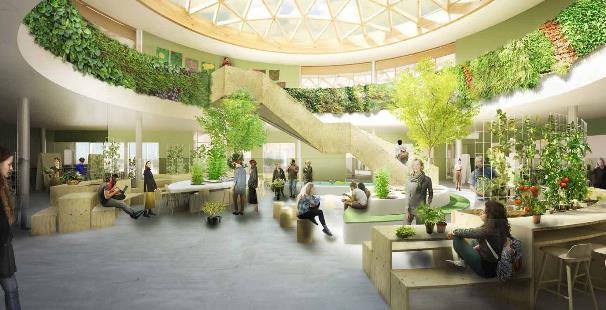 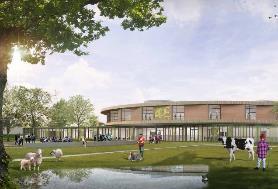 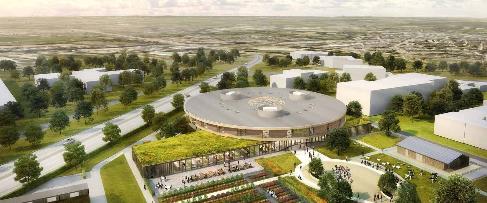 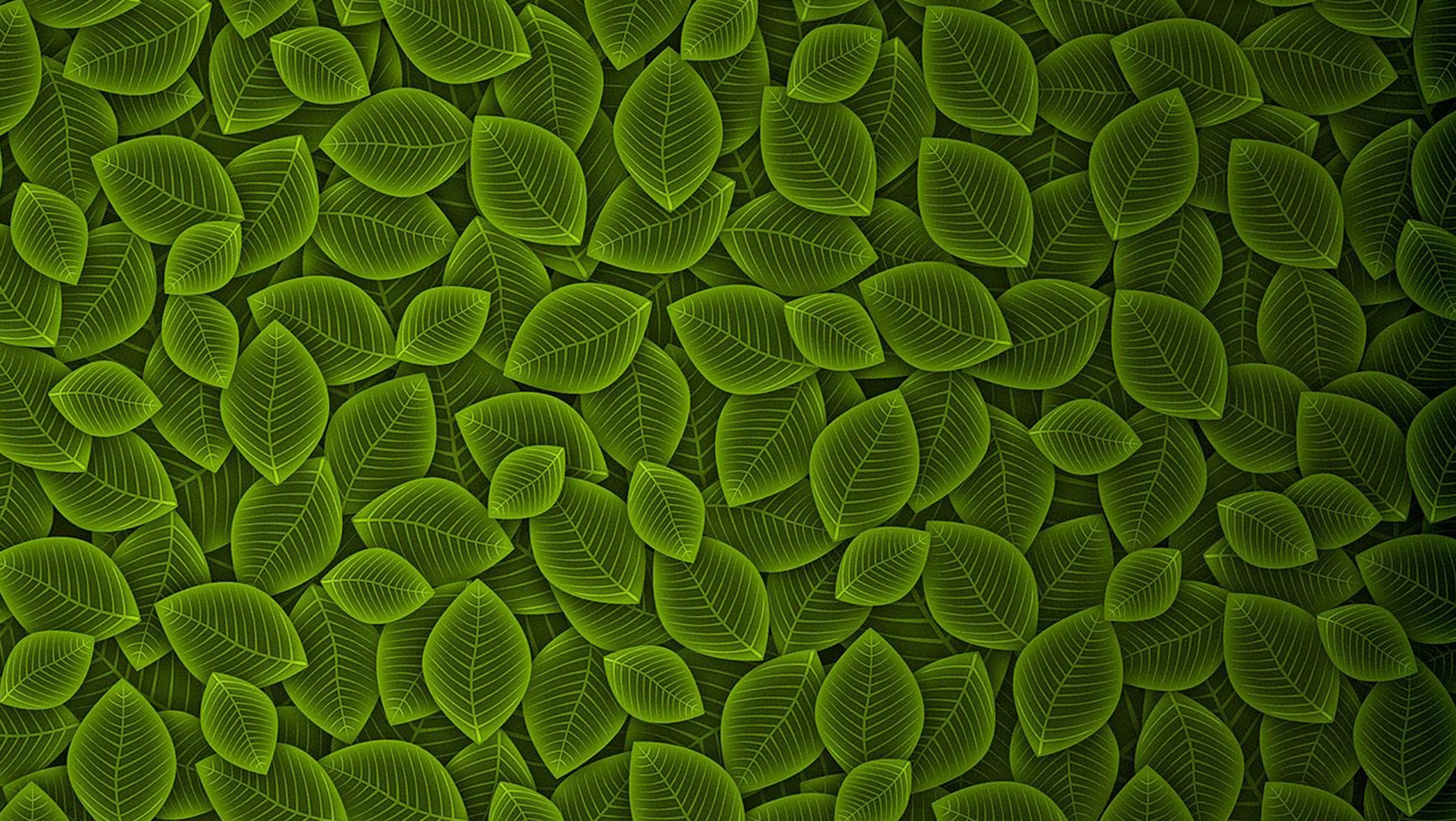 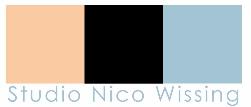 Azora Antonia, Terborg
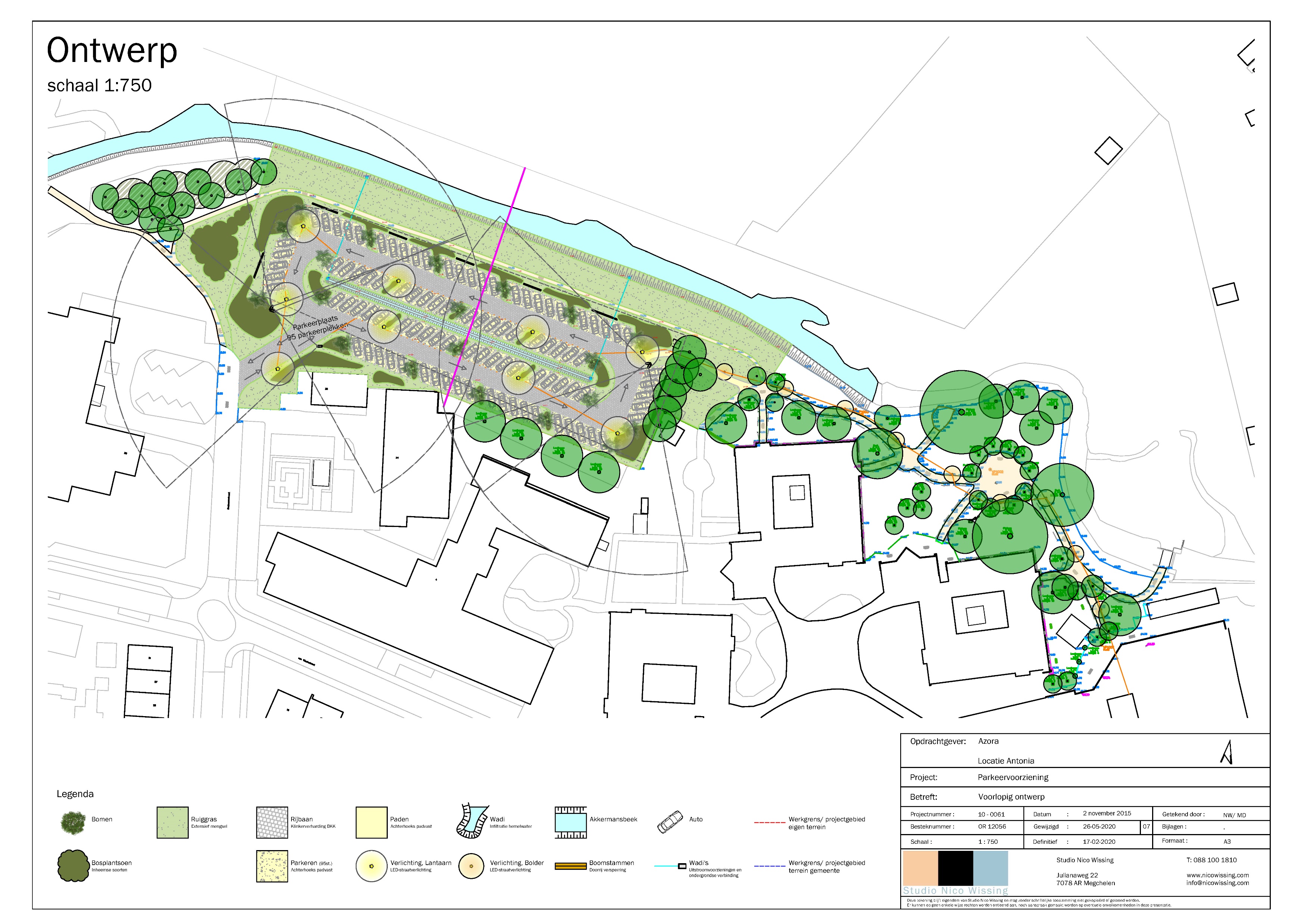 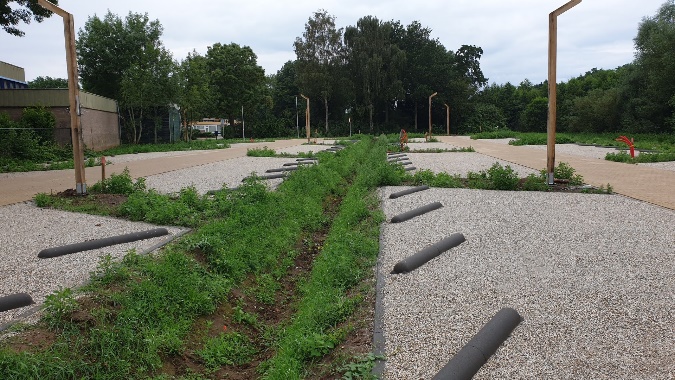 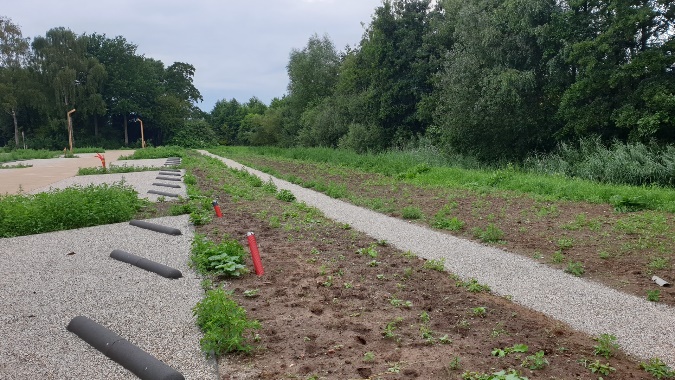 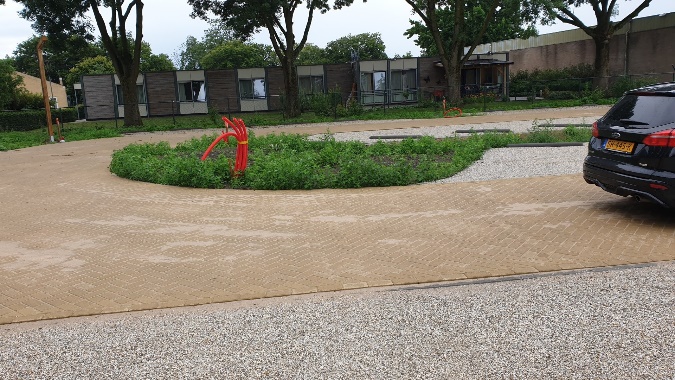 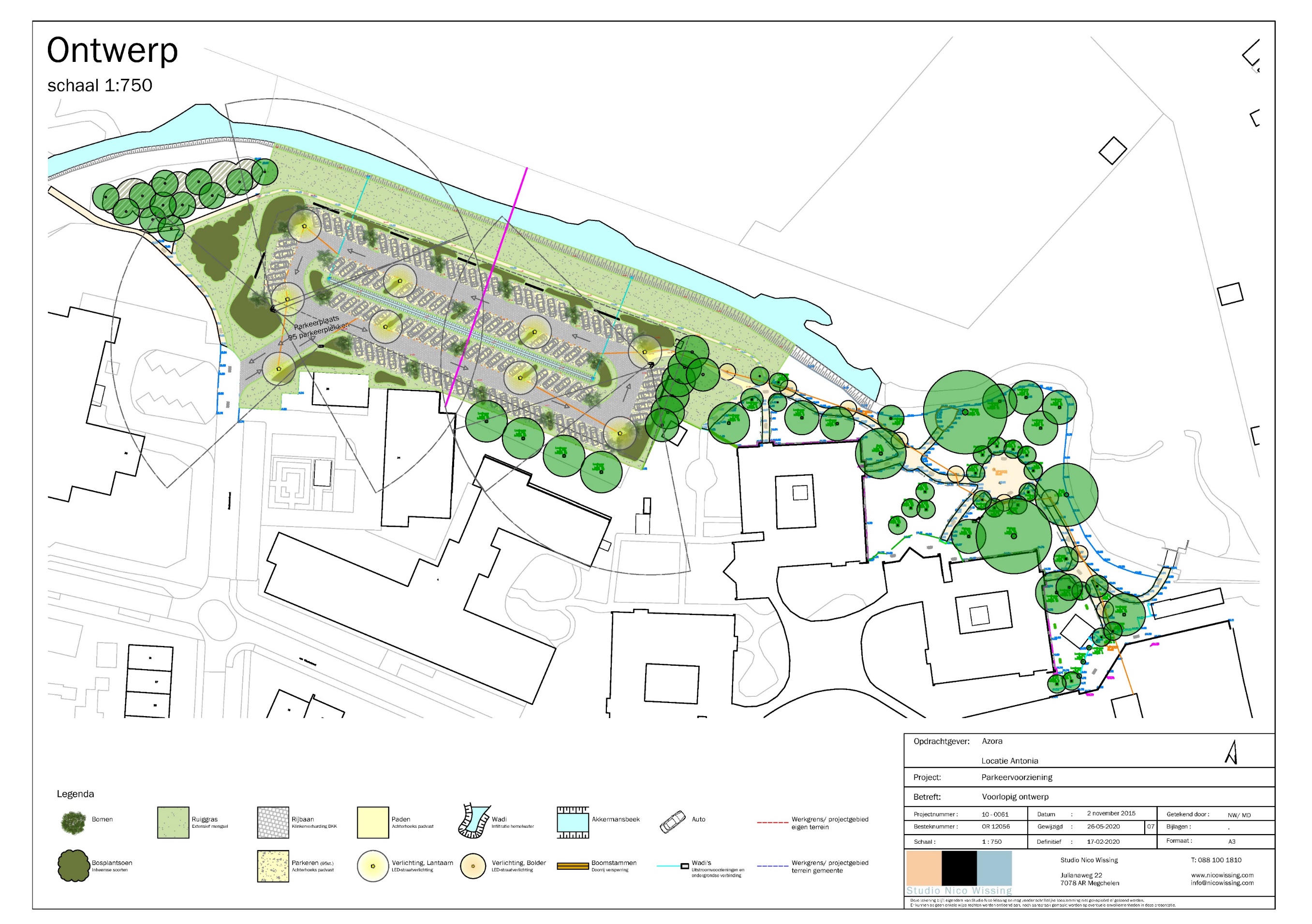 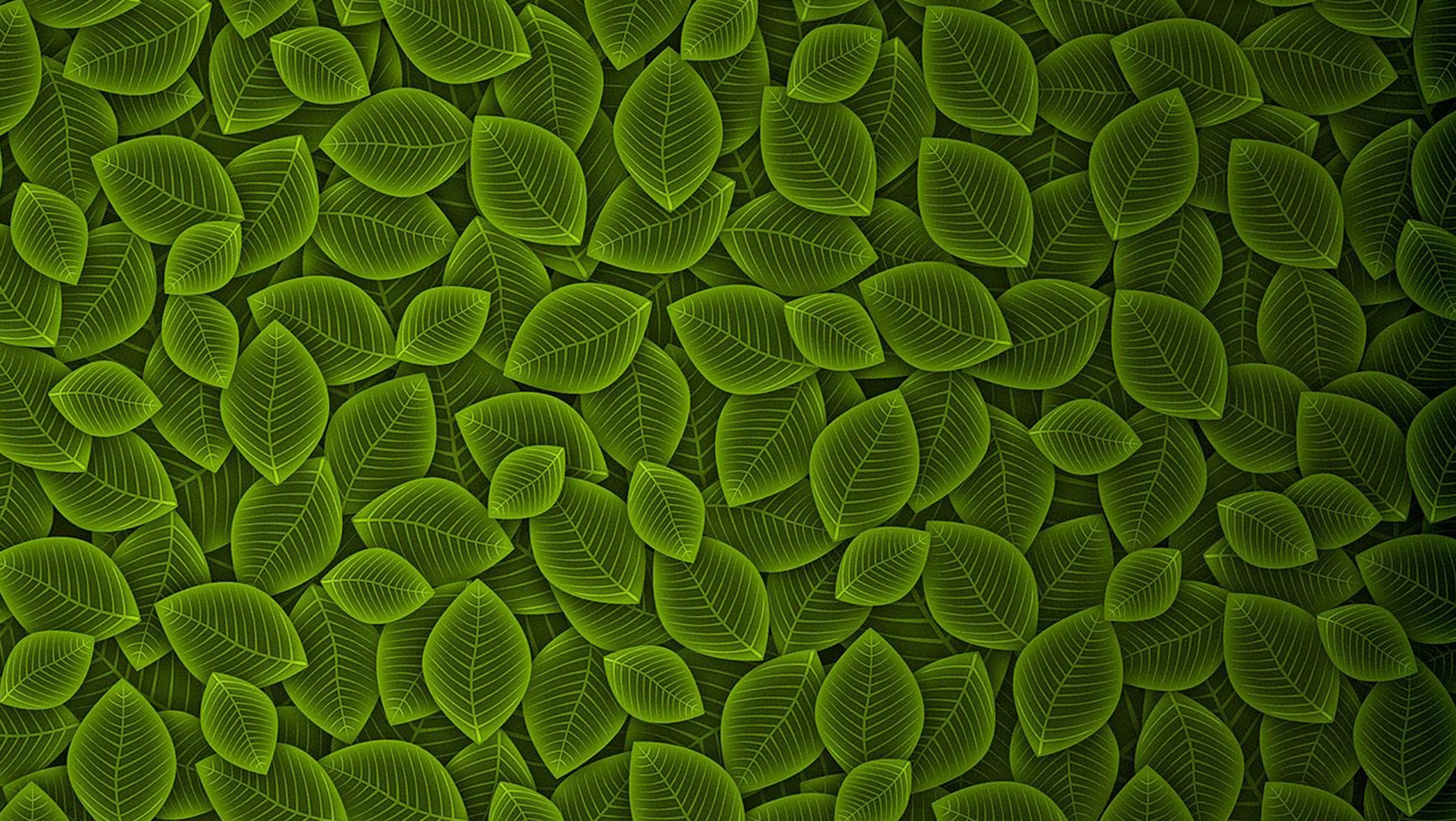 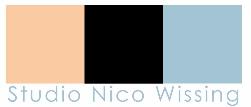 Biobased Paviljon, Mycellium
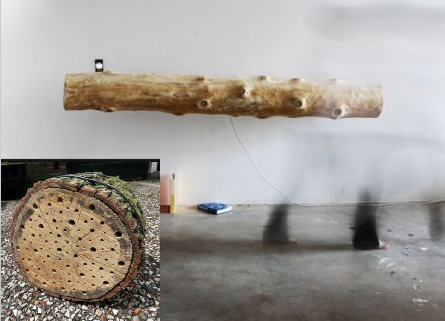 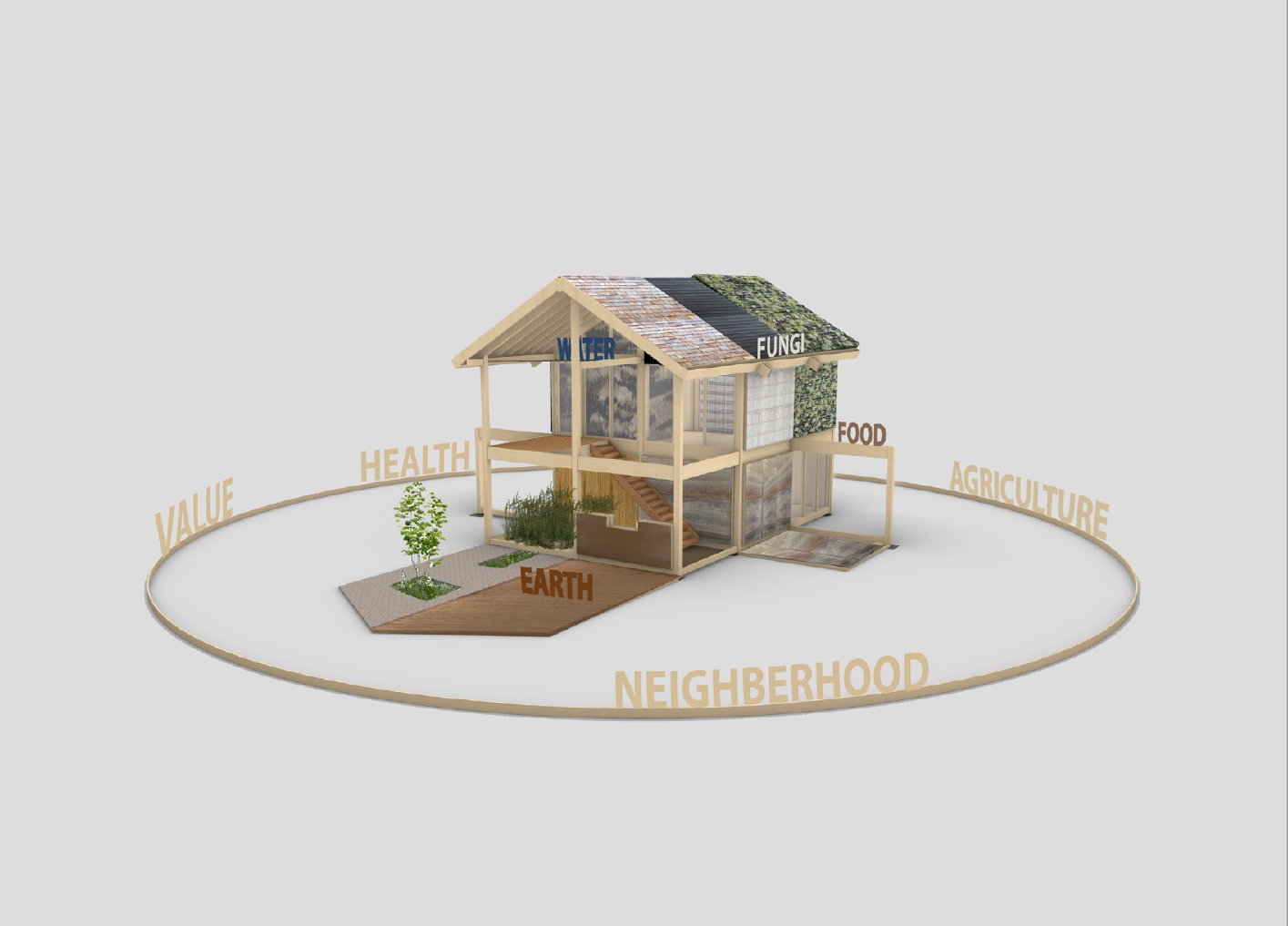 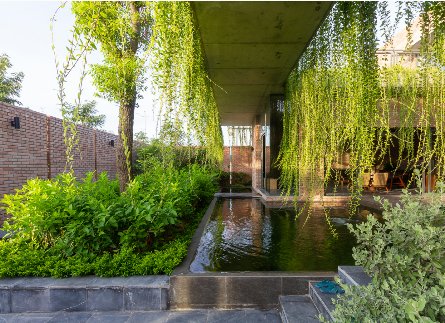 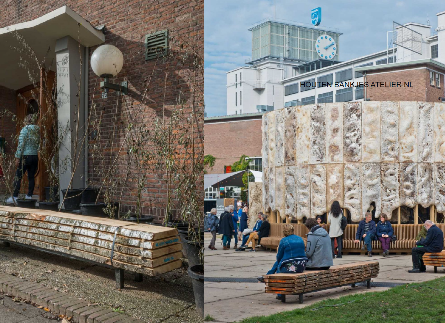 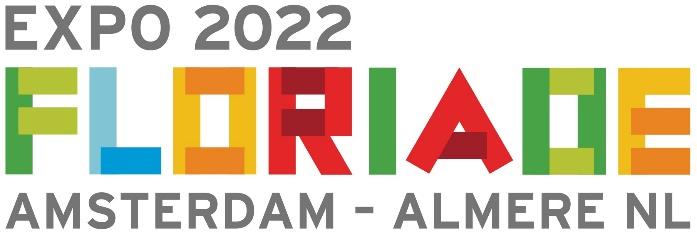 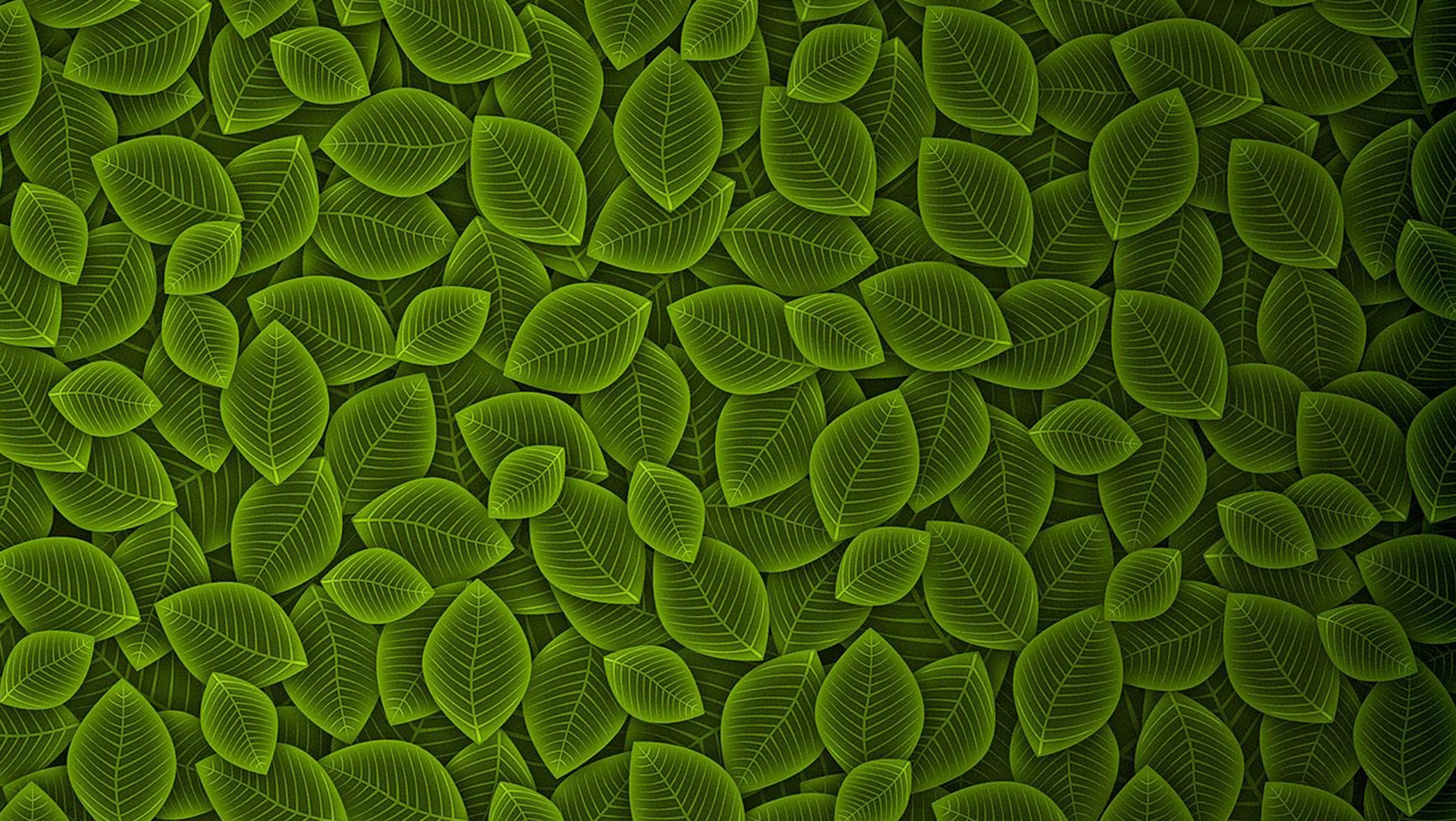 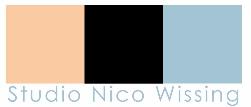 Rivierduinen, Silvolde
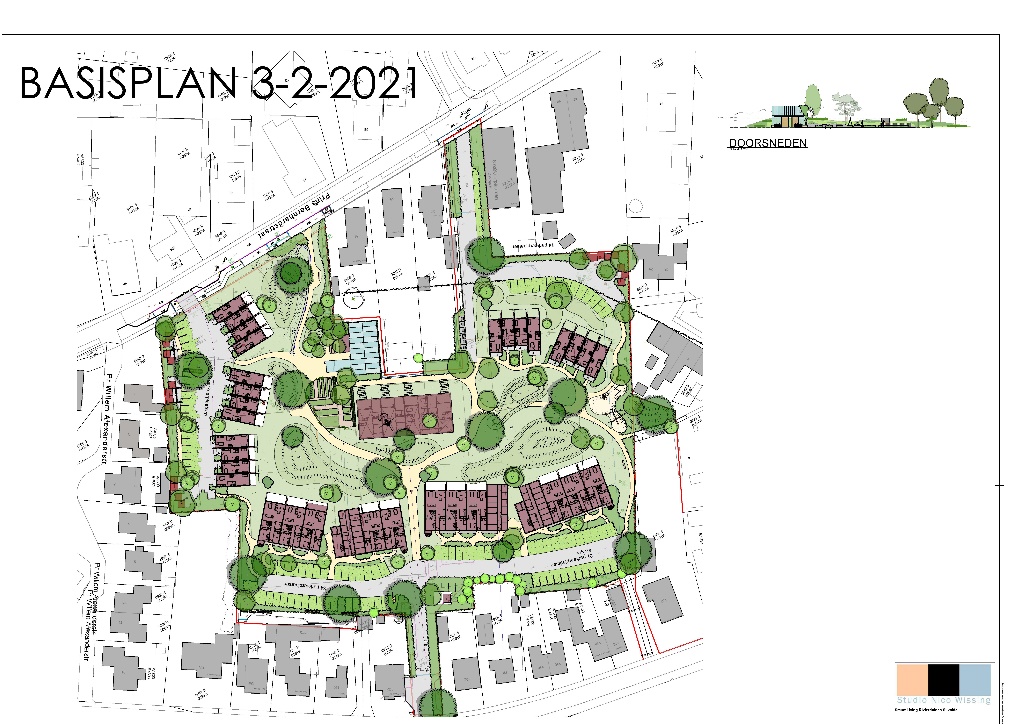 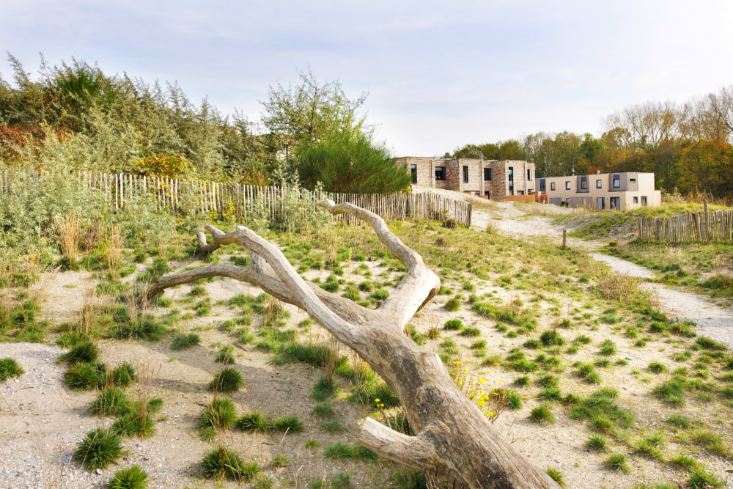 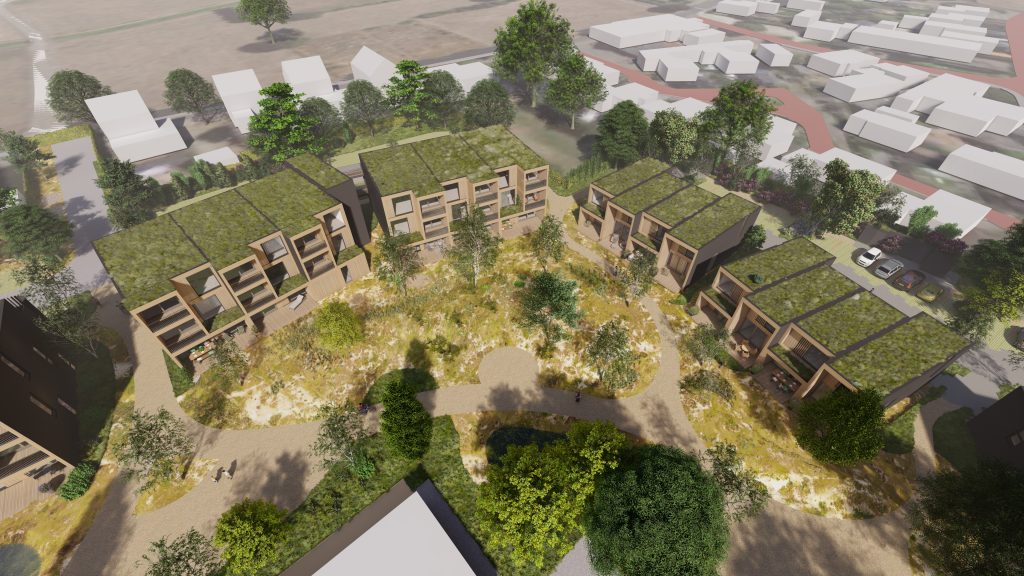 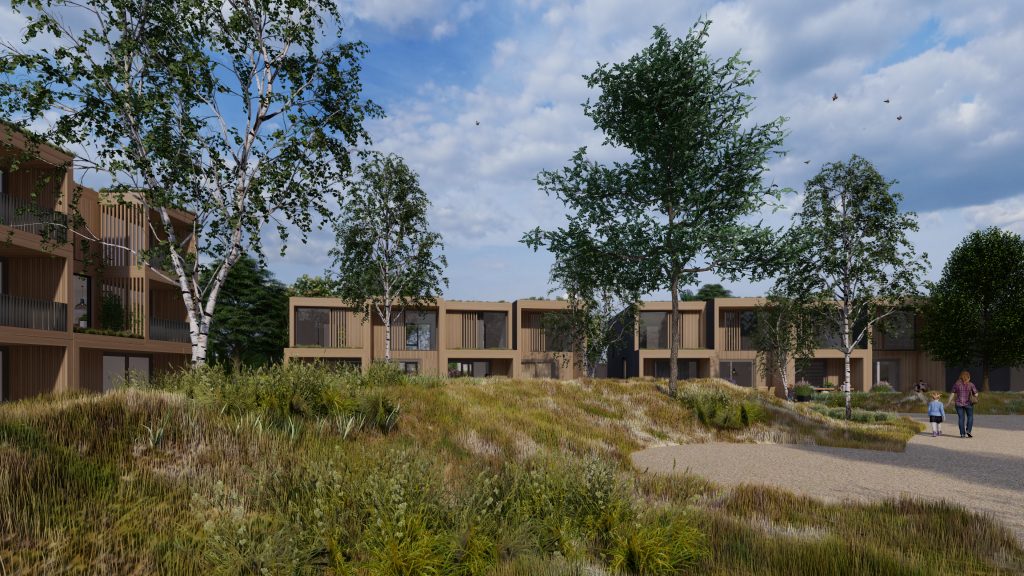 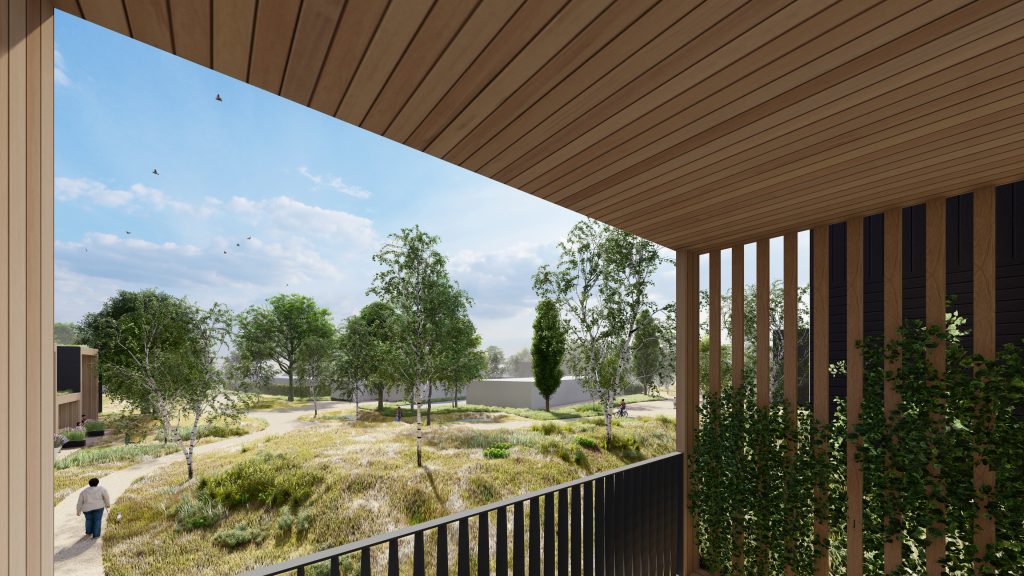 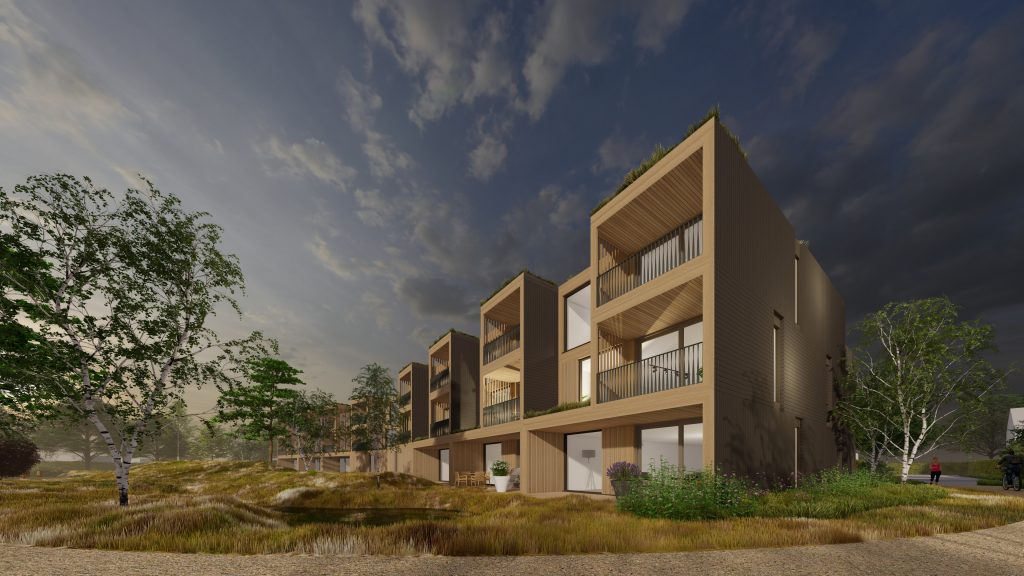 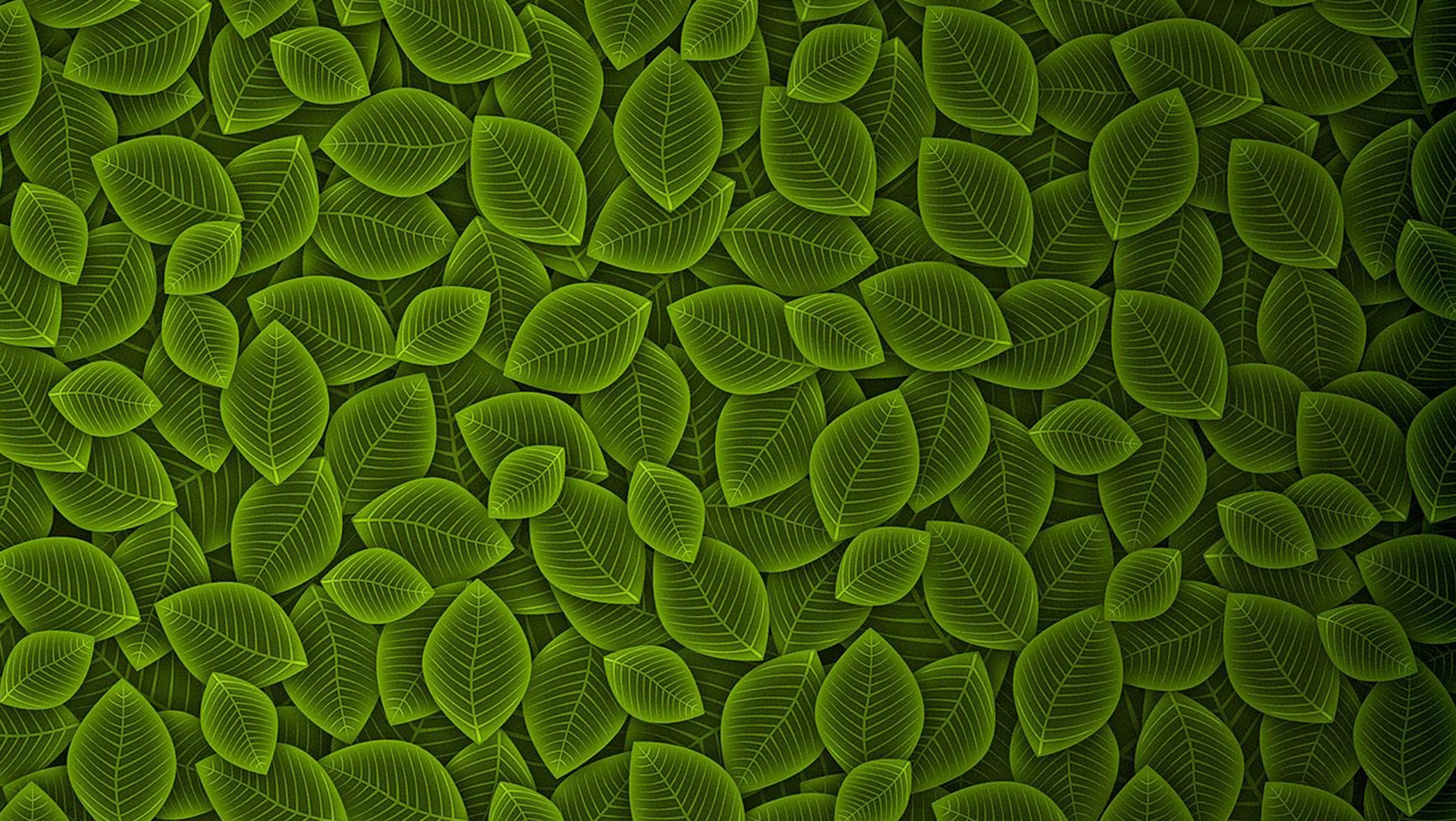 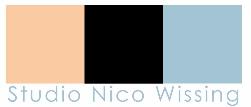 School, Megchelen
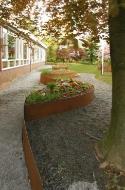 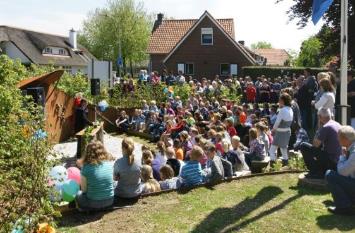 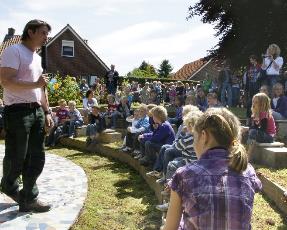 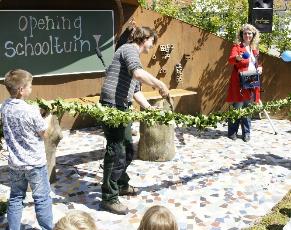 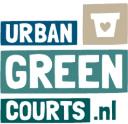 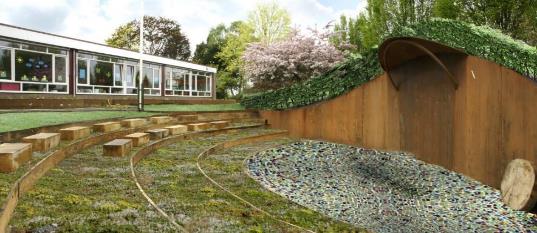 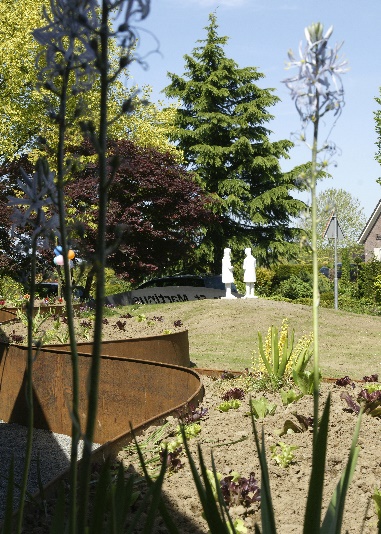 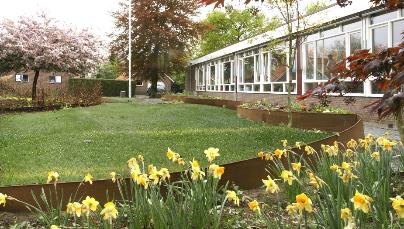 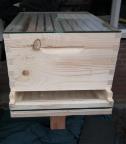 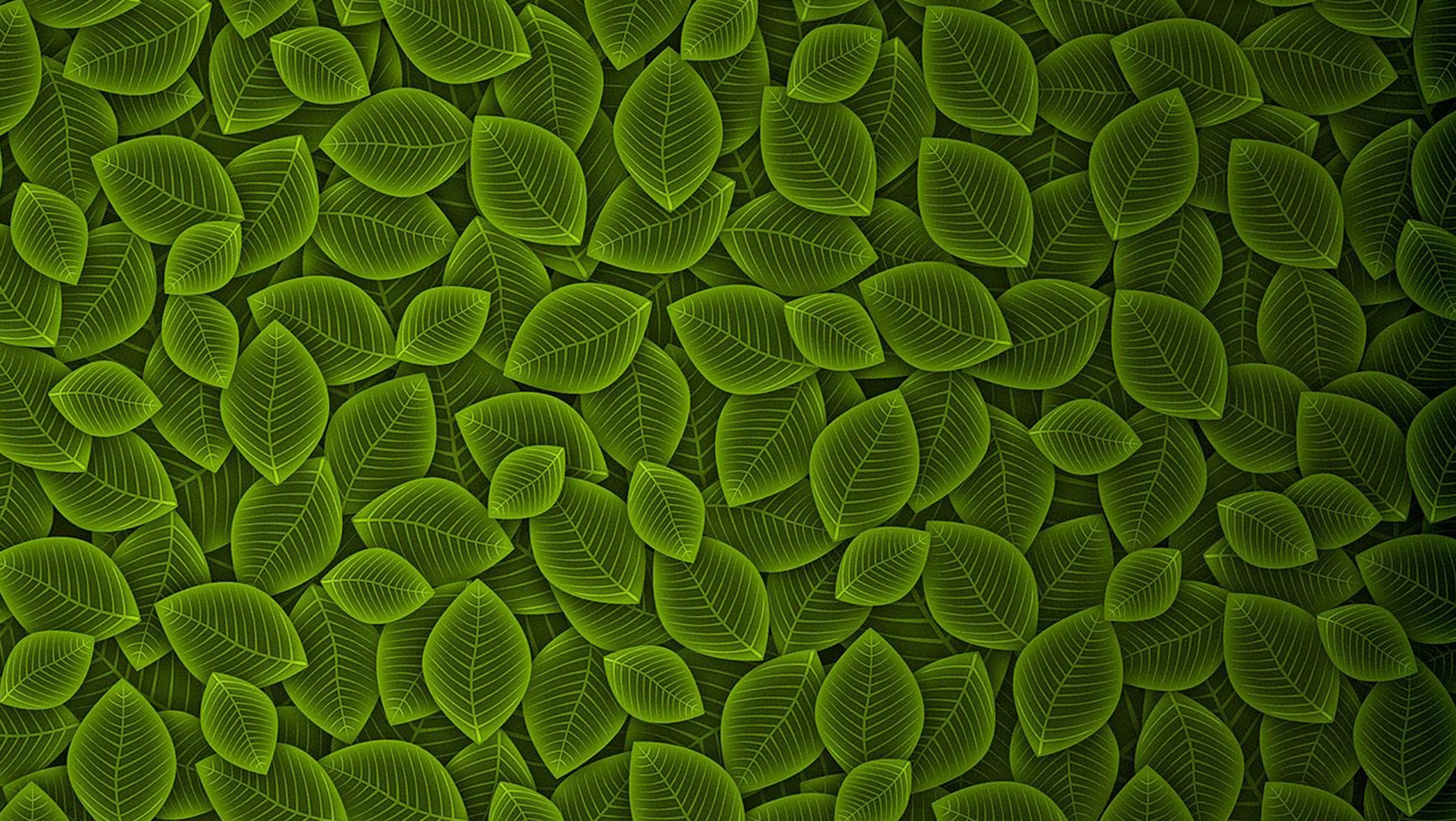 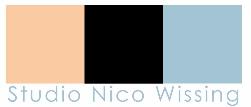 Almende College, Silvolde (under construction)
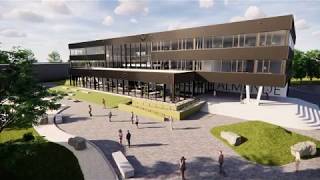 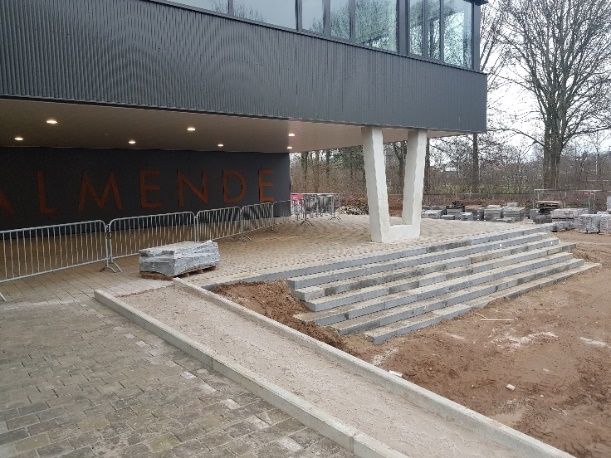 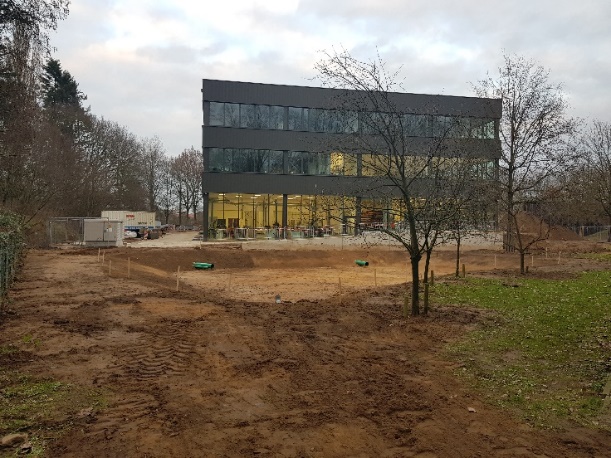 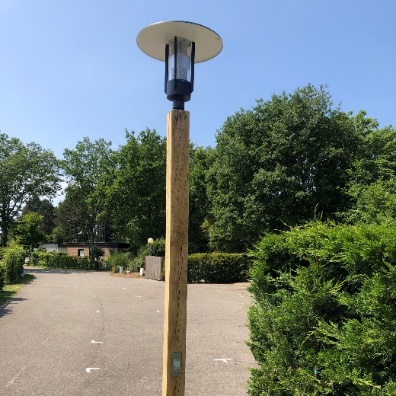 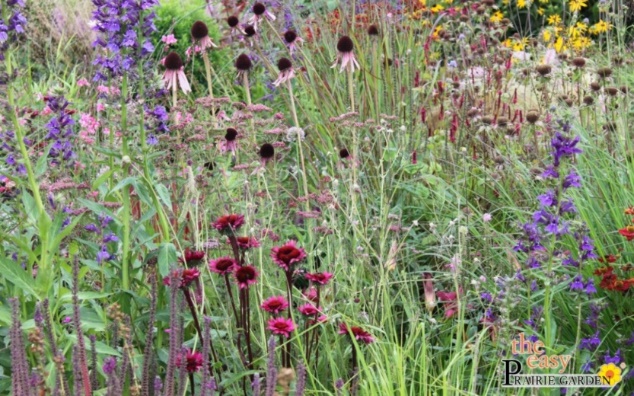 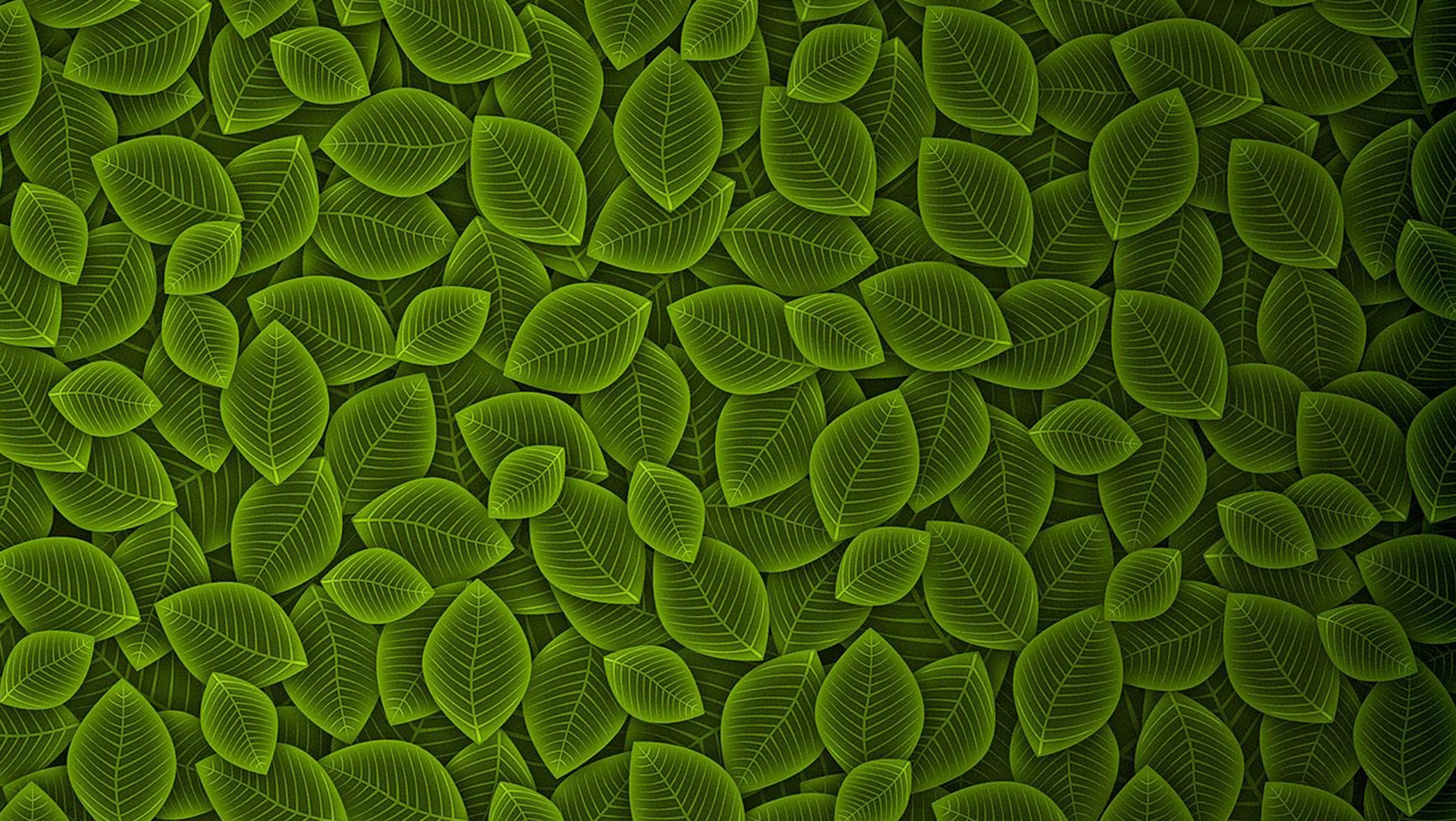 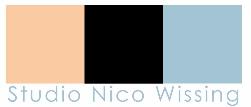 Biofilische architectuur
Biophilic school De Verwondering, Almere
Biofilische architectuur
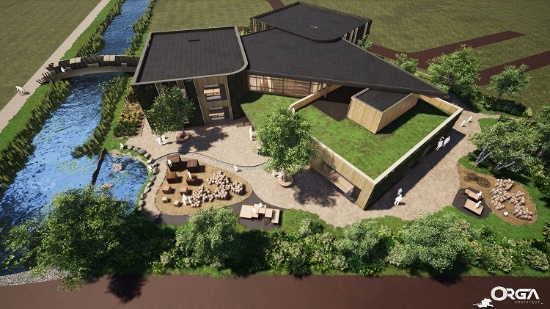 Directe ervaring
Licht en lucht
Landschap
Water
Weer
Planten en dieren

Indirecte ervaring
Natuurlijke materialen
Natuurlijke kleuren en vormen
Natuurlijke overvloed
Veroudering
Biomimetica

Ervaren van ruimte en plaats
Vergezicht en beschutting
Georganiseerde complexiteit
Onderdelen vormen een geheel
Culturele en ecologische plaatsgebondenheid
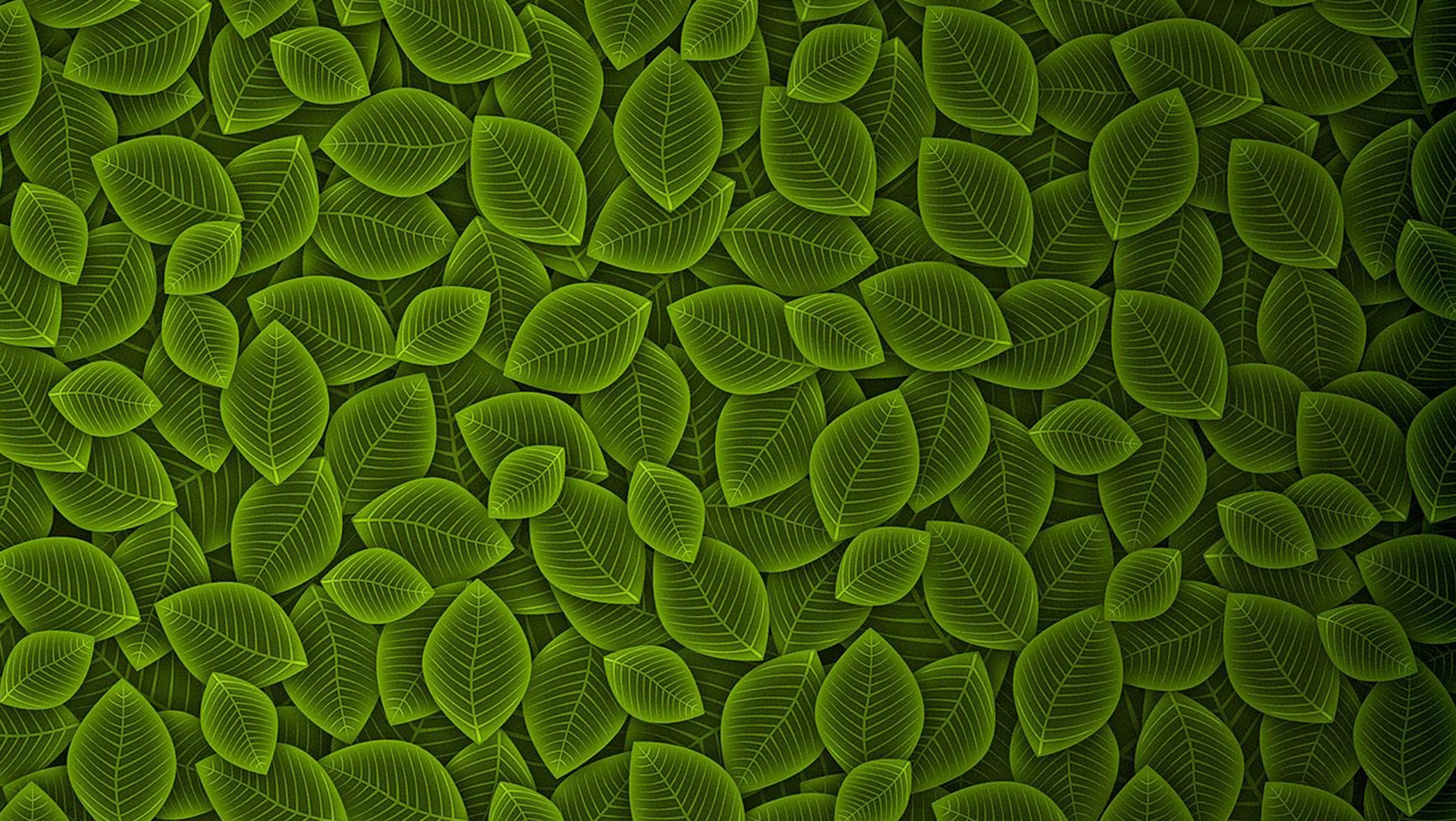 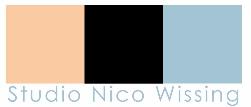 Biophilic school De Verwondering, Almere
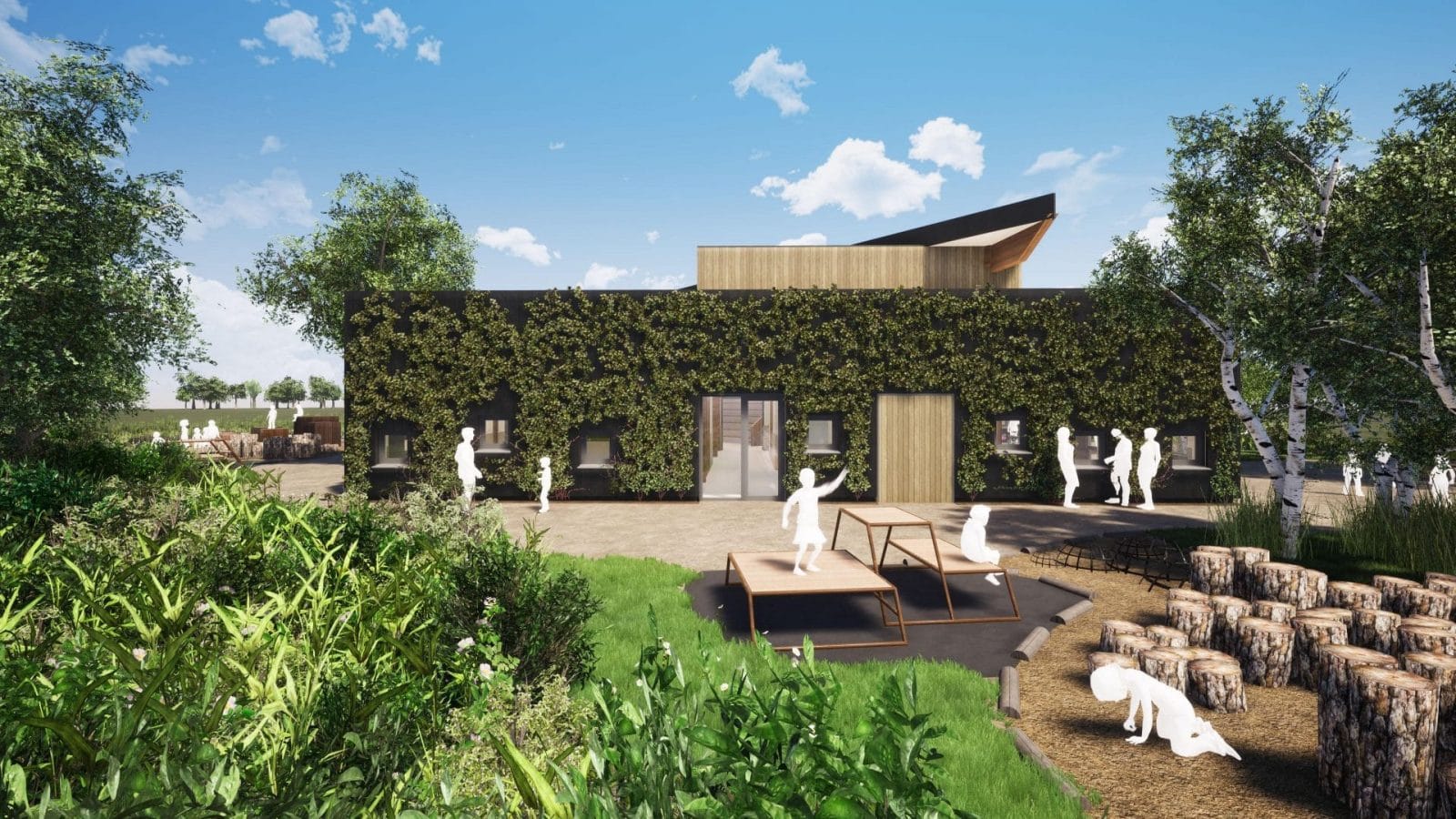 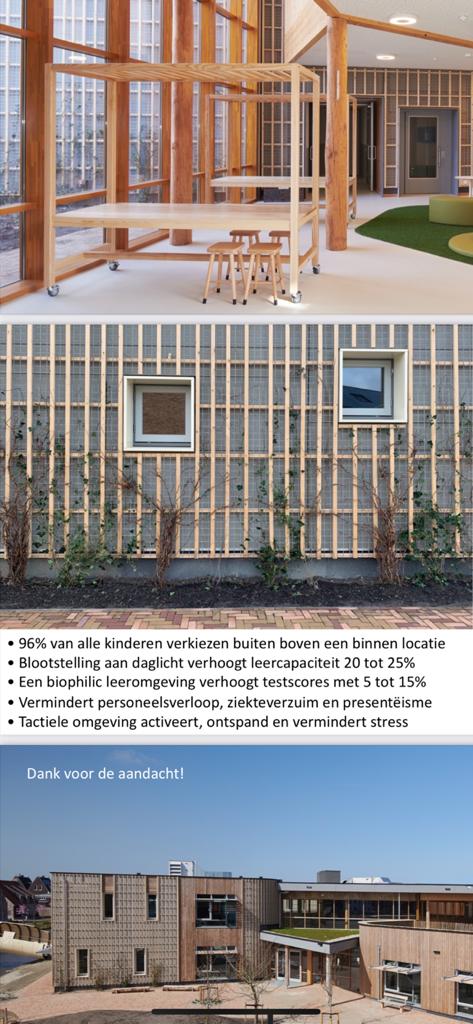 95% van alle kinderen kiezen buiten boven een binnen locatie
Blootstelling aan daglicht verhoogd de leercapaciteit 20 tot 25%
Een biophillic leeromgeving verhoogt de testscores met 5 tot 15 %
Vermindert personeelsverloop, ziekteverzuim en presentëisme
Tactiele omgeving activeert, ontspand en vermindert stress
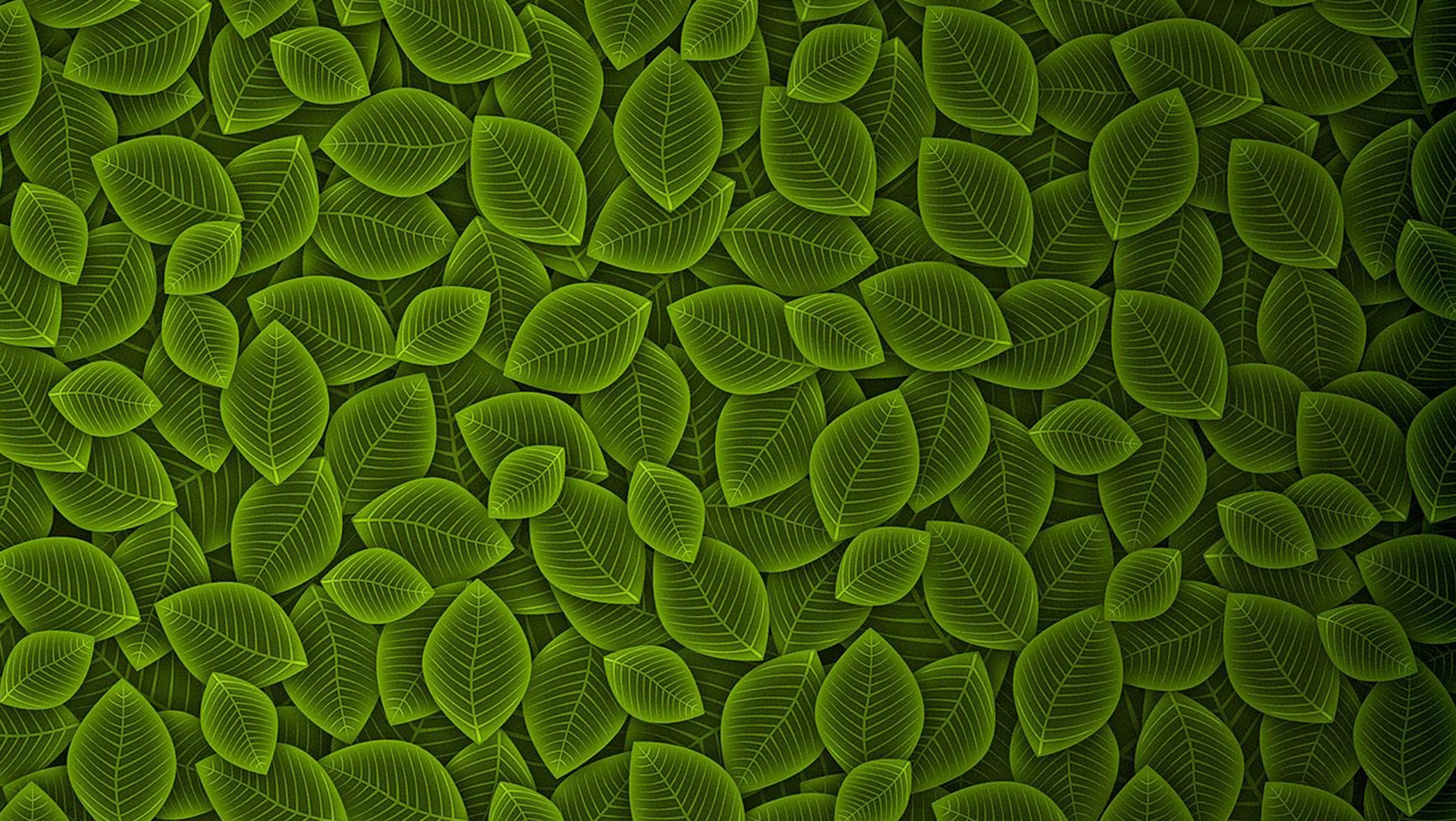 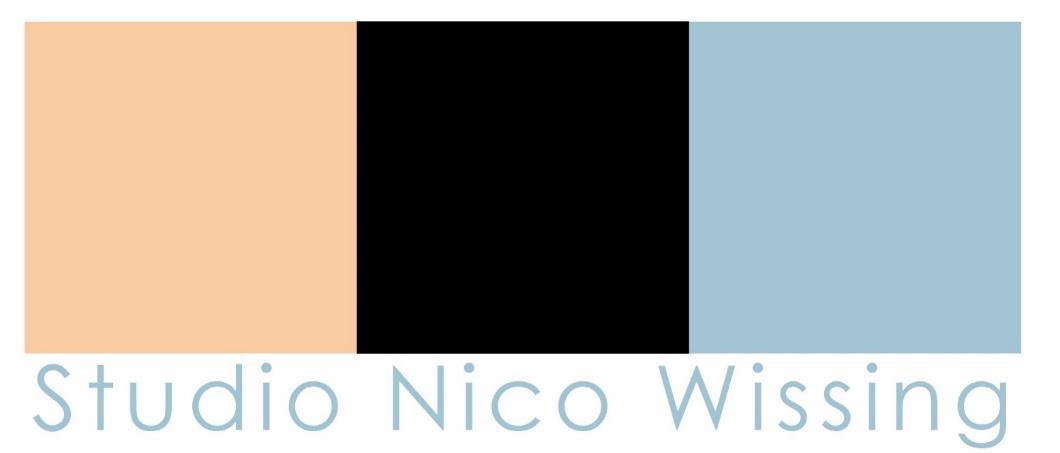 Stad van de toekomst
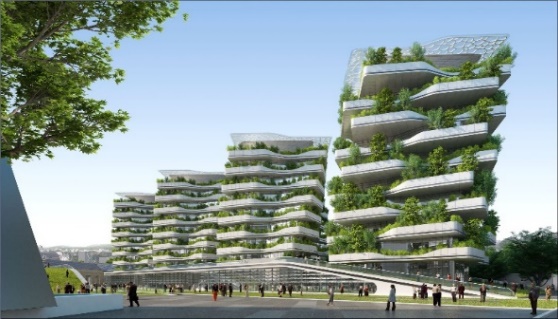 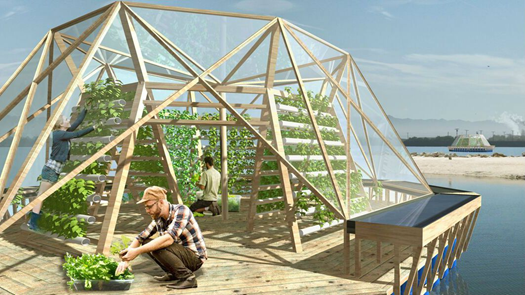 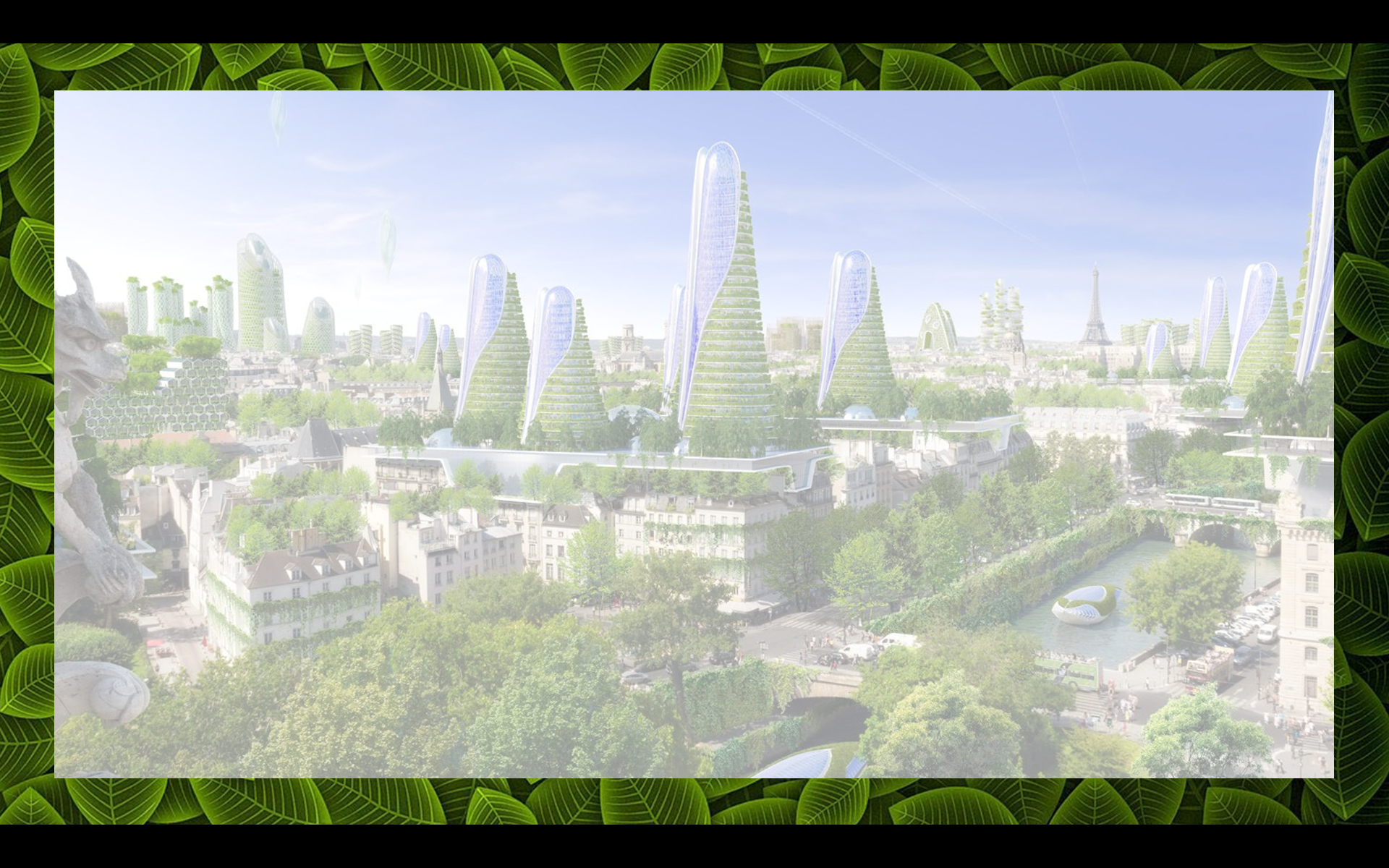 Groene architectuur
Stadslandbouw
Stad van de toekomst
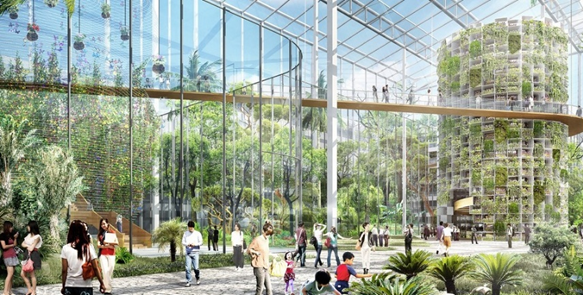 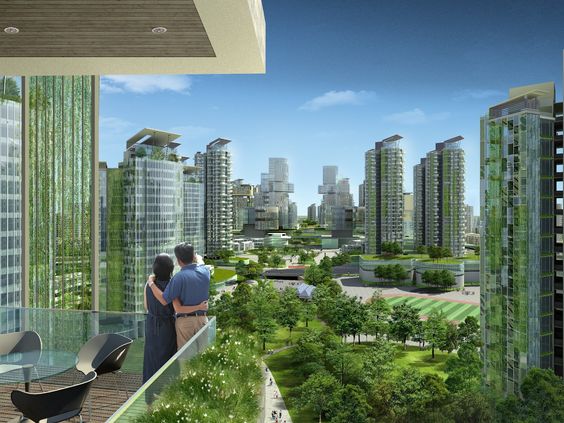 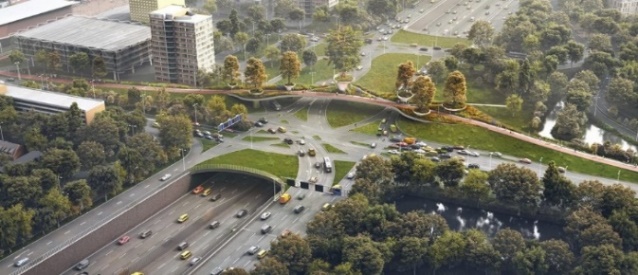 Luchtzuiverend indoor groen
Verbinding met groen
Schone mobiliteit
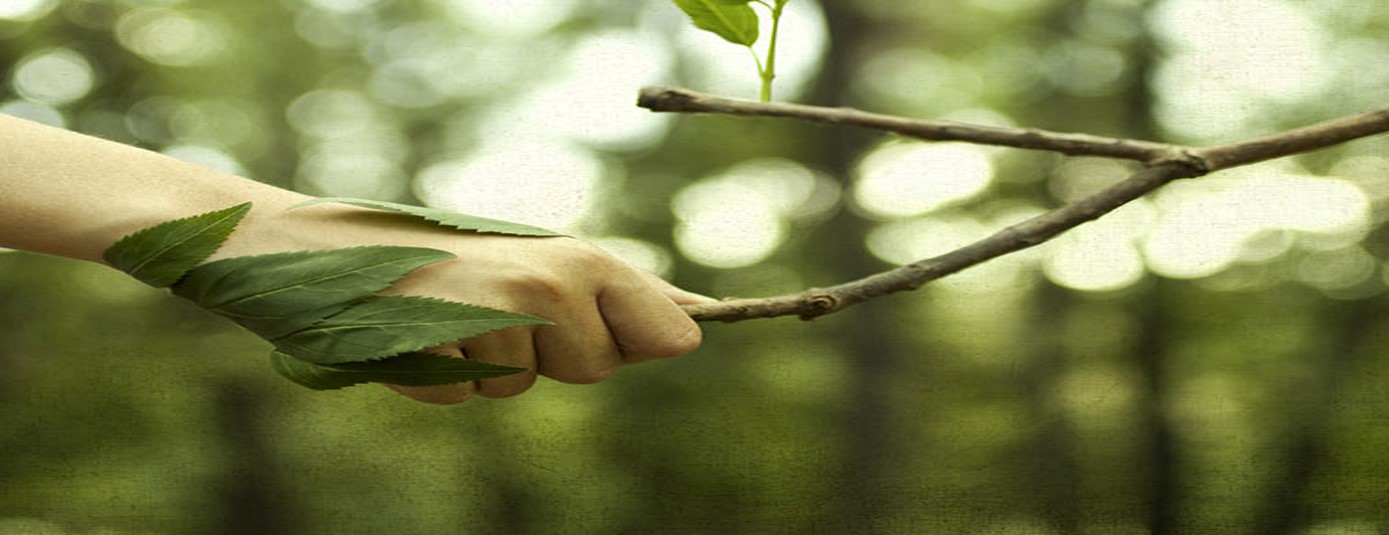 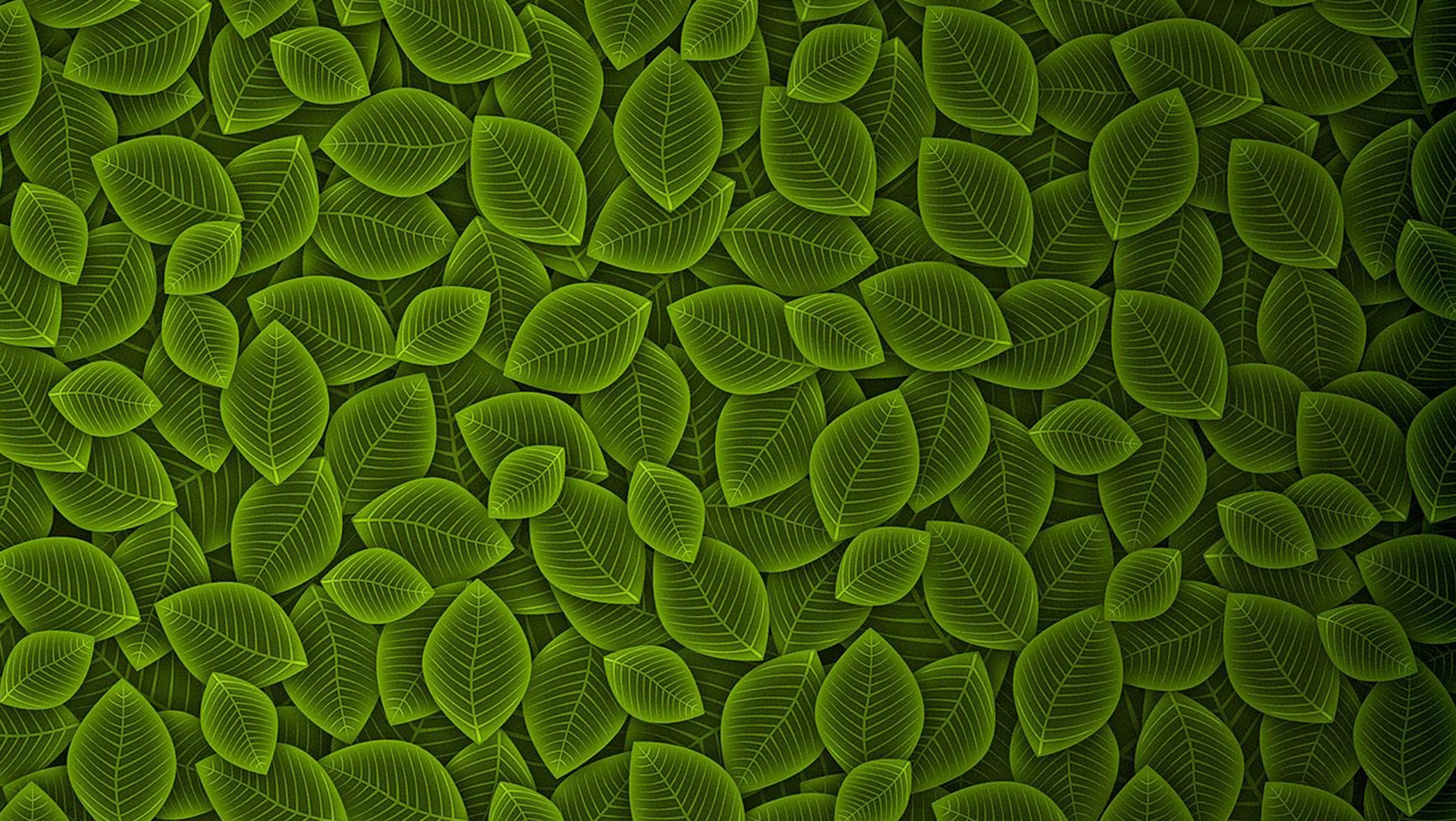 Dank voor uw aandacht
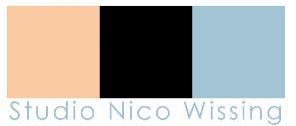 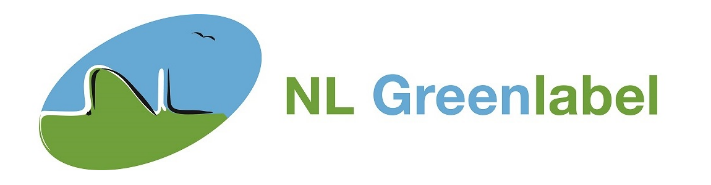